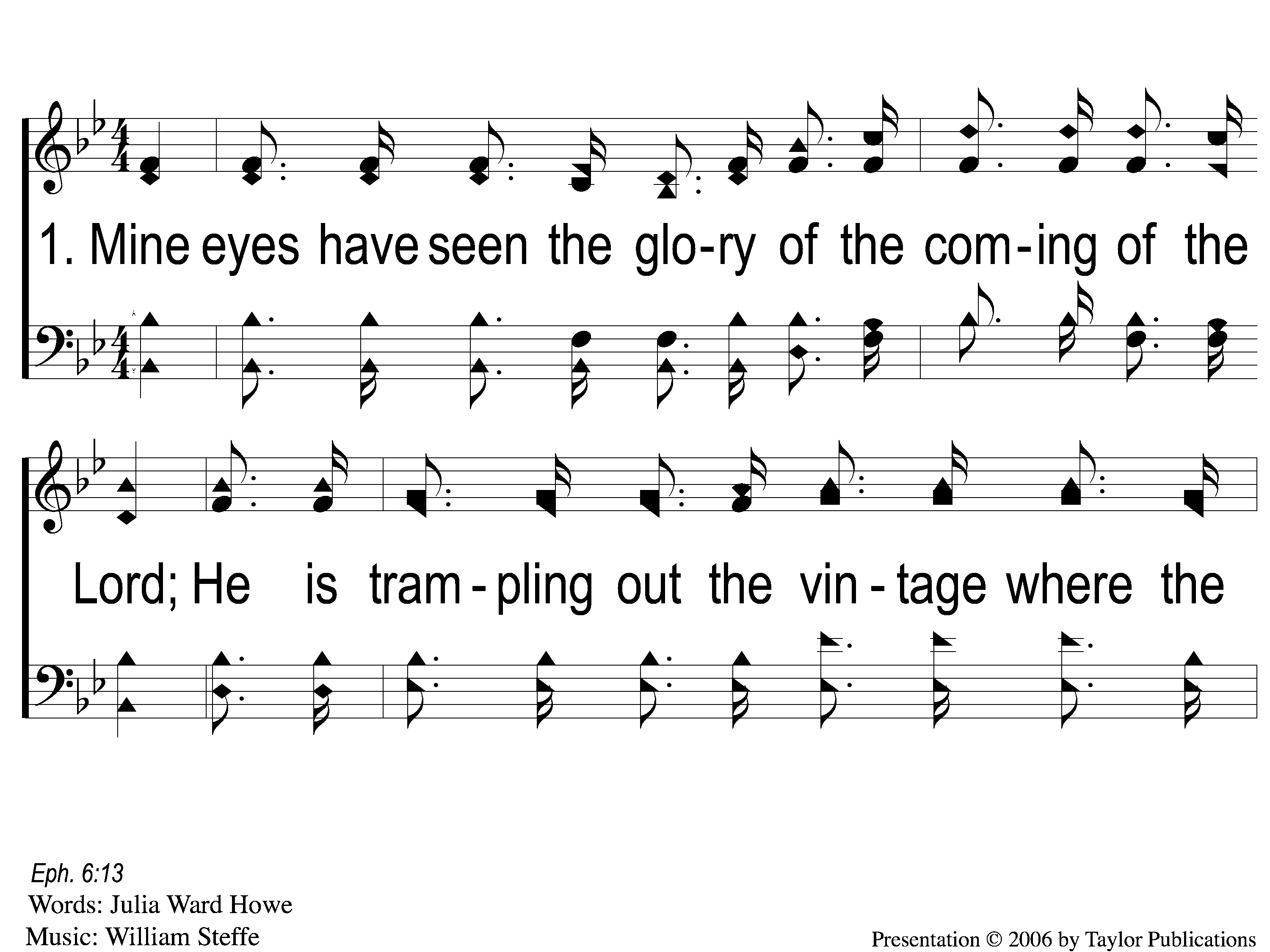 Battle Hymn of the Republic
1009
1-1 Battle Hymn of the Republic
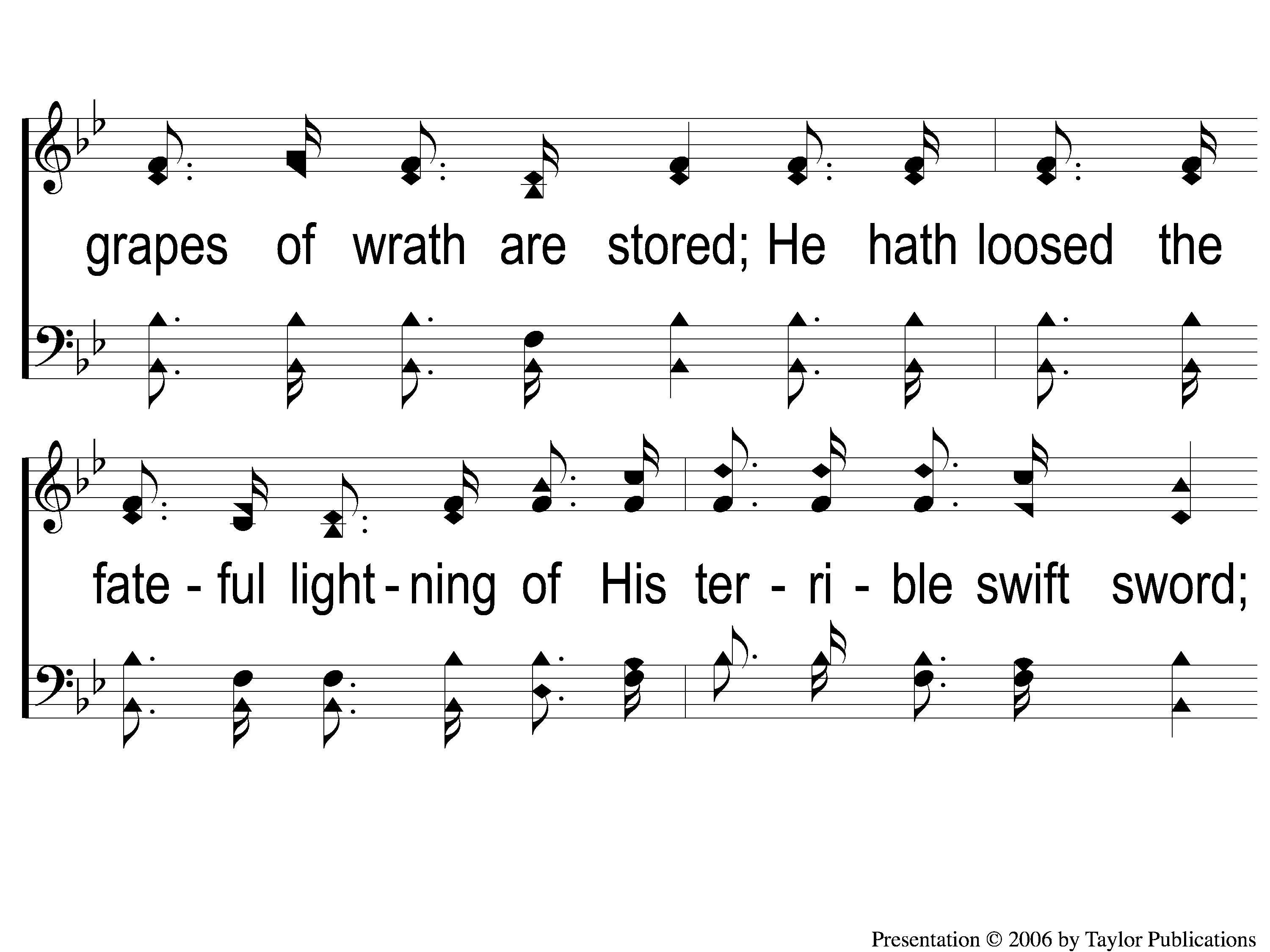 Battle Hymn of the Republic
1009
1-2 Battle Hymn of the Republic
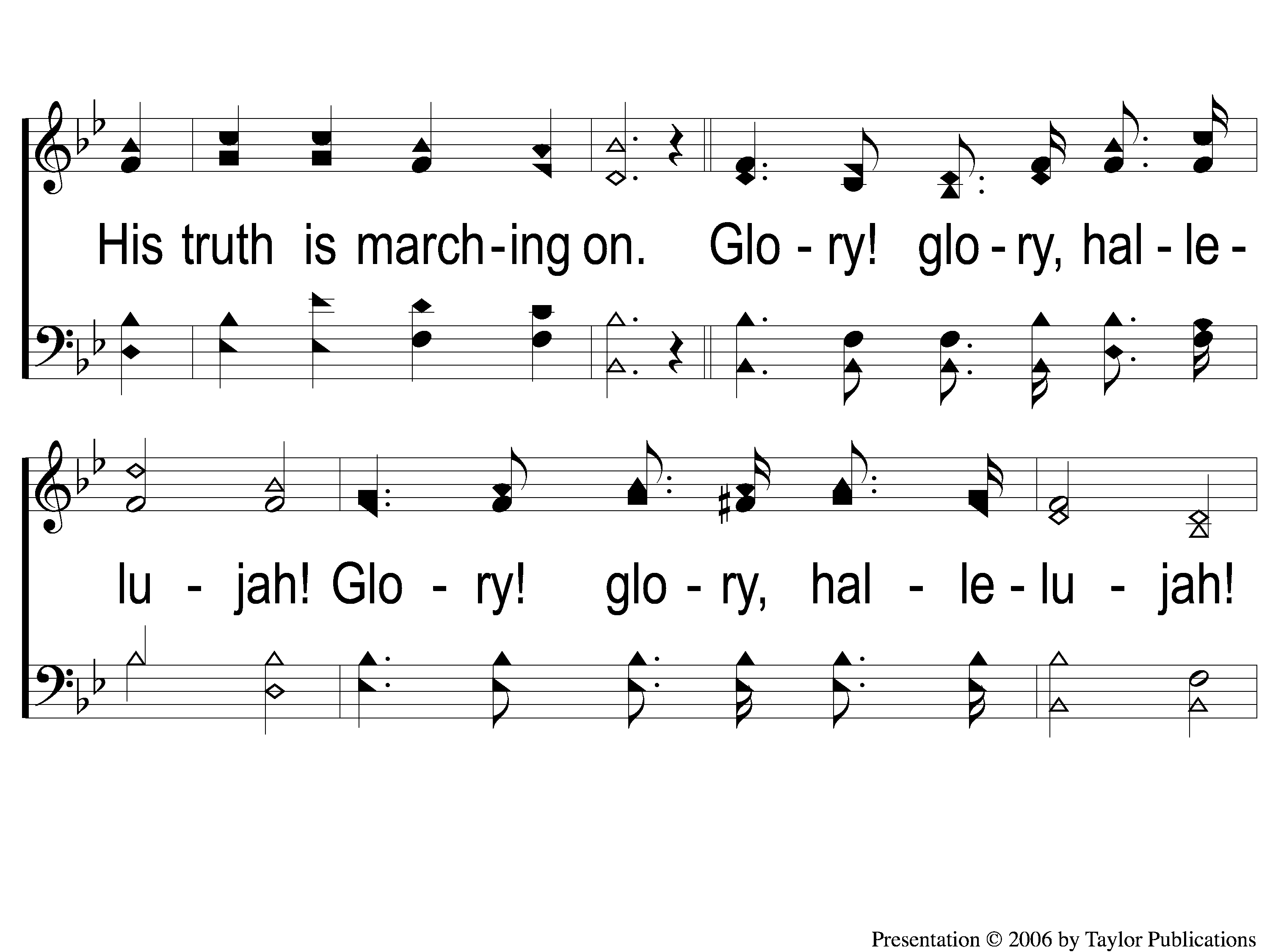 Battle Hymn of the Republic
1009
1-3 Battle Hymn of the Republic
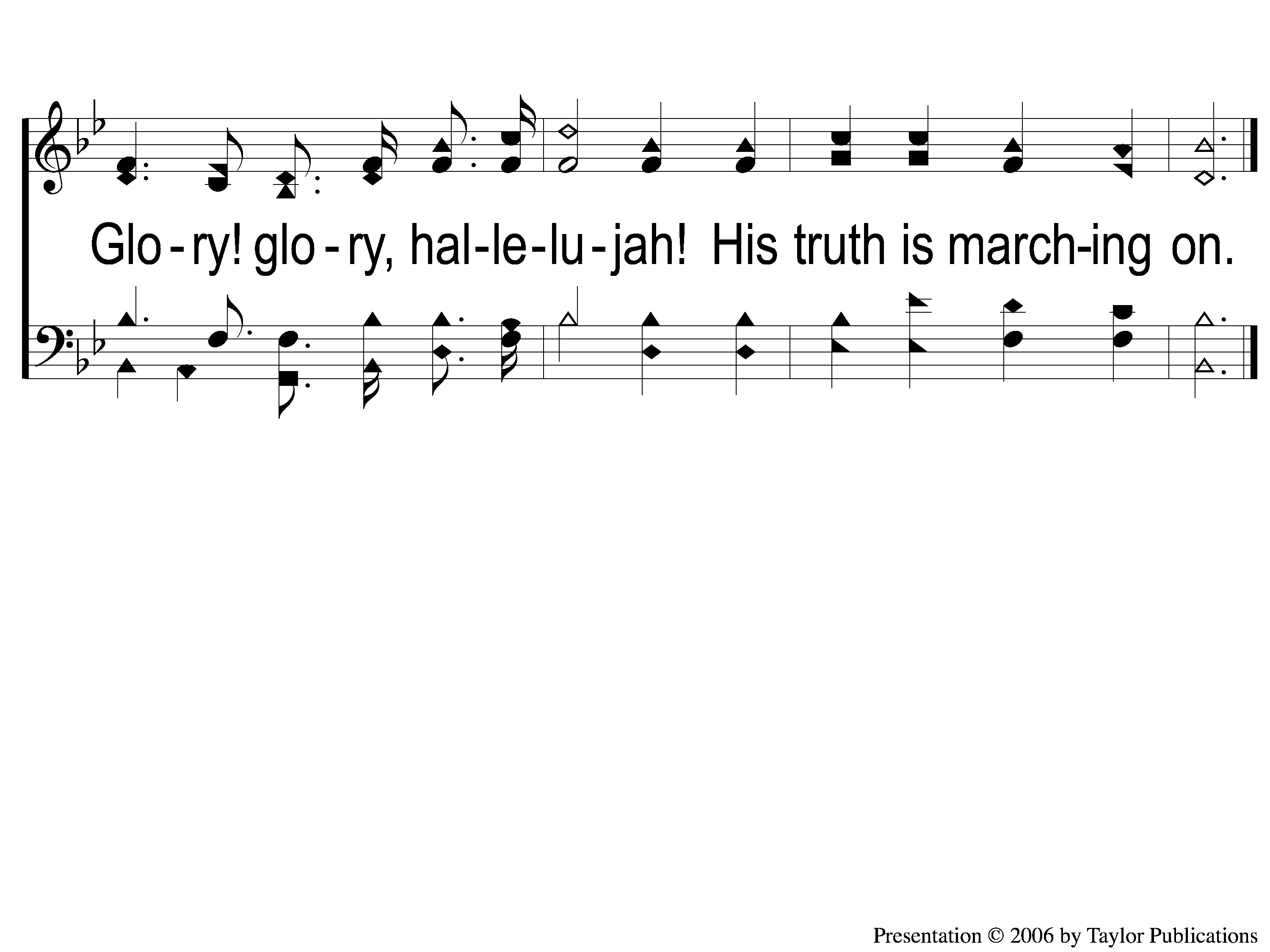 Battle Hymn of the Republic
1009
1-4 Battle Hymn of the Republic
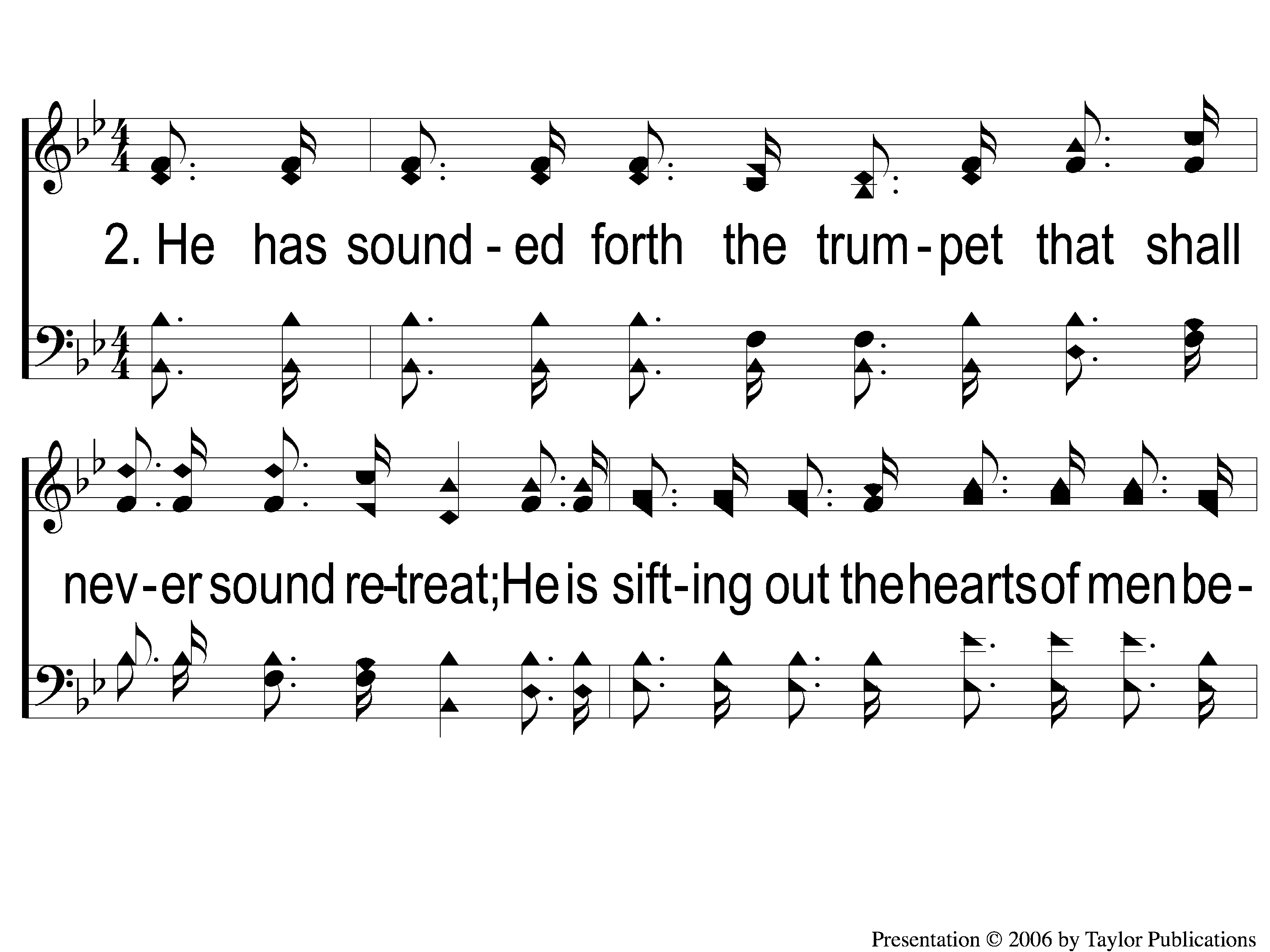 Battle Hymn of the Republic
1009
2-1 Battle Hymn of the Republic
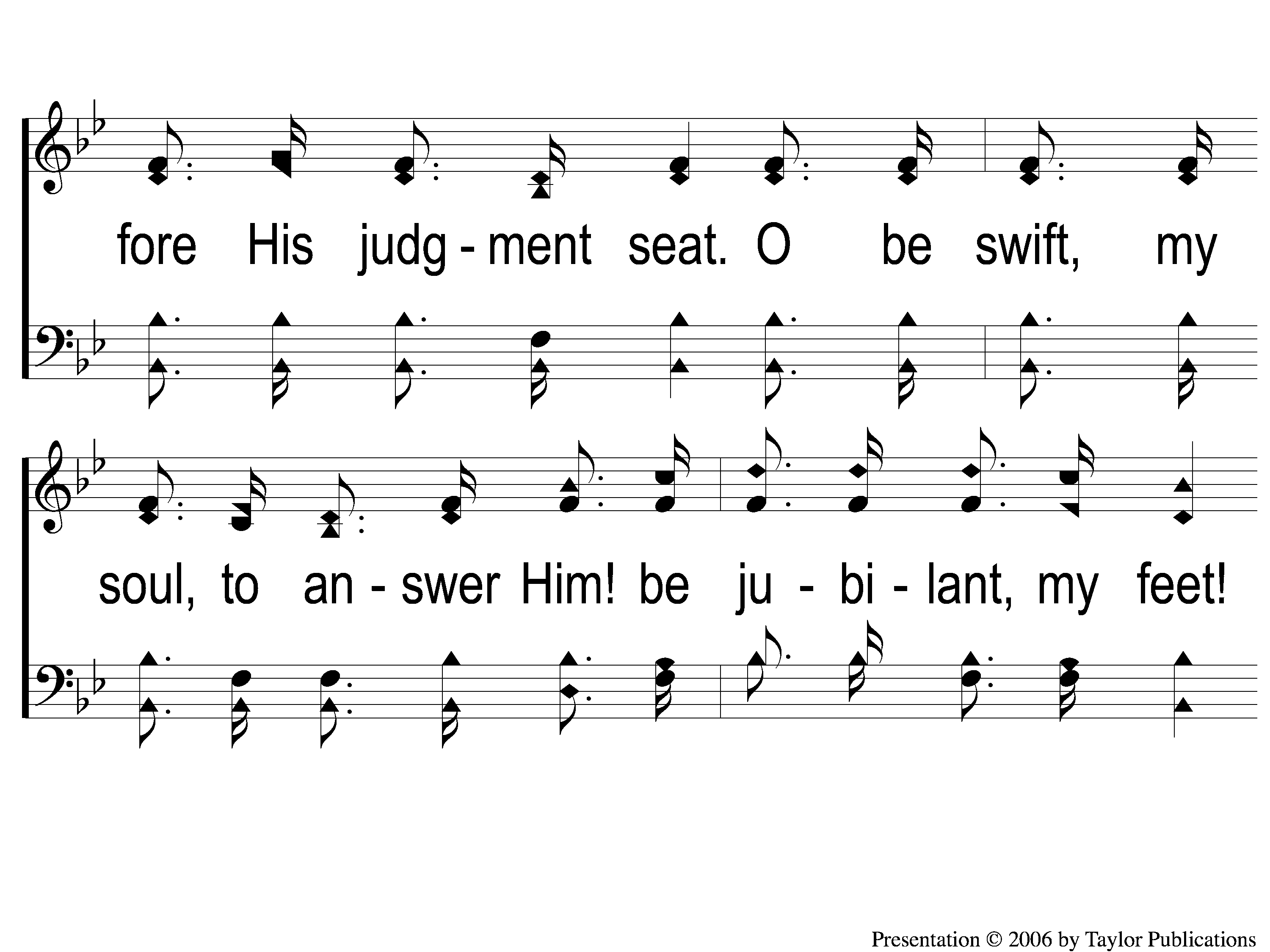 Battle Hymn of the Republic
1009
2-2 Battle Hymn of the Republic
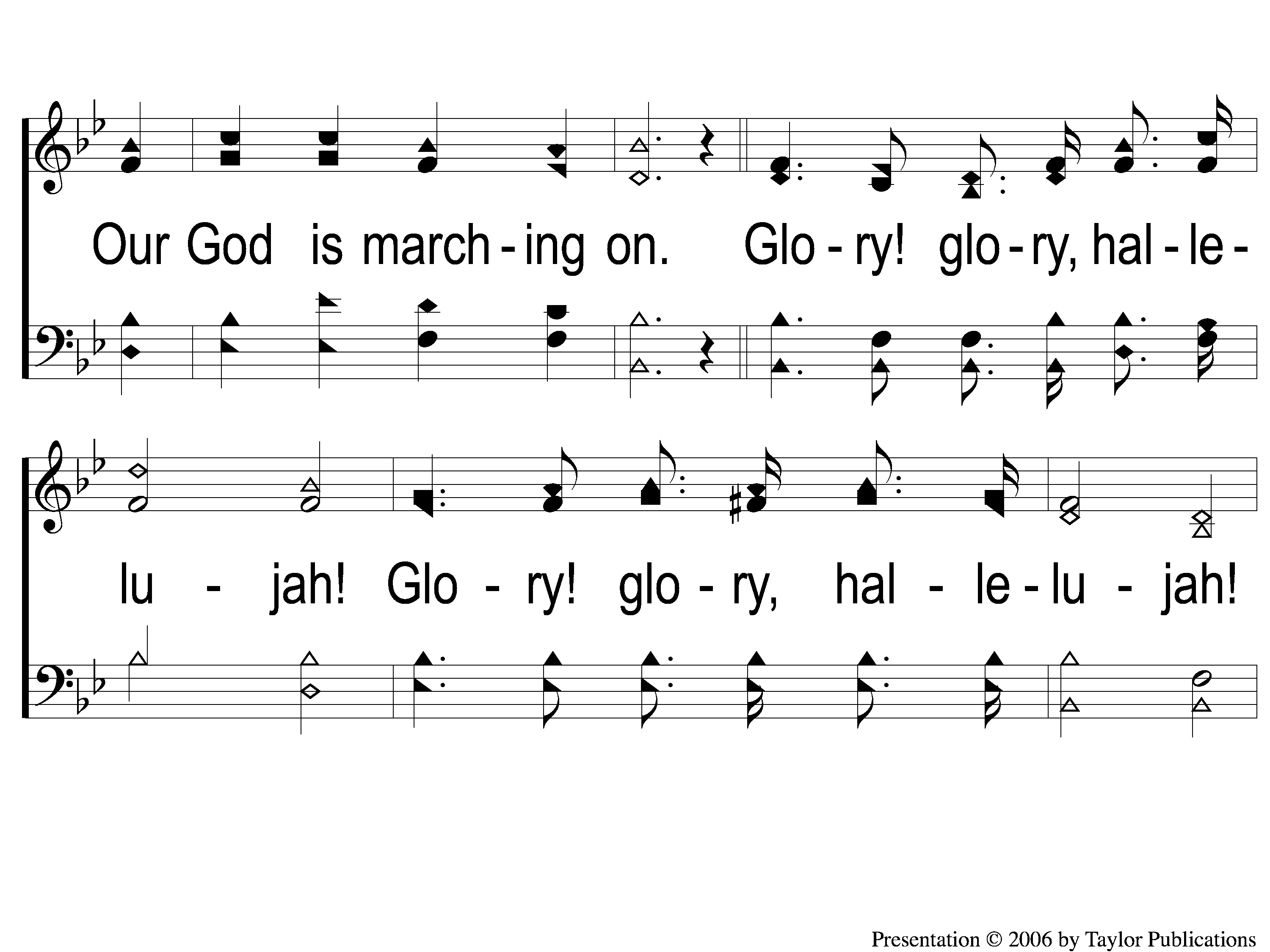 Battle Hymn of the Republic
1009
2-3 Battle Hymn of the Republic
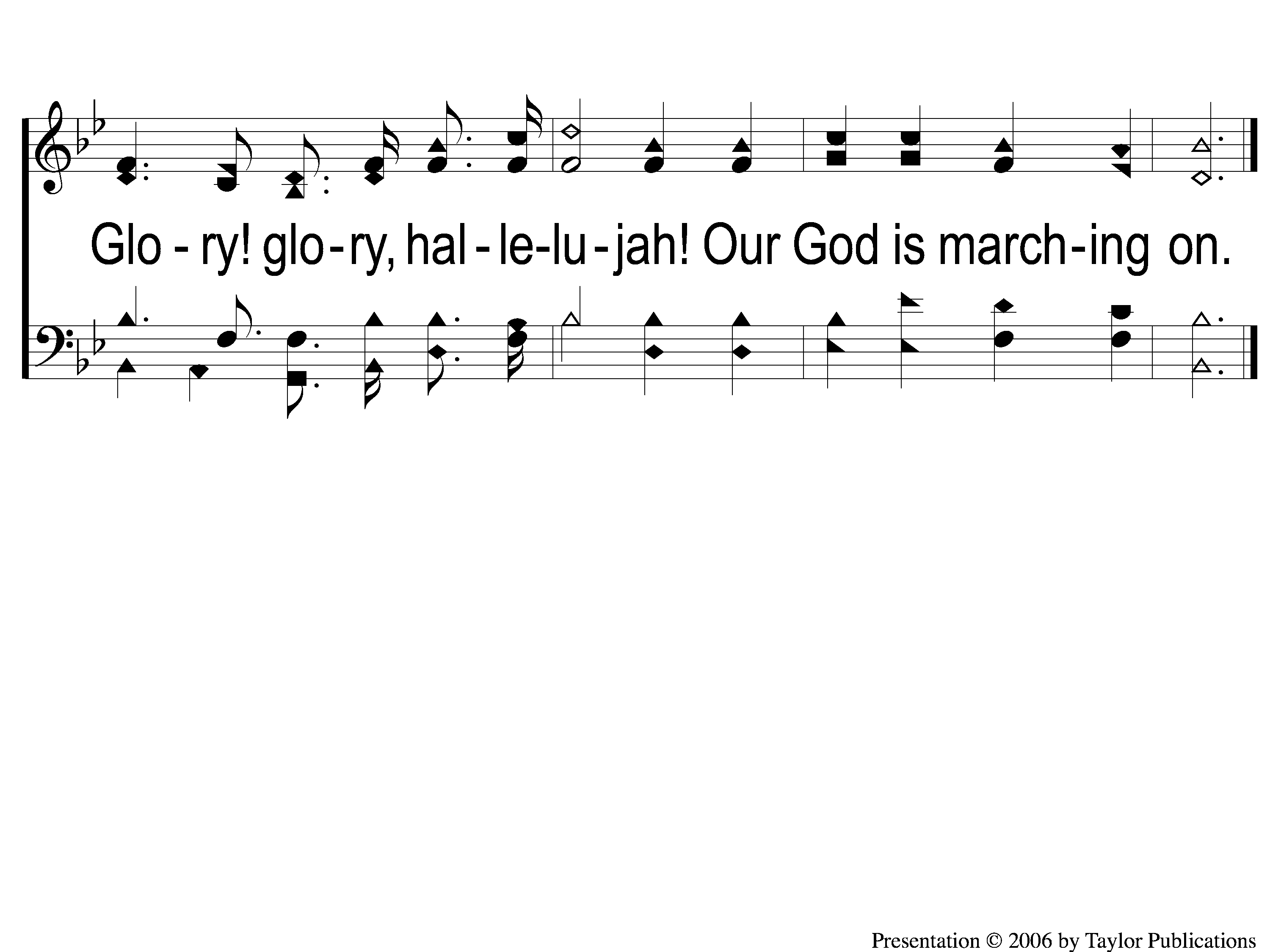 Battle Hymn of the Republic
1009
2-4 Battle Hymn of the Republic
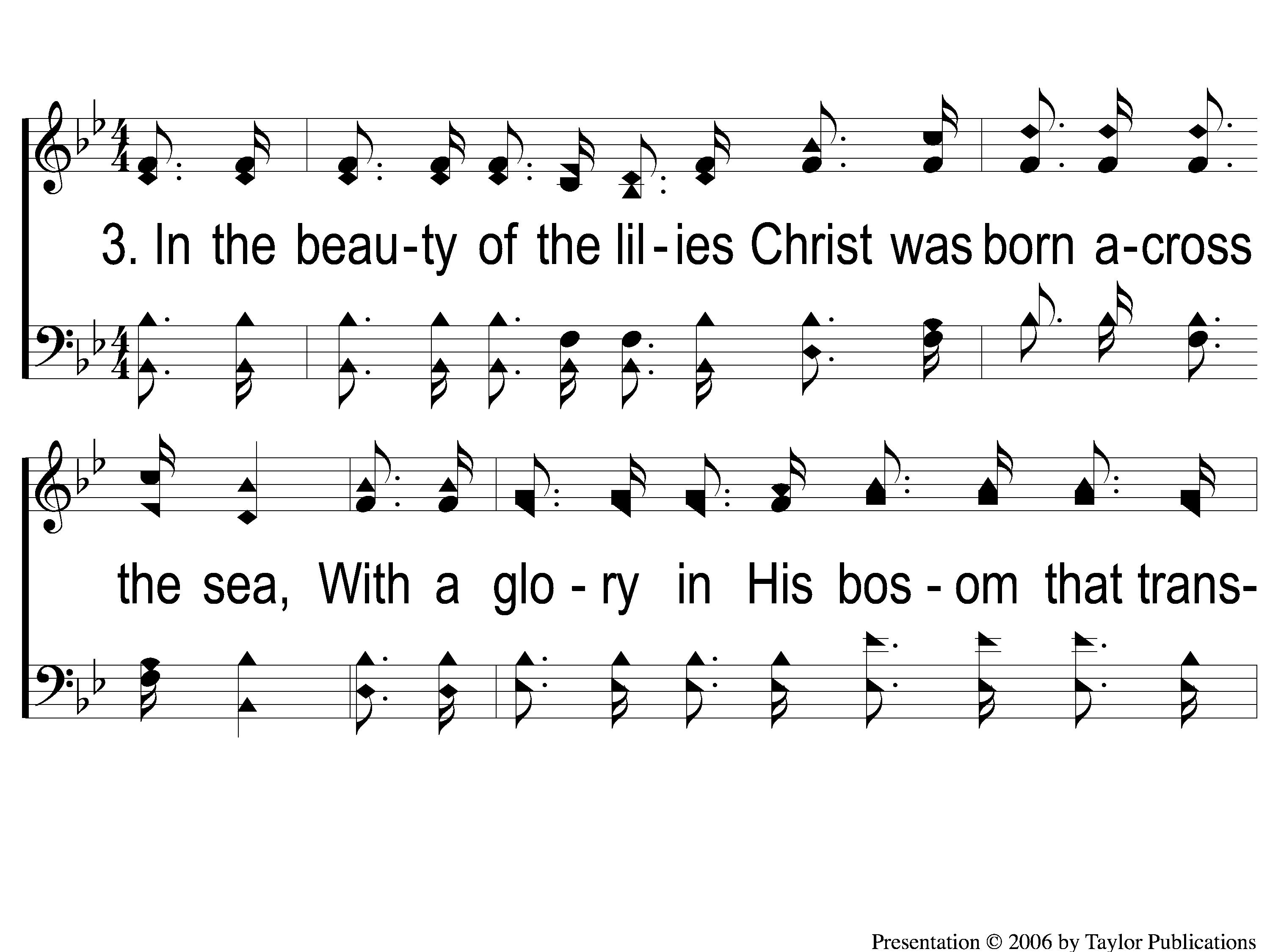 Battle Hymn of the Republic
1009
3-1 Battle Hymn of the Republic
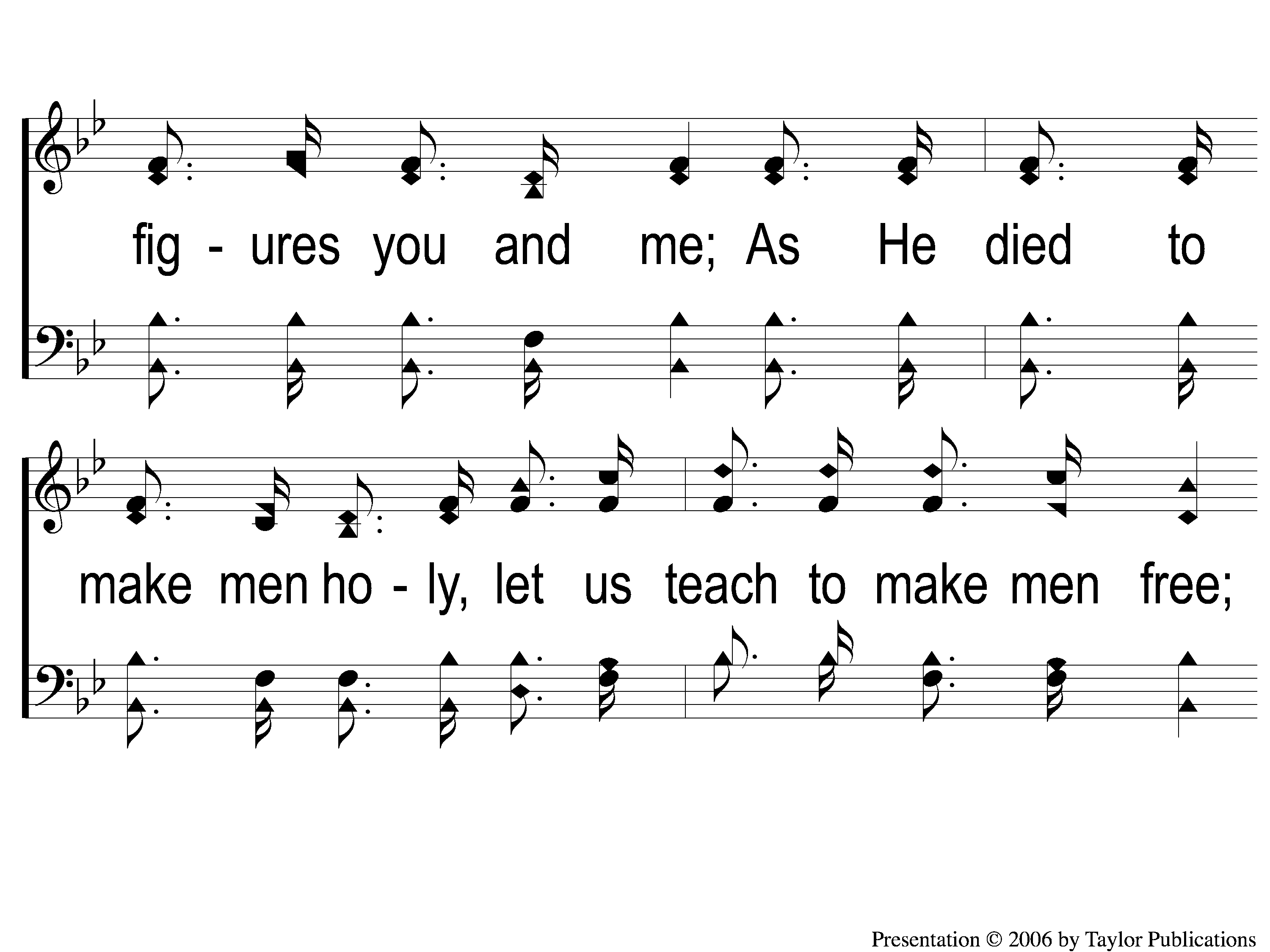 Battle Hymn of the Republic
1009
3-2 Battle Hymn of the Republic
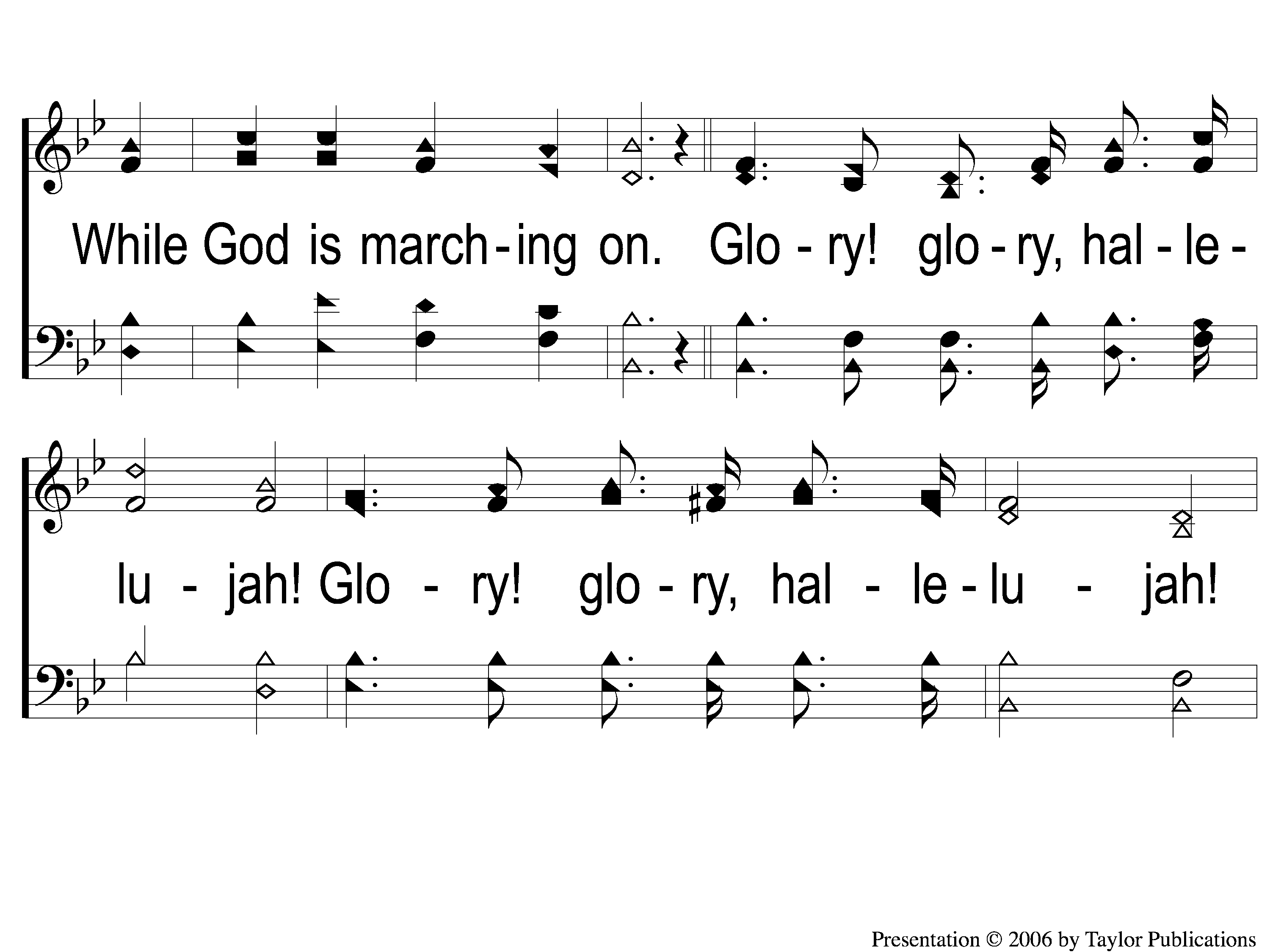 Battle Hymn of the Republic
1009
3-3 Battle Hymn of the Republic
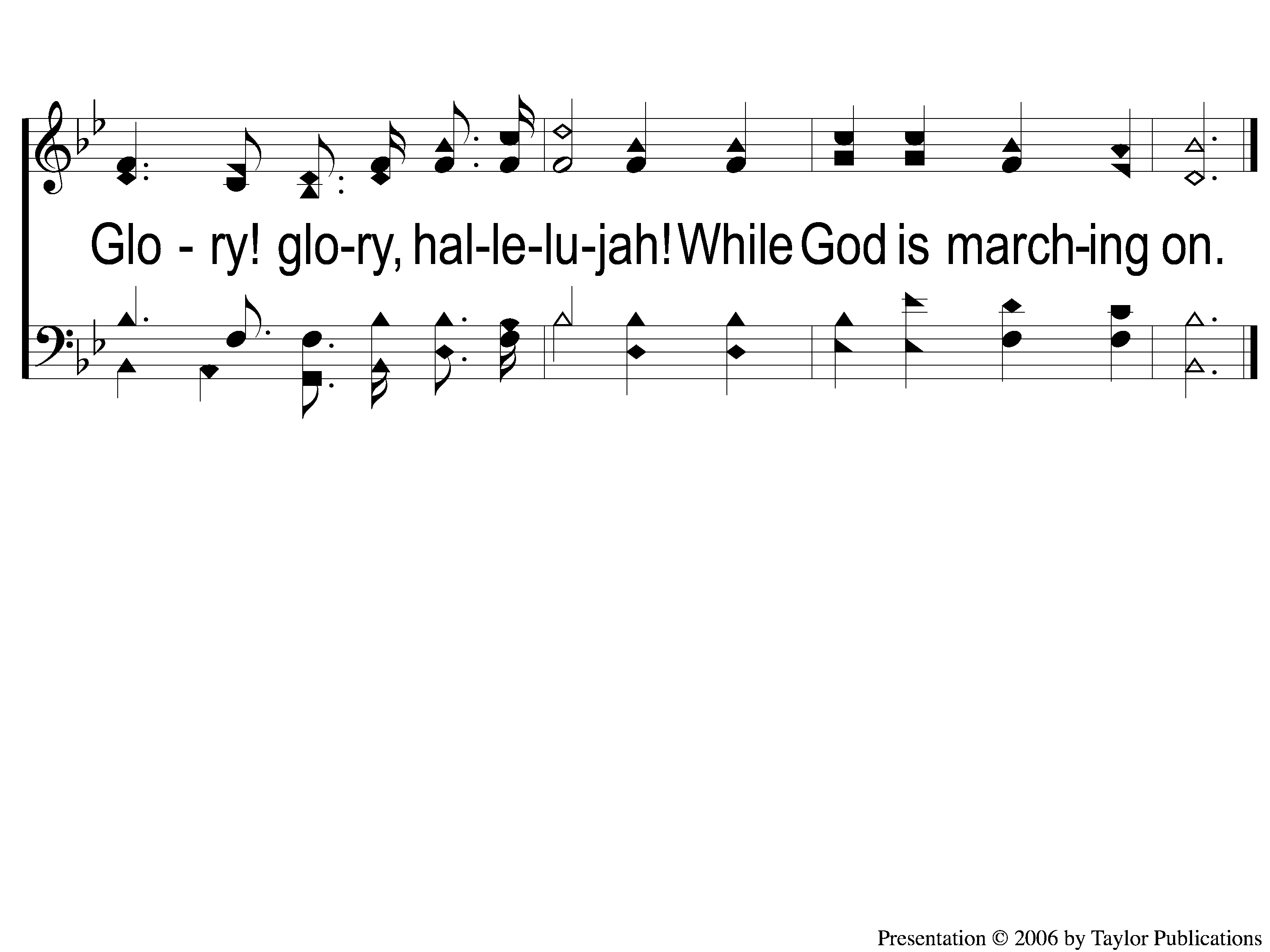 Battle Hymn of the Republic
1009
3-4 Battle Hymn of the Republic
RESTOREREBUILDRENEW
welcome
we are glad to
Have you with us
IN 2022
WHEELER
CHURCH
OF
CHRIST
Song:
Leaning On The
Everlasting Arms
#589
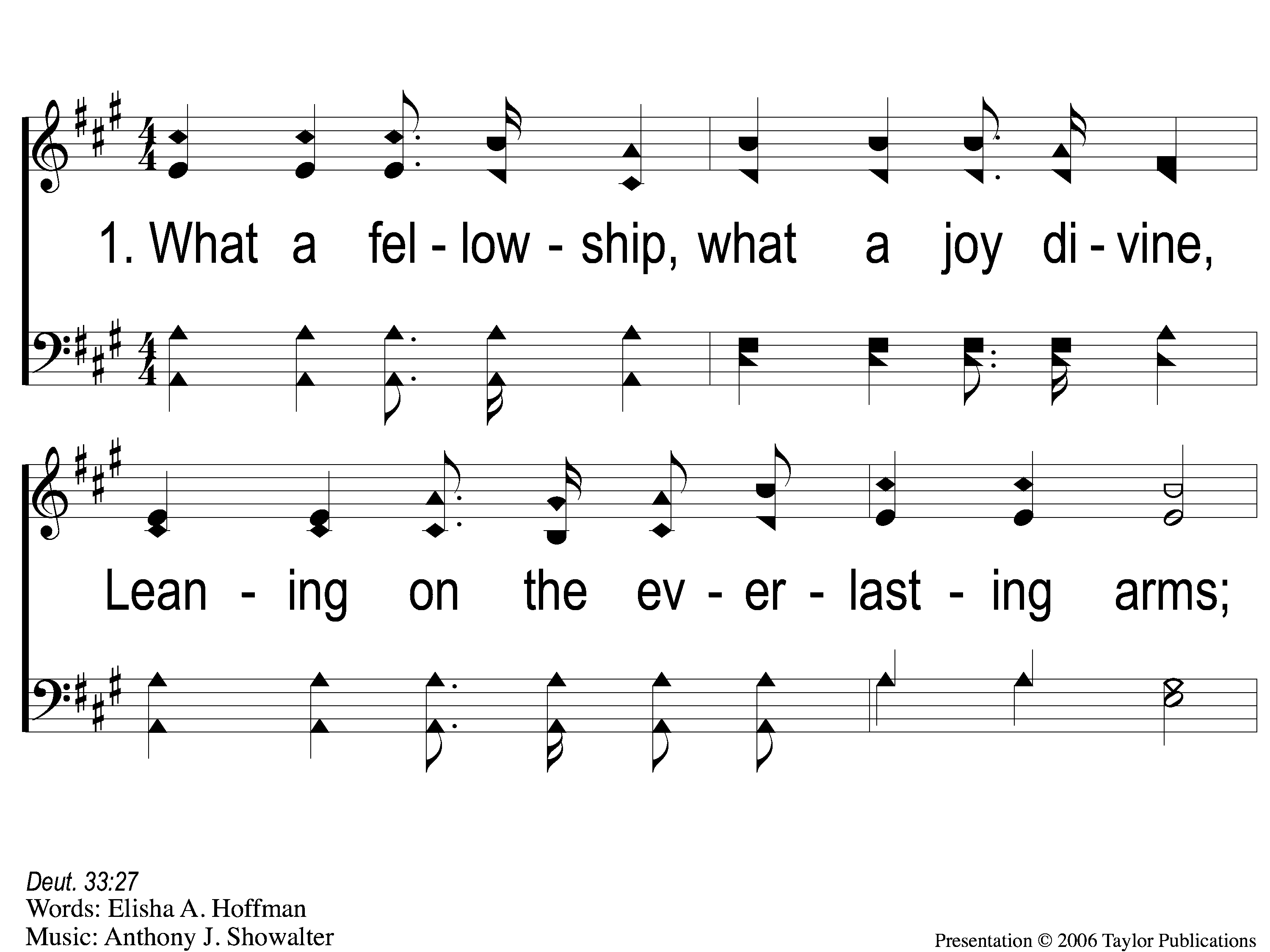 Leaning on the Everlasting Arms
589
1-1 What A Fellowship
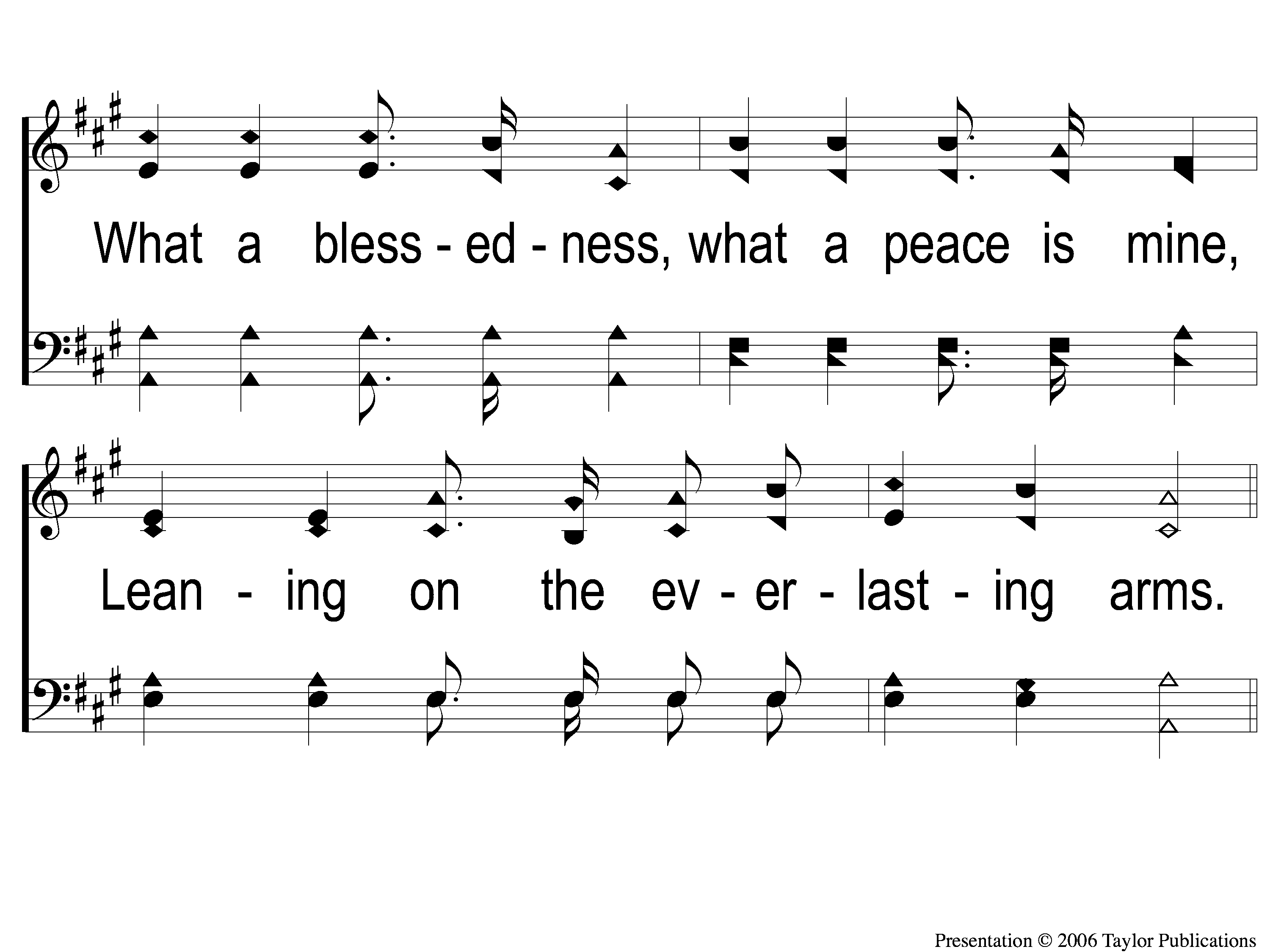 Leaning on the Everlasting Arms
589
1-2 What A Fellowship
Leaning on the Everlasting Arms
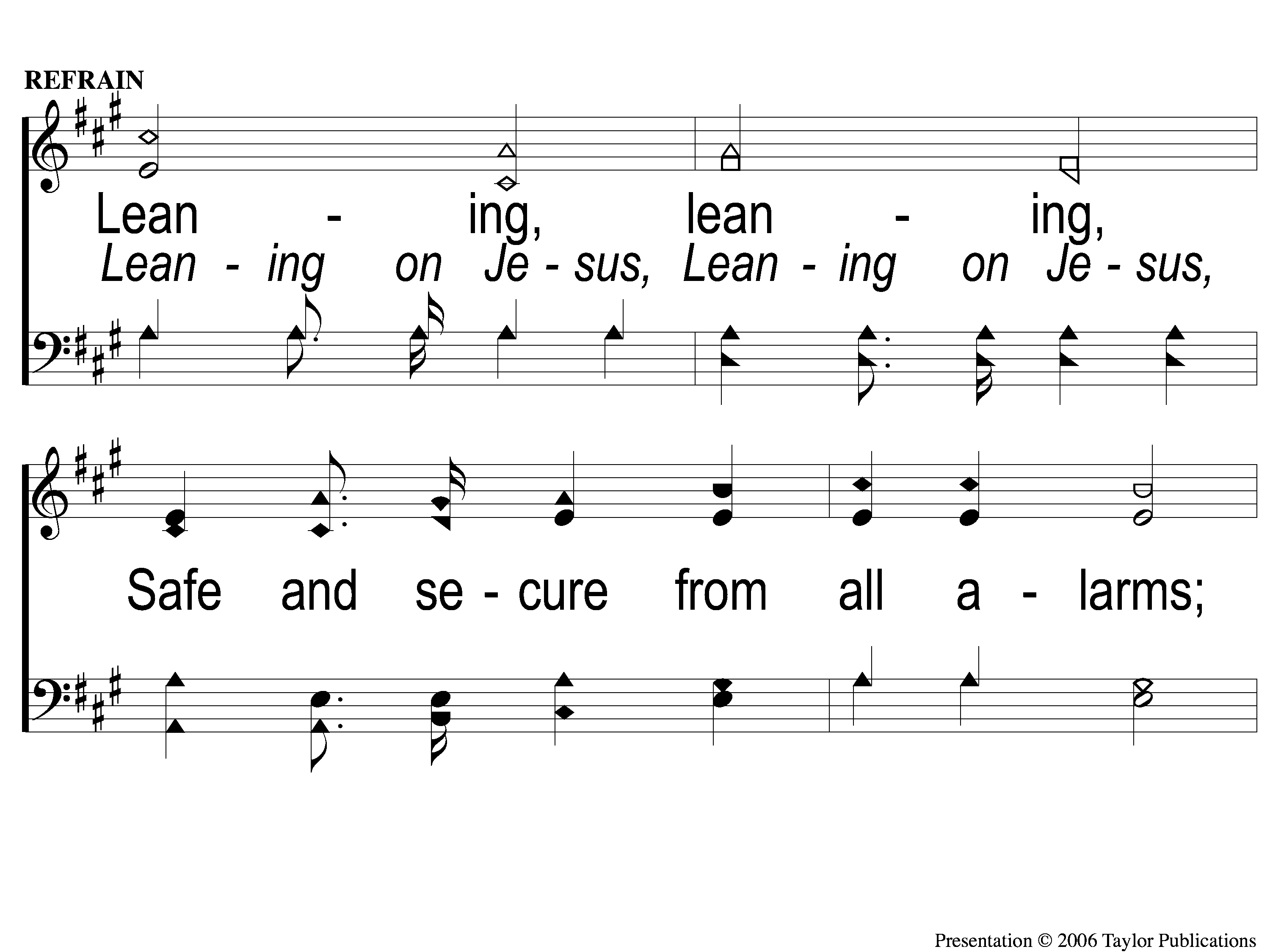 589
C-1 What A Fellowship
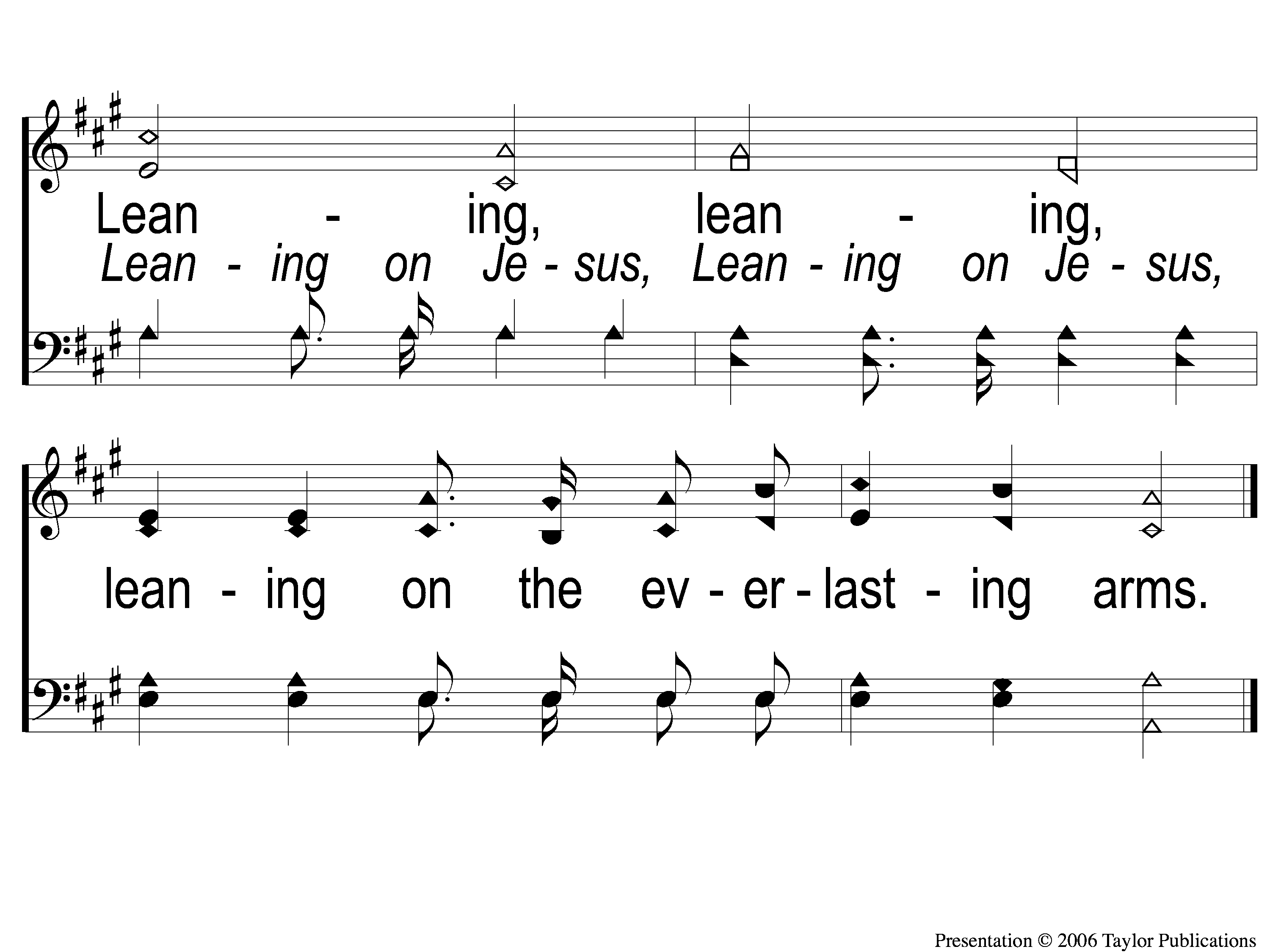 Leaning on the Everlasting Arms
589
C-2 What A Fellowship
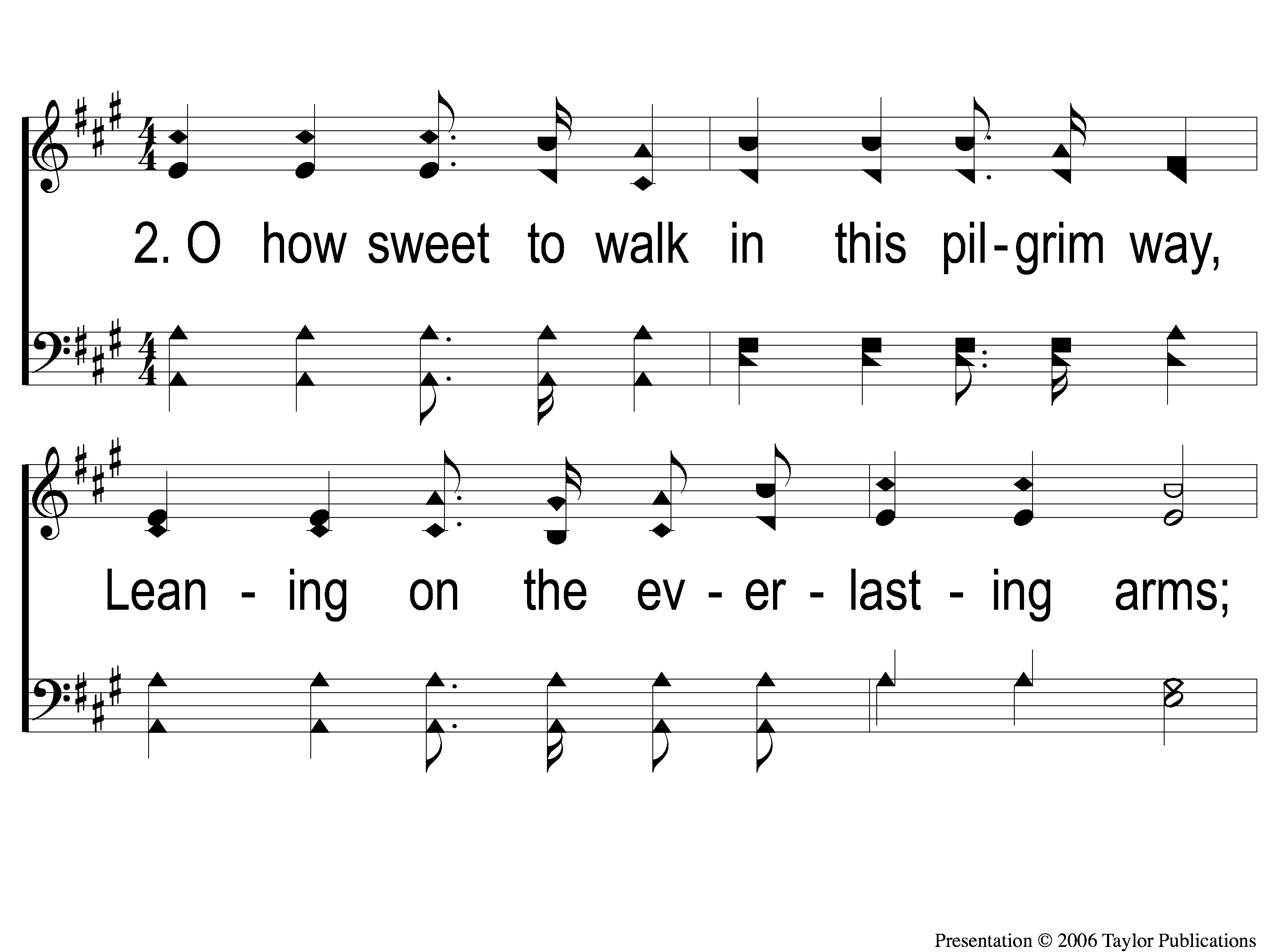 Leaning on the Everlasting Arms
589
2-1 What A Fellowship
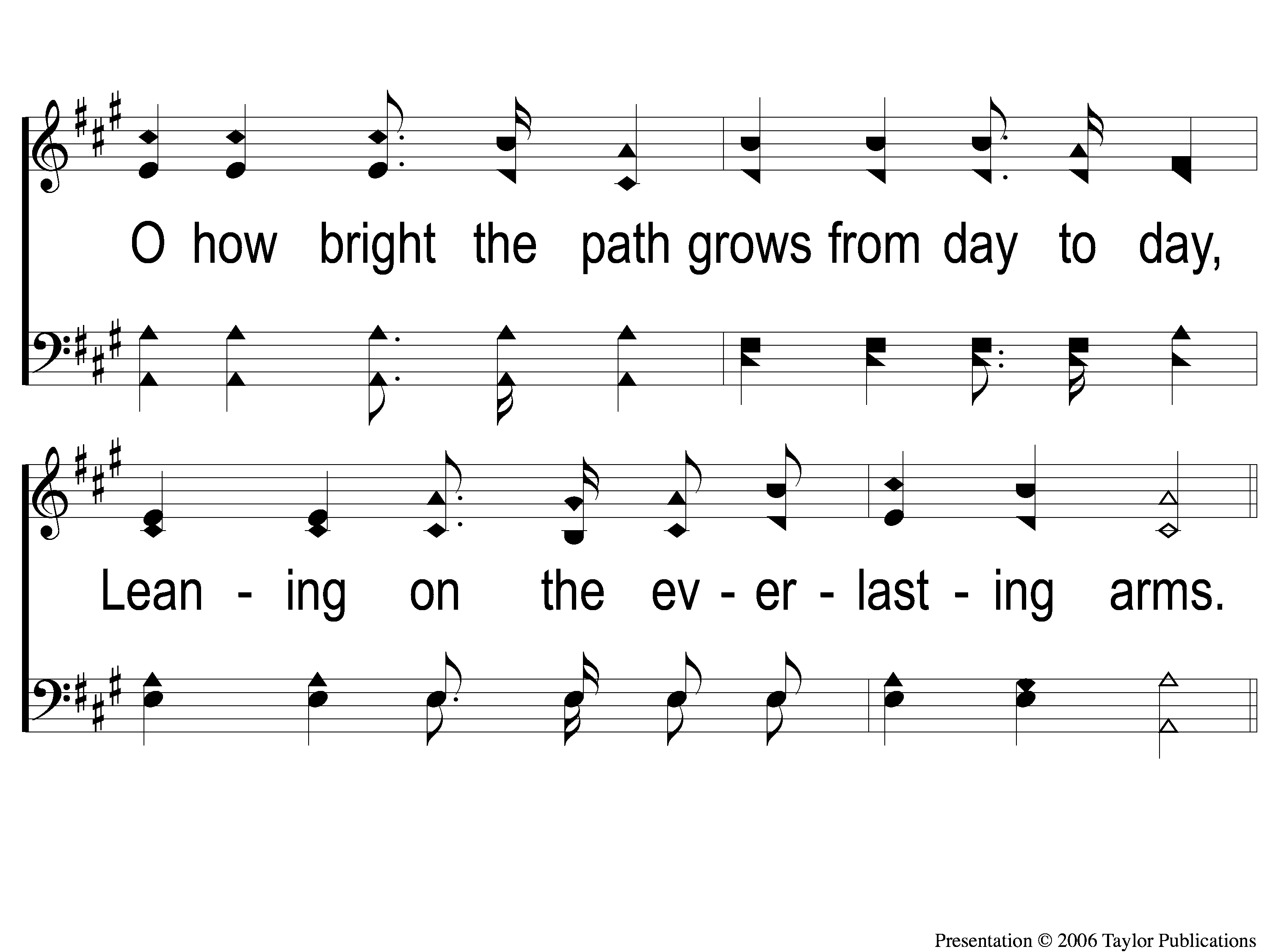 Leaning on the Everlasting Arms
589
2-2 What A Fellowship
Leaning on the Everlasting Arms
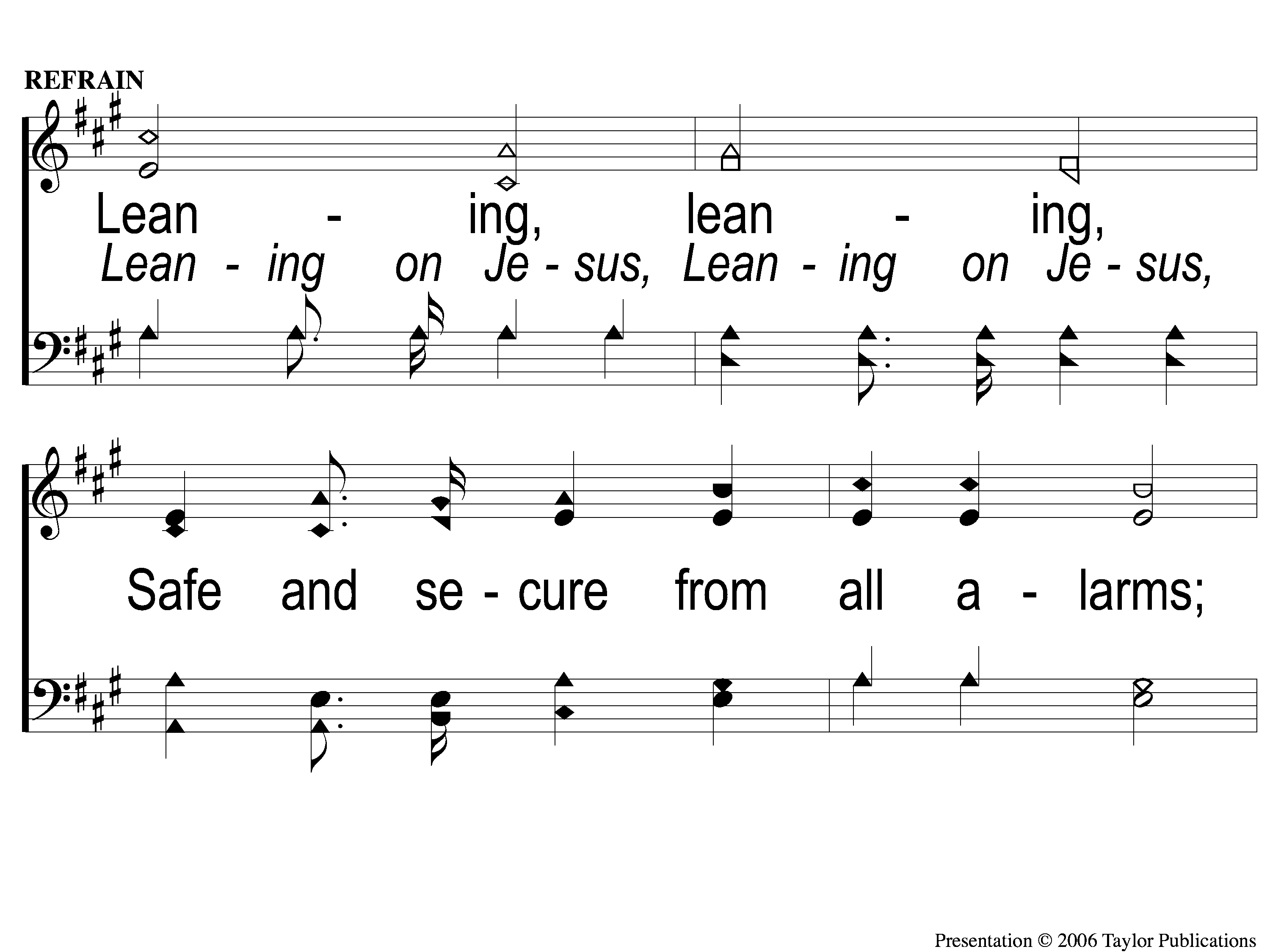 589
C-1 What A Fellowship
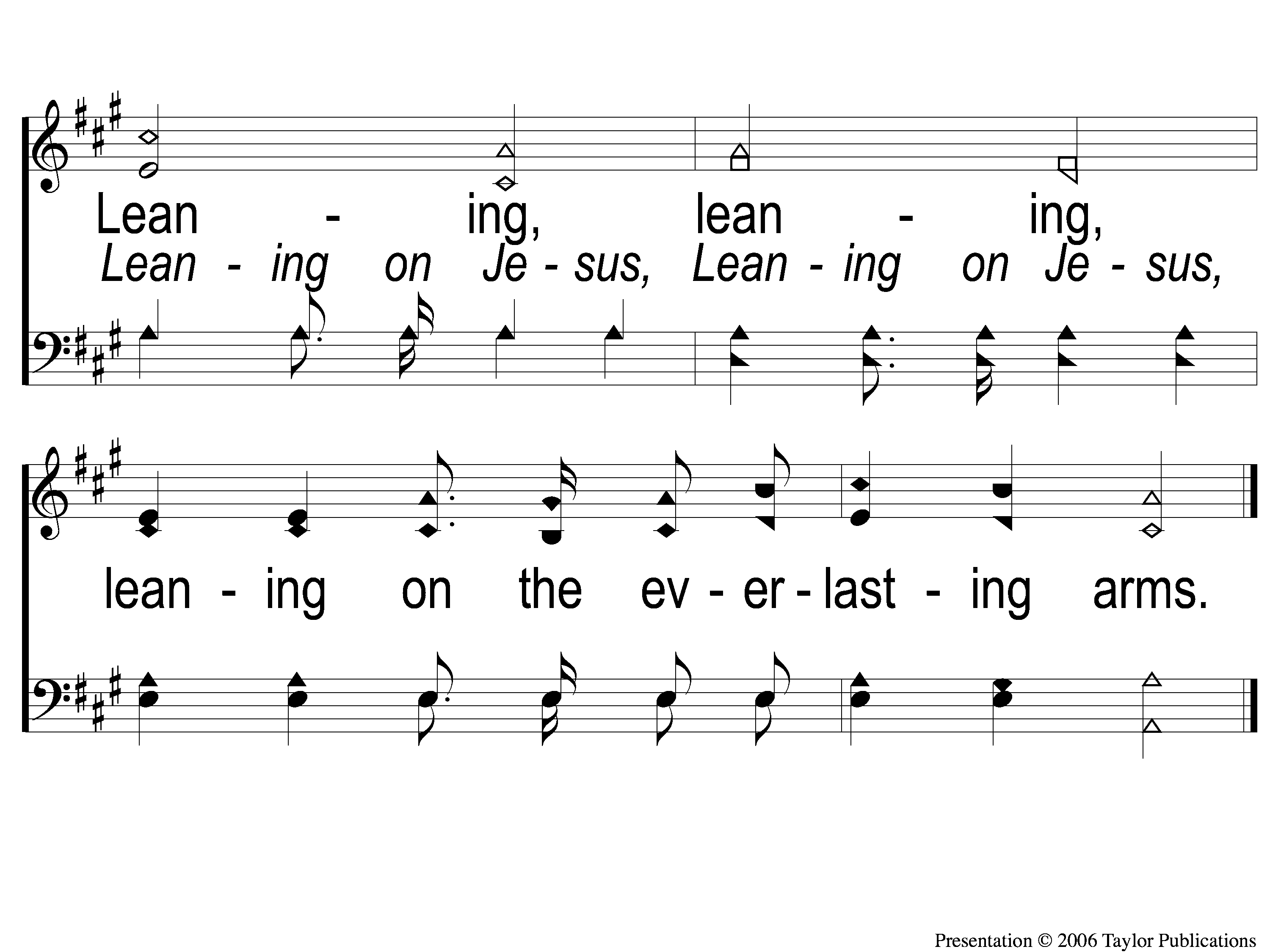 Leaning on the Everlasting Arms
589
C-2 What A Fellowship
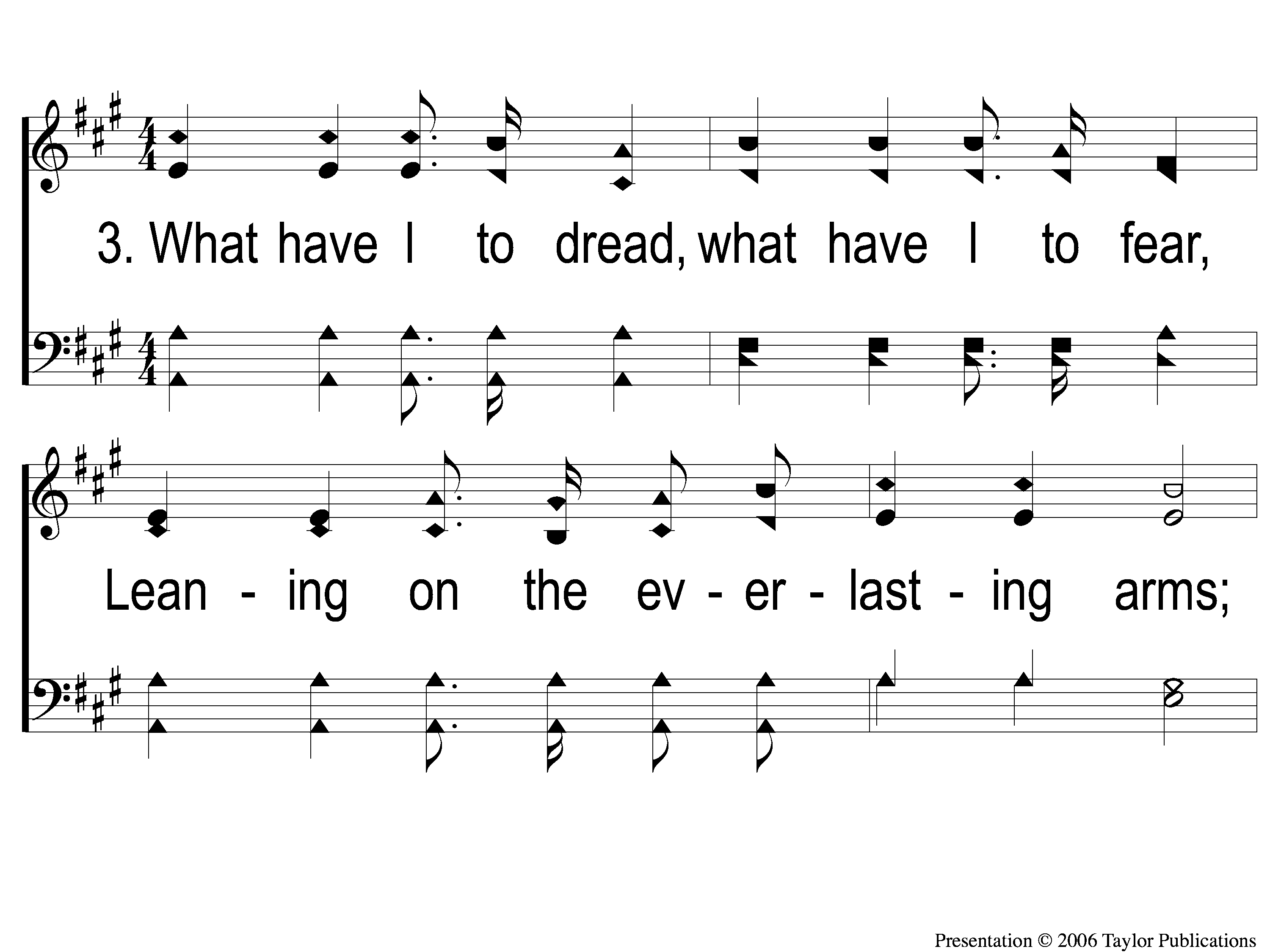 Leaning on the Everlasting Arms
589
3-1 What A Fellowship
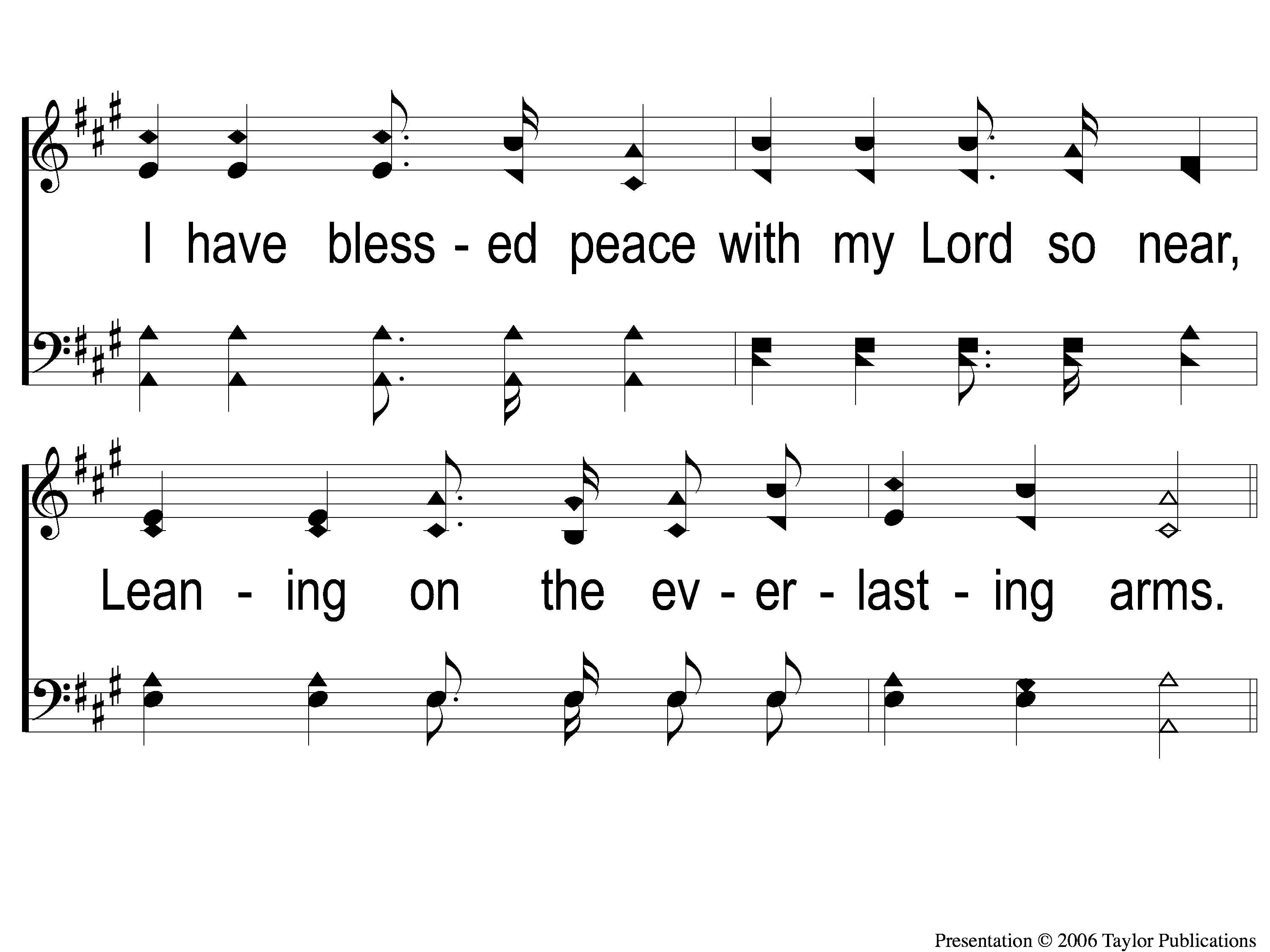 Leaning on the Everlasting Arms
589
3-2 What A Fellowship
Leaning on the Everlasting Arms
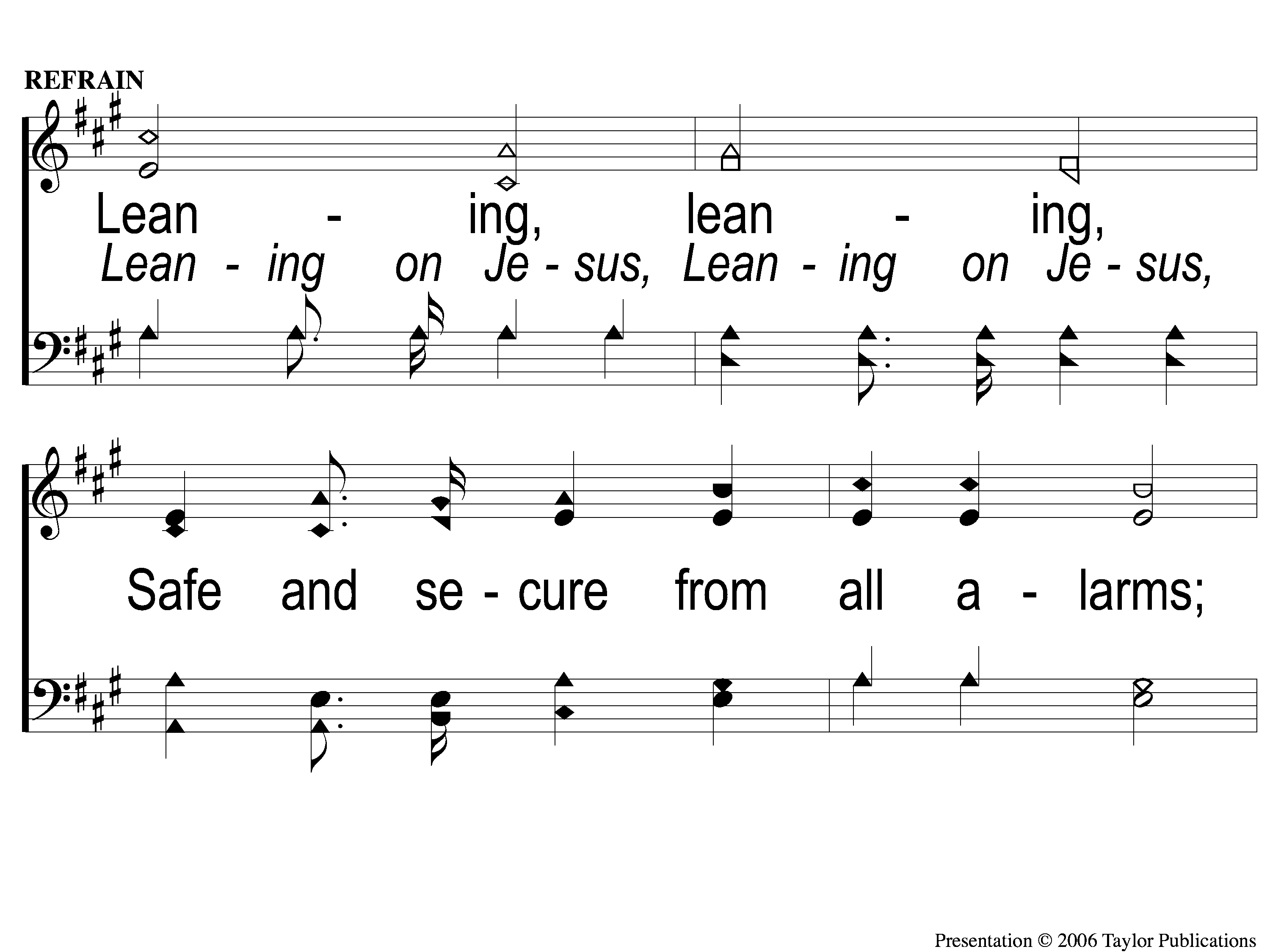 589
C-1 What A Fellowship
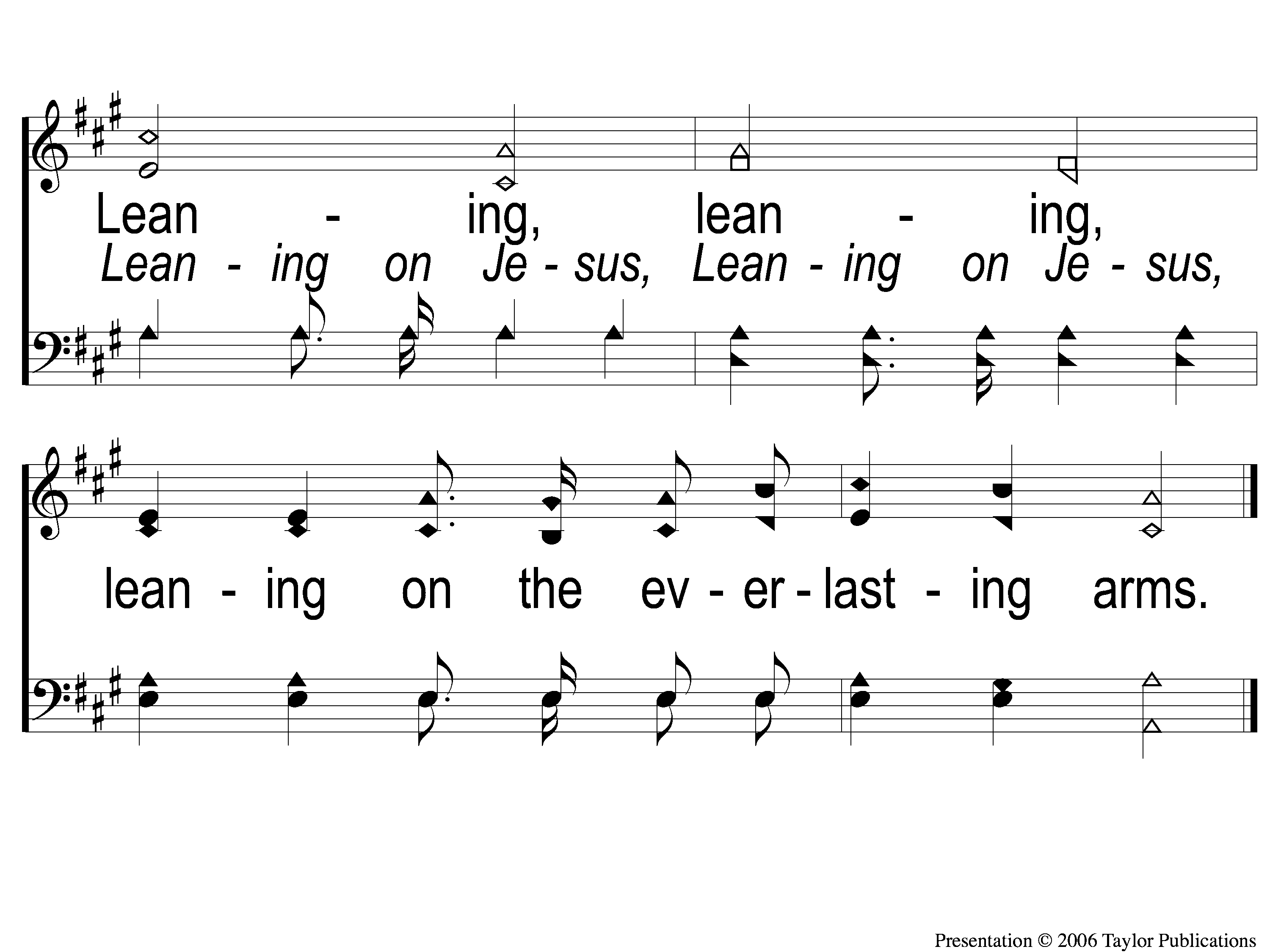 Leaning on the Everlasting Arms
589
C-2 What A Fellowship
Song:
Hark! The Herald Angels Sing
#1001
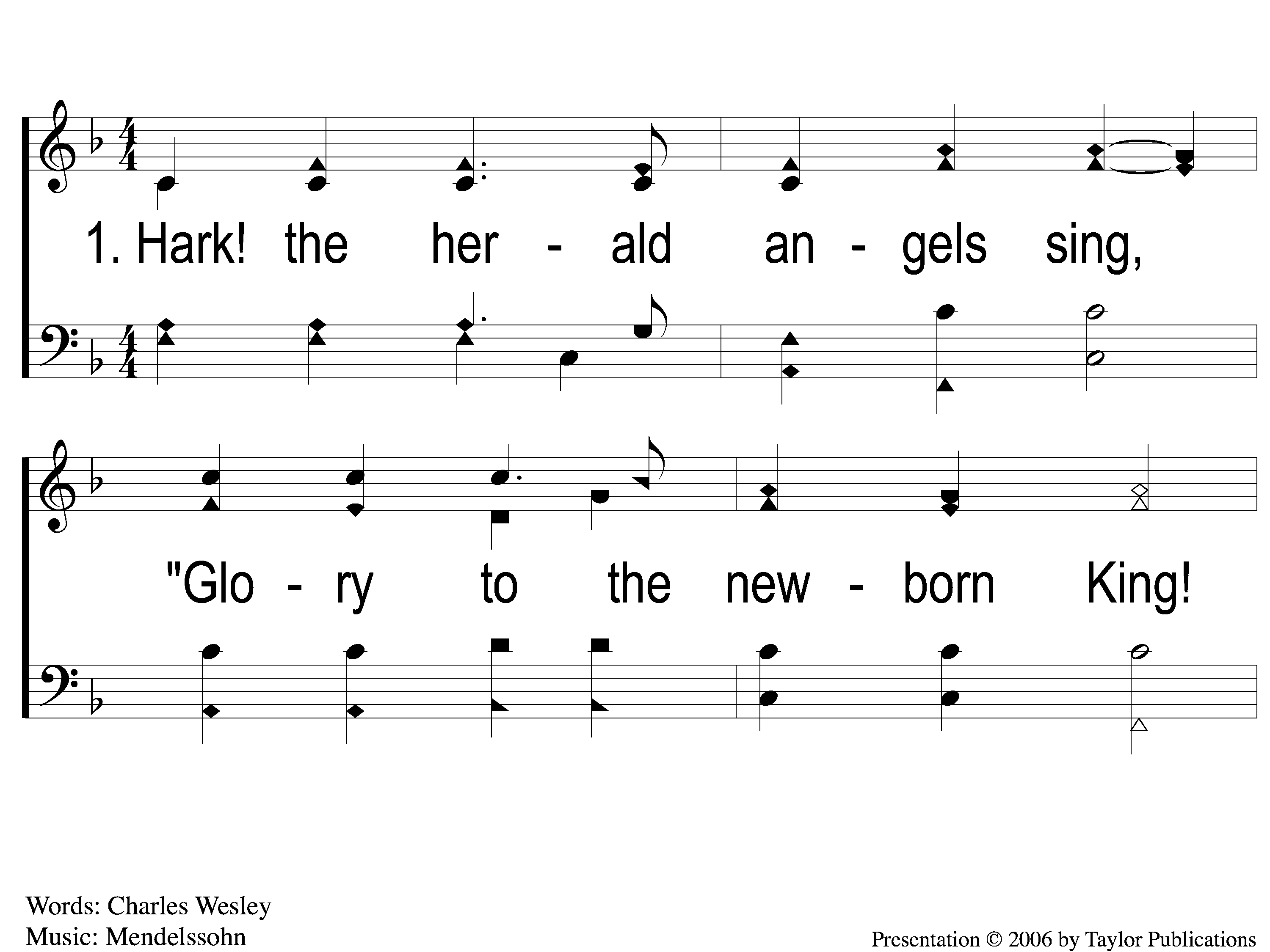 Hark! The Herald Angels Sing
1001
1-1 Hark the Herald Angels Sing
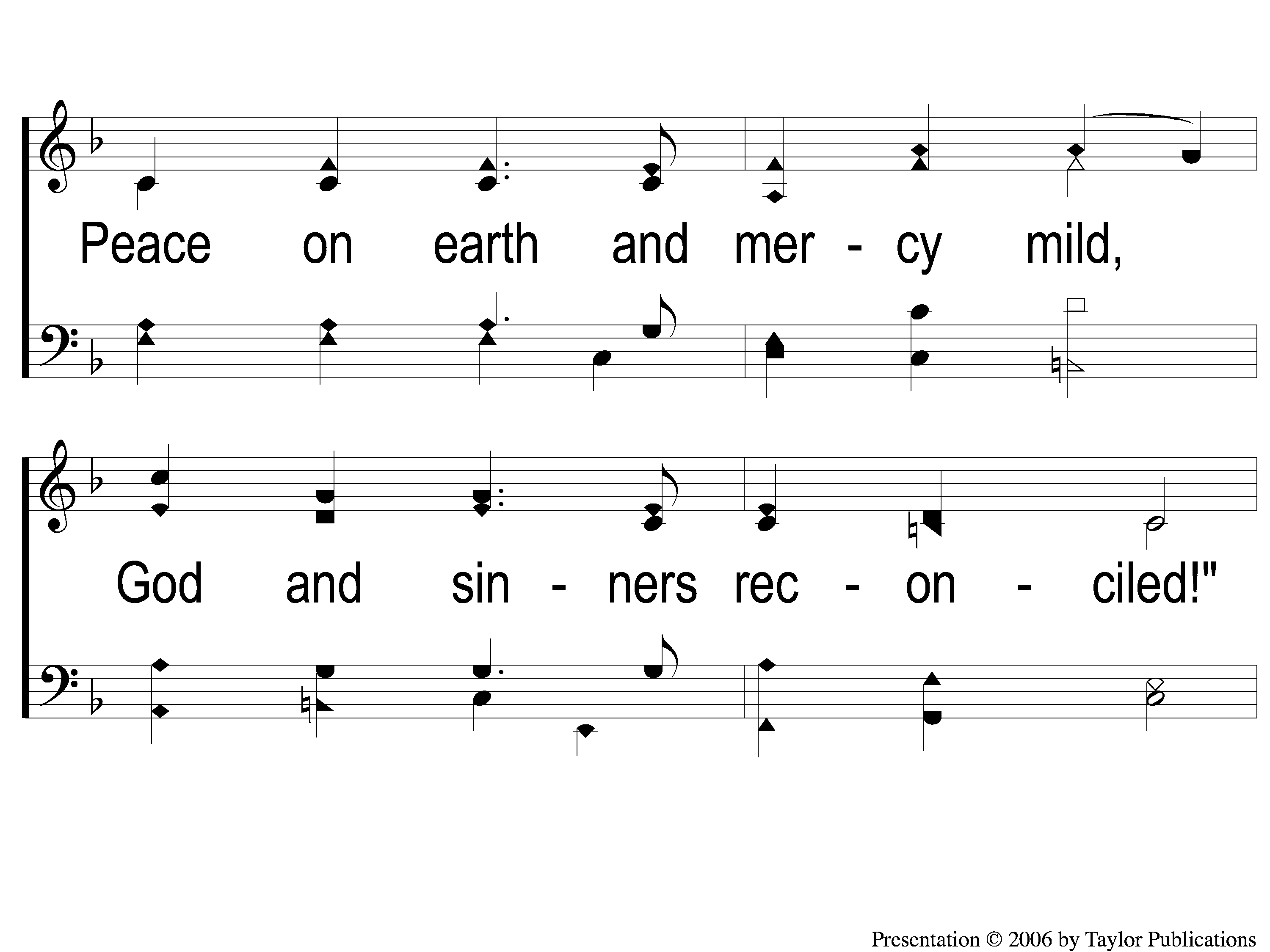 Hark! The Herald Angels Sing
1001
1-2 Hark the Herald Angels Sing
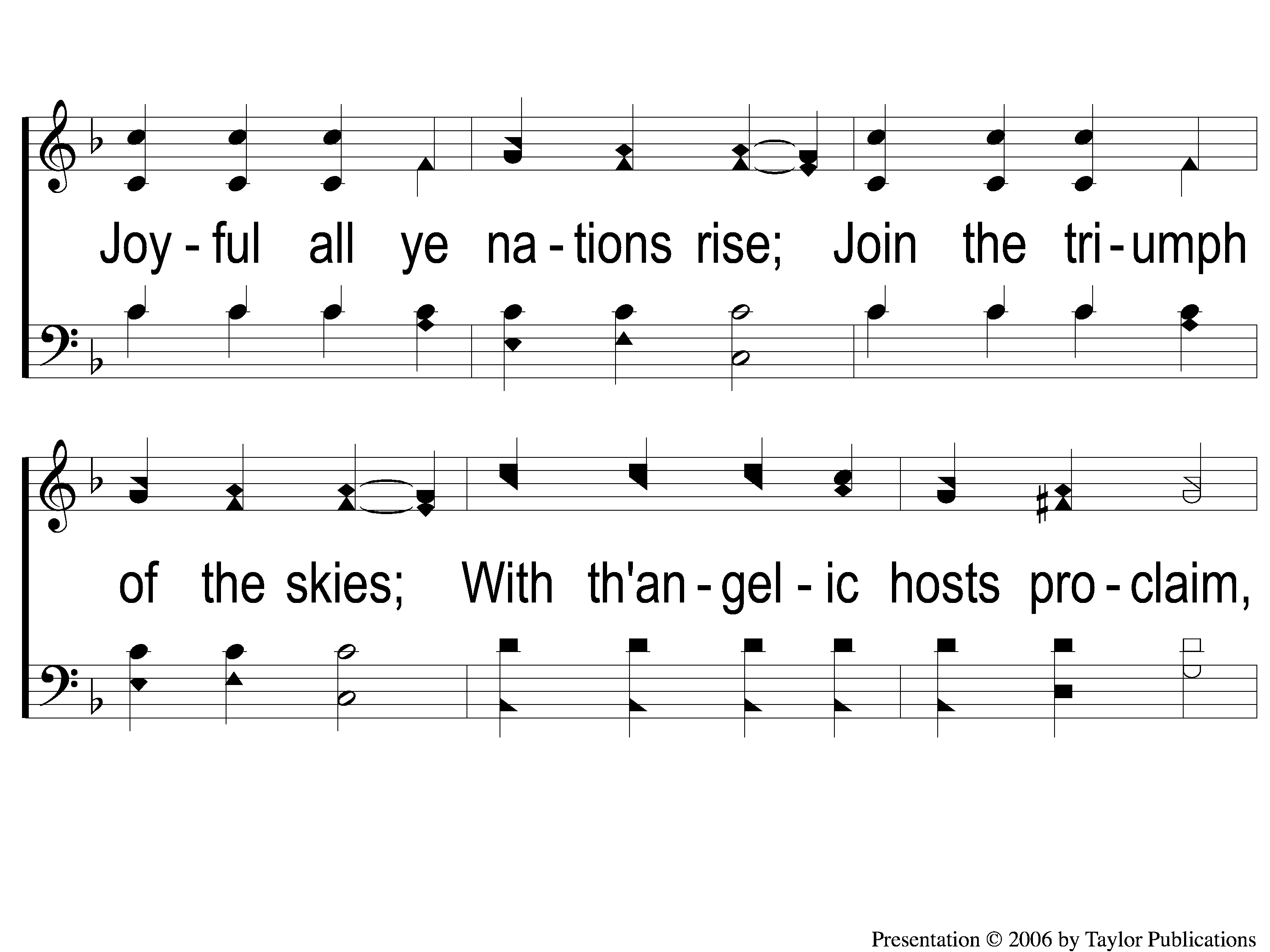 Hark! The Herald Angels Sing
1001
1-3 Hark the Herald Angels Sing
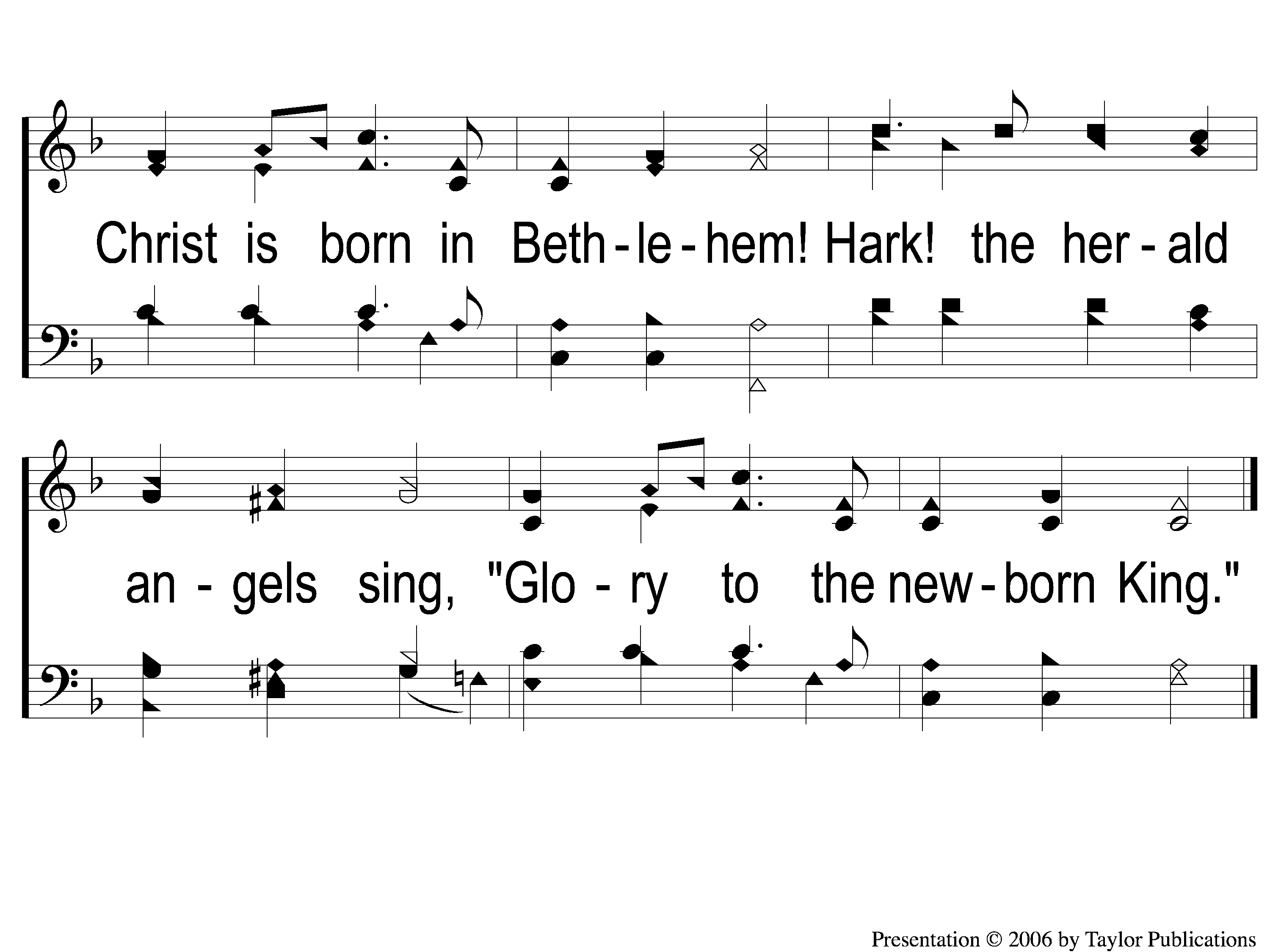 Hark! The Herald Angels Sing
1001
1-4 Hark the Herald Angels Sing
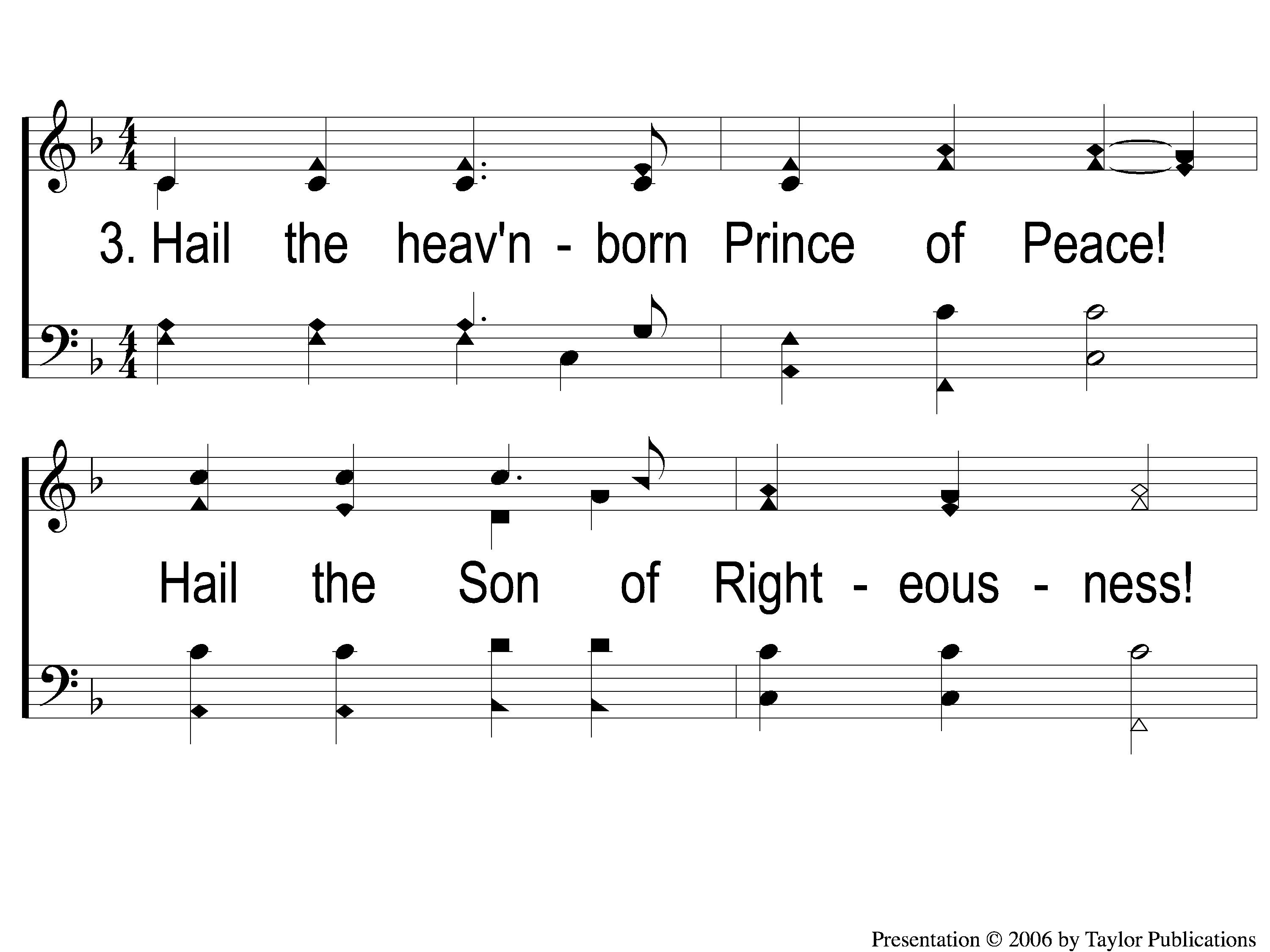 Hark! The Herald Angels Sing
1001
3-1 Hark the Herald Angels Sing
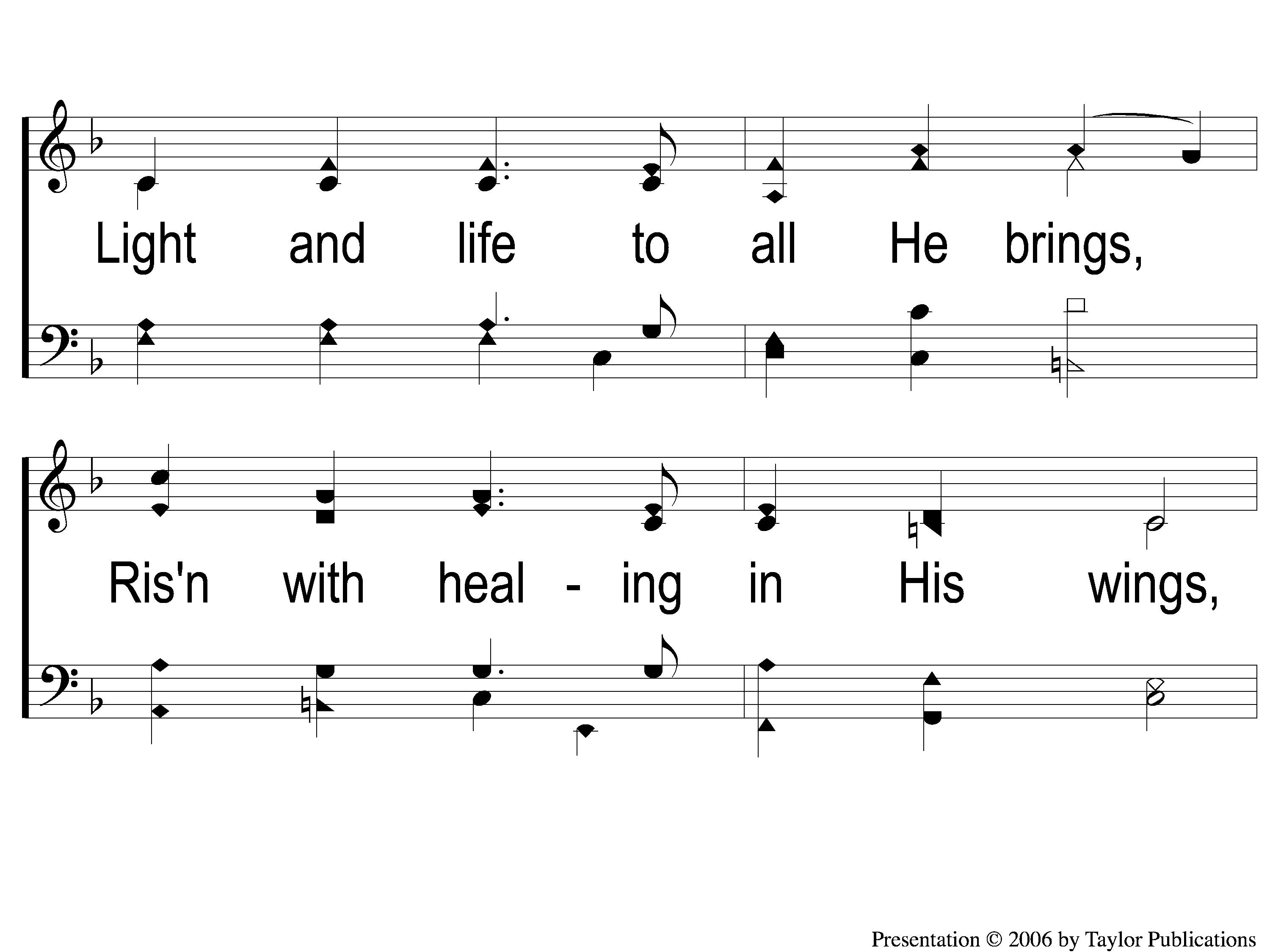 Hark! The Herald Angels Sing
1001
3-2 Hark the Herald Angels Sing
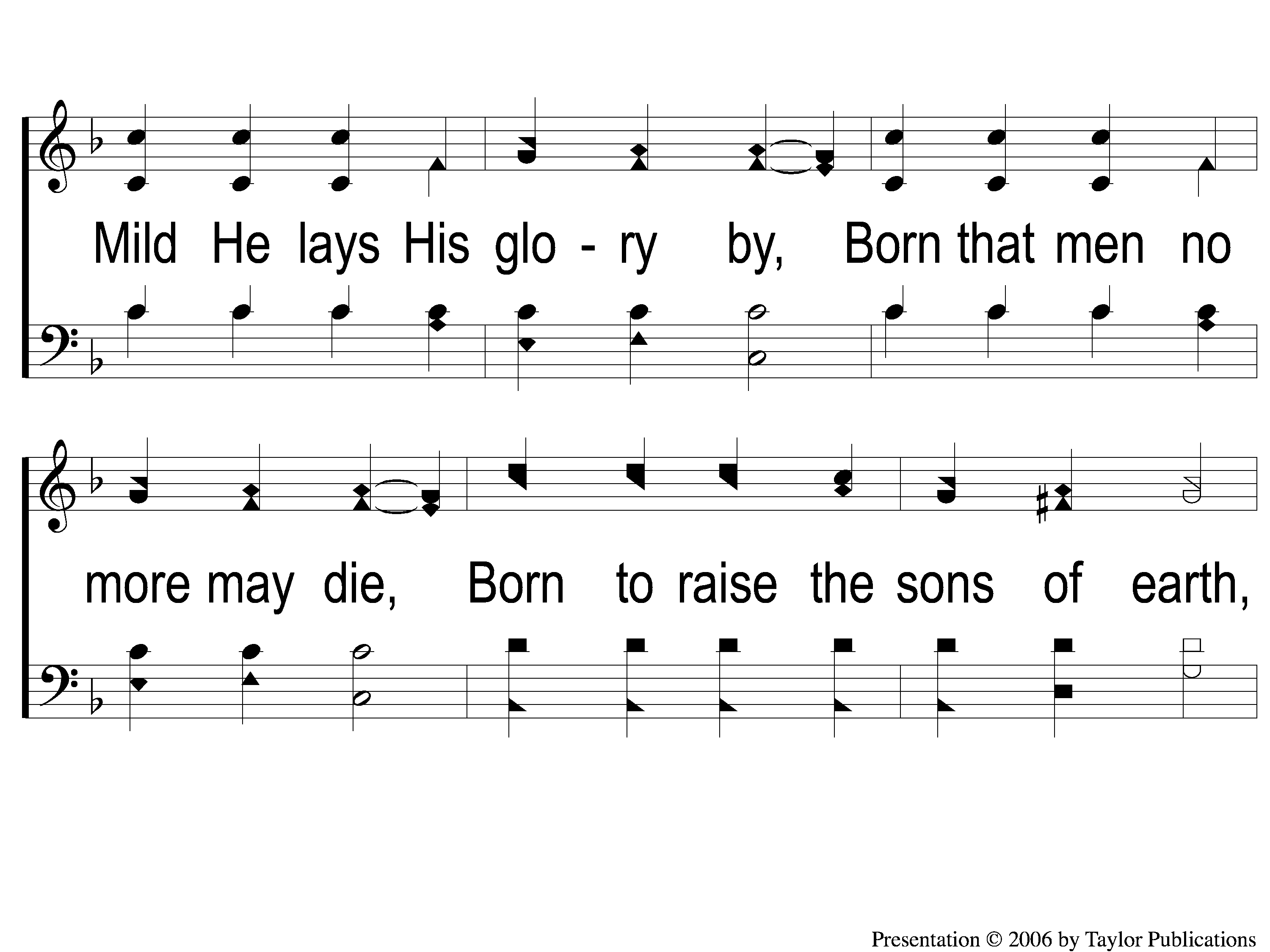 Hark! The Herald Angels Sing
1001
3-3 Hark the Herald Angels Sing
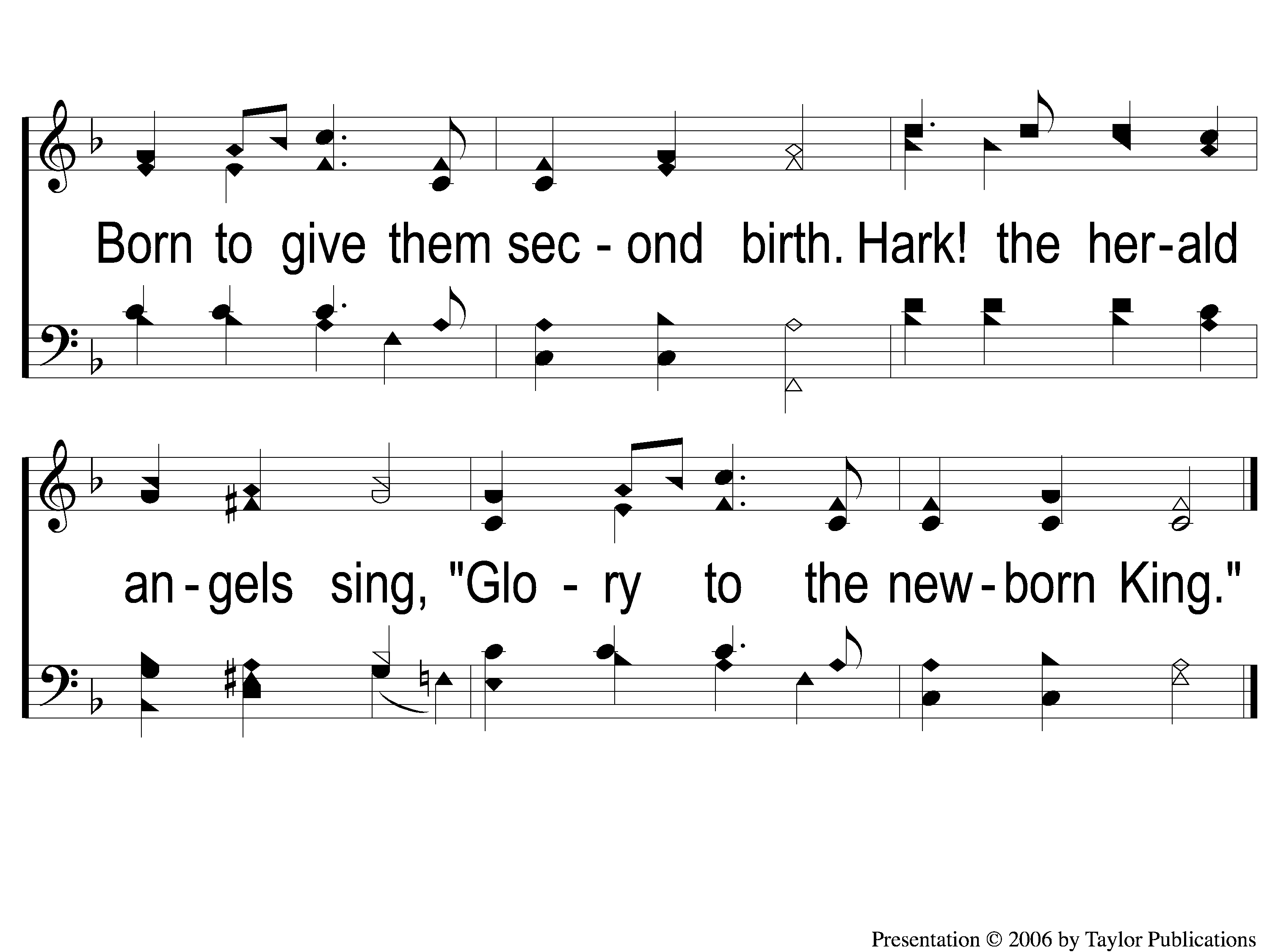 Hark! The Herald Angels Sing
1001
3-4 Hark the Herald Angels Sing
Opening Prayer
Song:
God Will Take Care Of You
#461
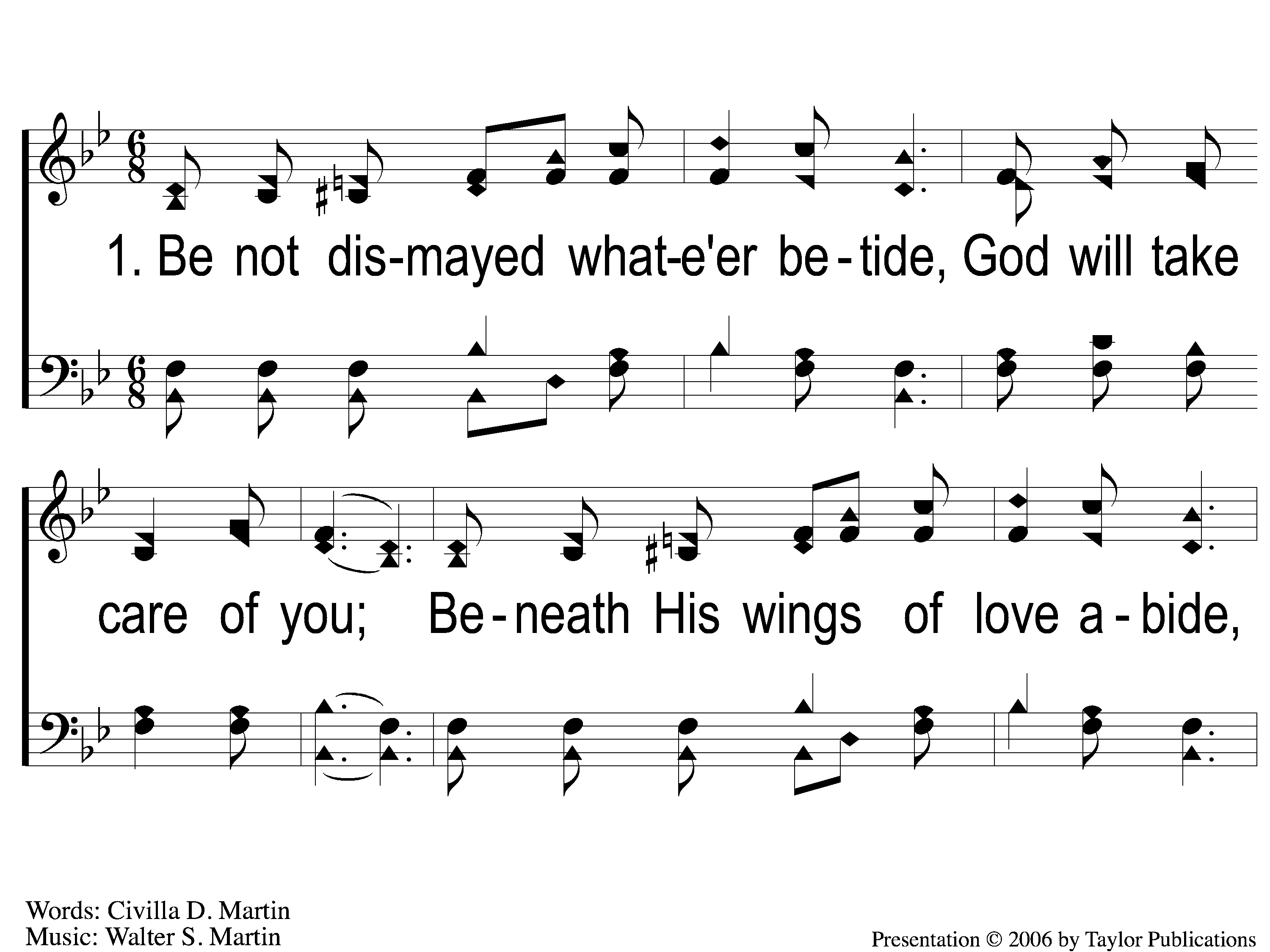 God Will Take Care Of You
461
1-1 God Will Take Care Of You
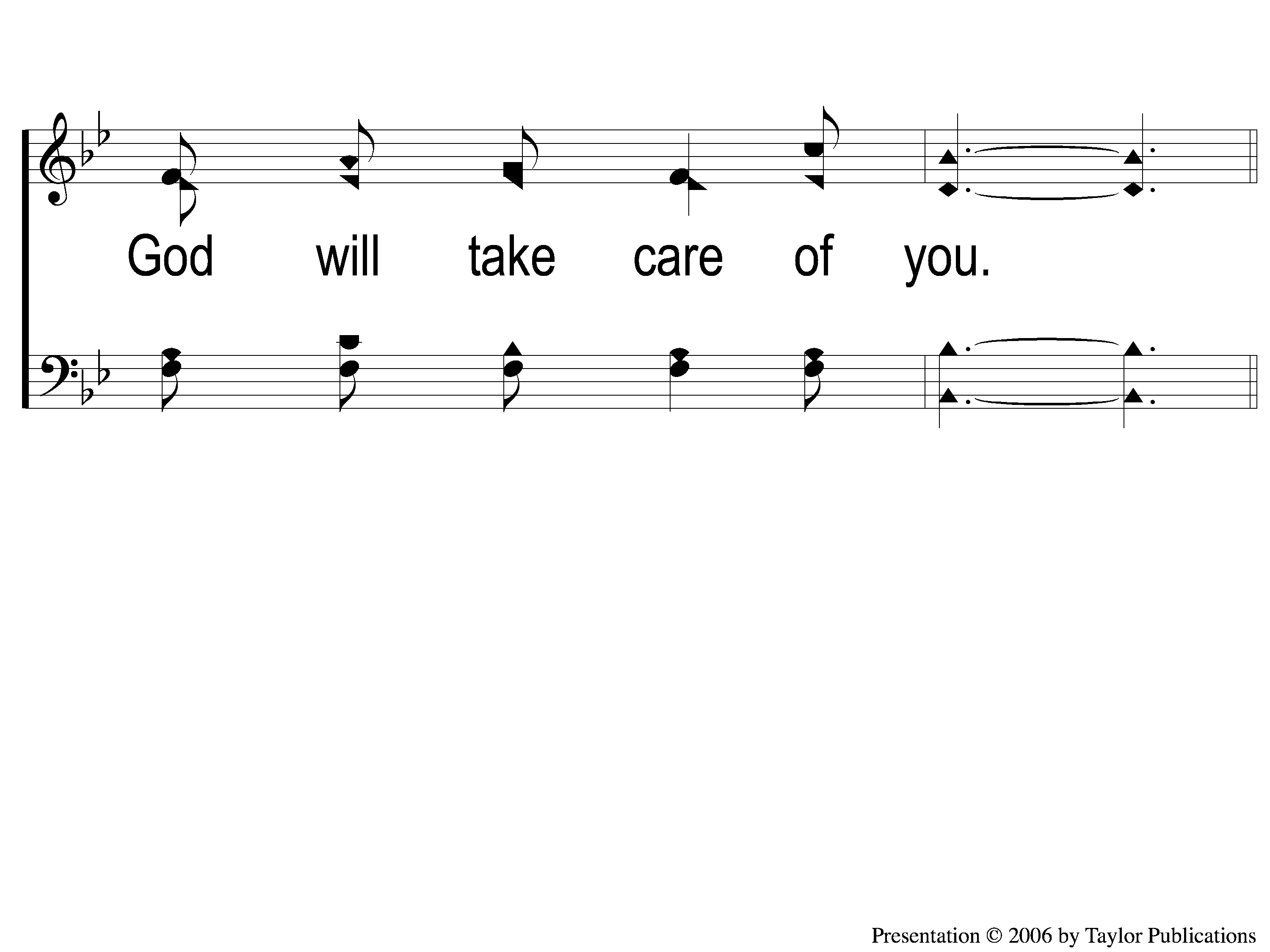 God Will Take Care Of You
461
1-2 God Will Take Care Of You
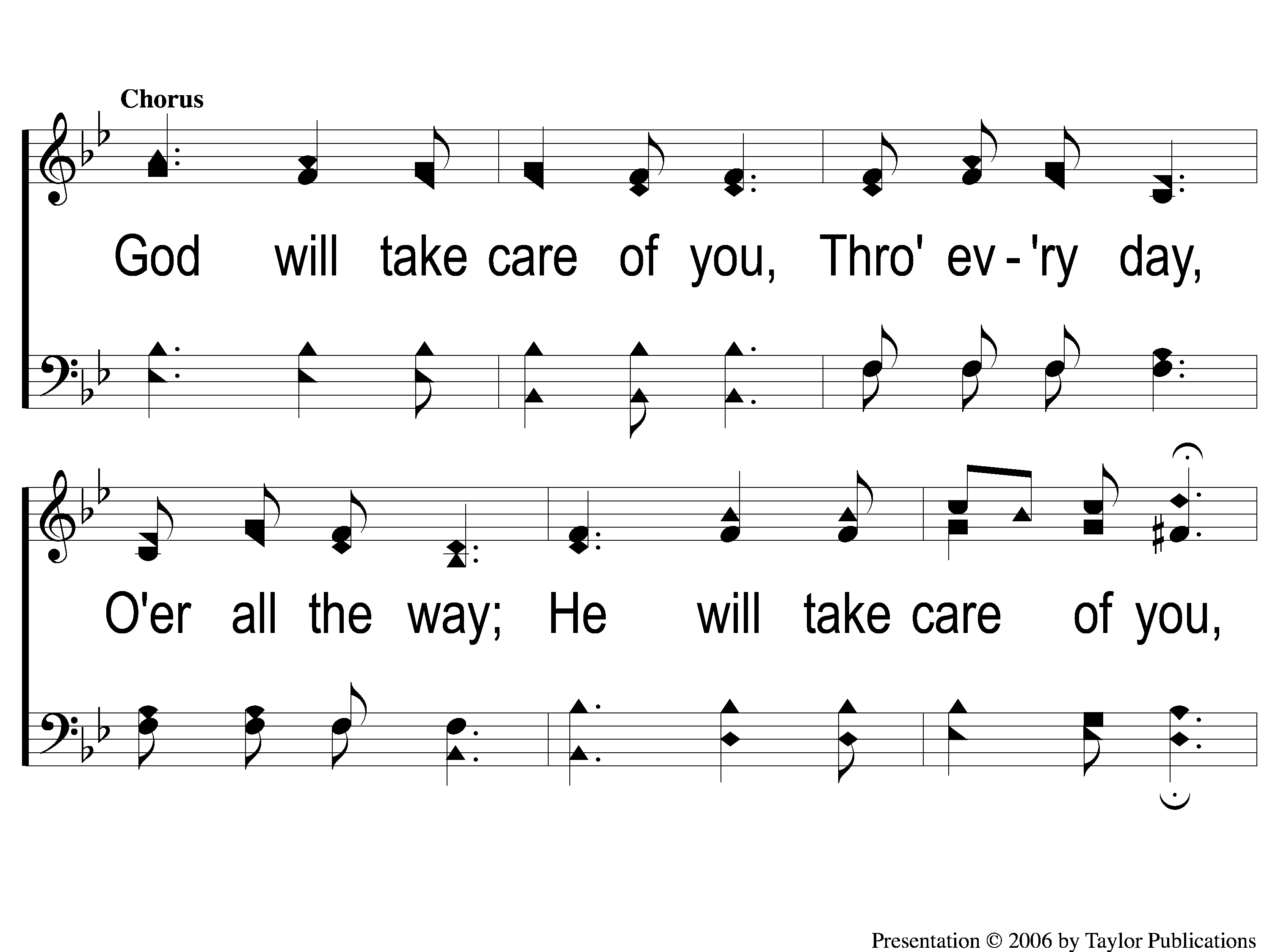 God Will Take Care Of You
461
C-1 God Will Take Care Of You
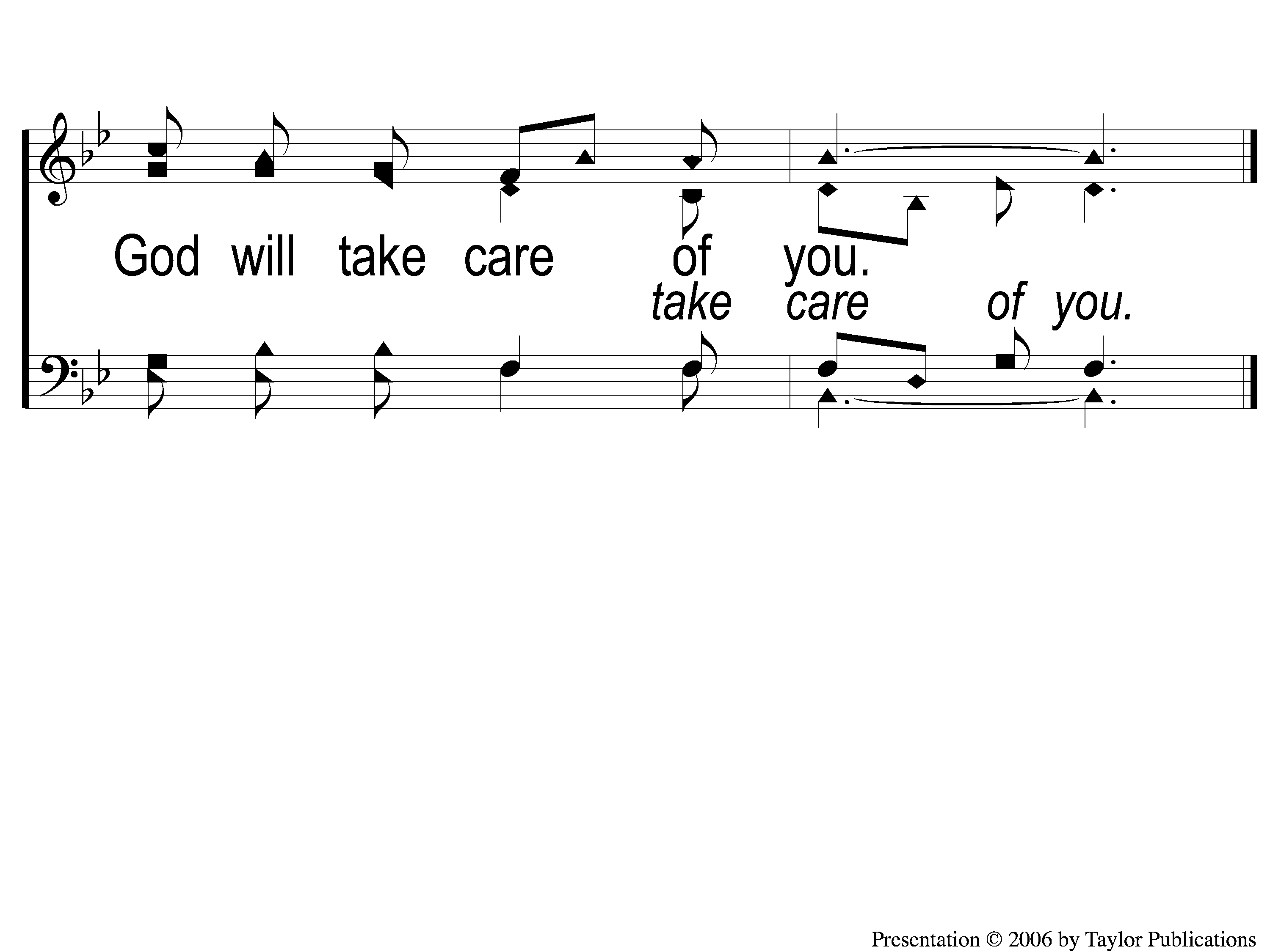 God Will Take Care Of You
461
C-2 God Will Take Care Of You
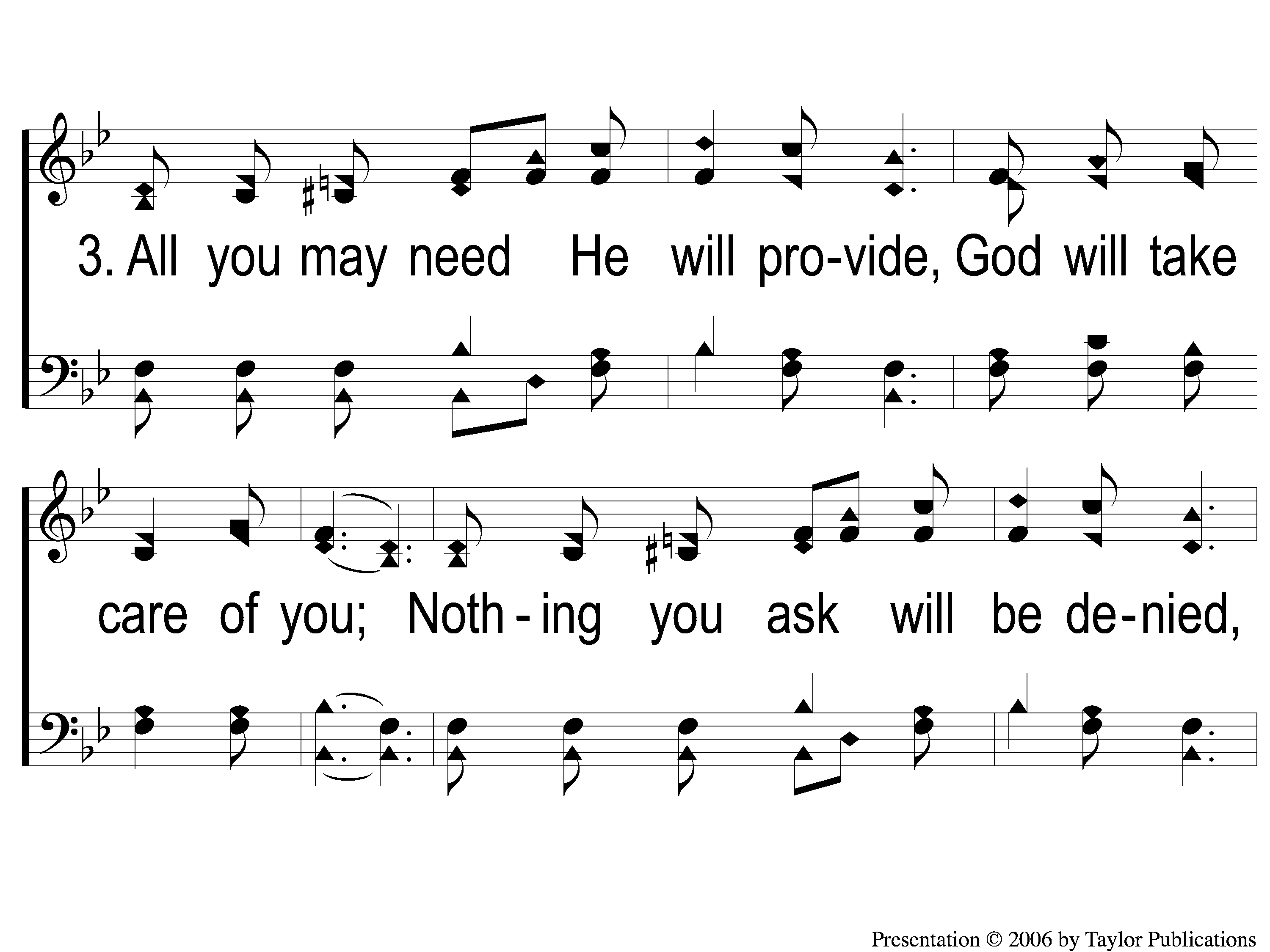 God Will Take Care Of You
461
3-1 God Will Take Care Of You
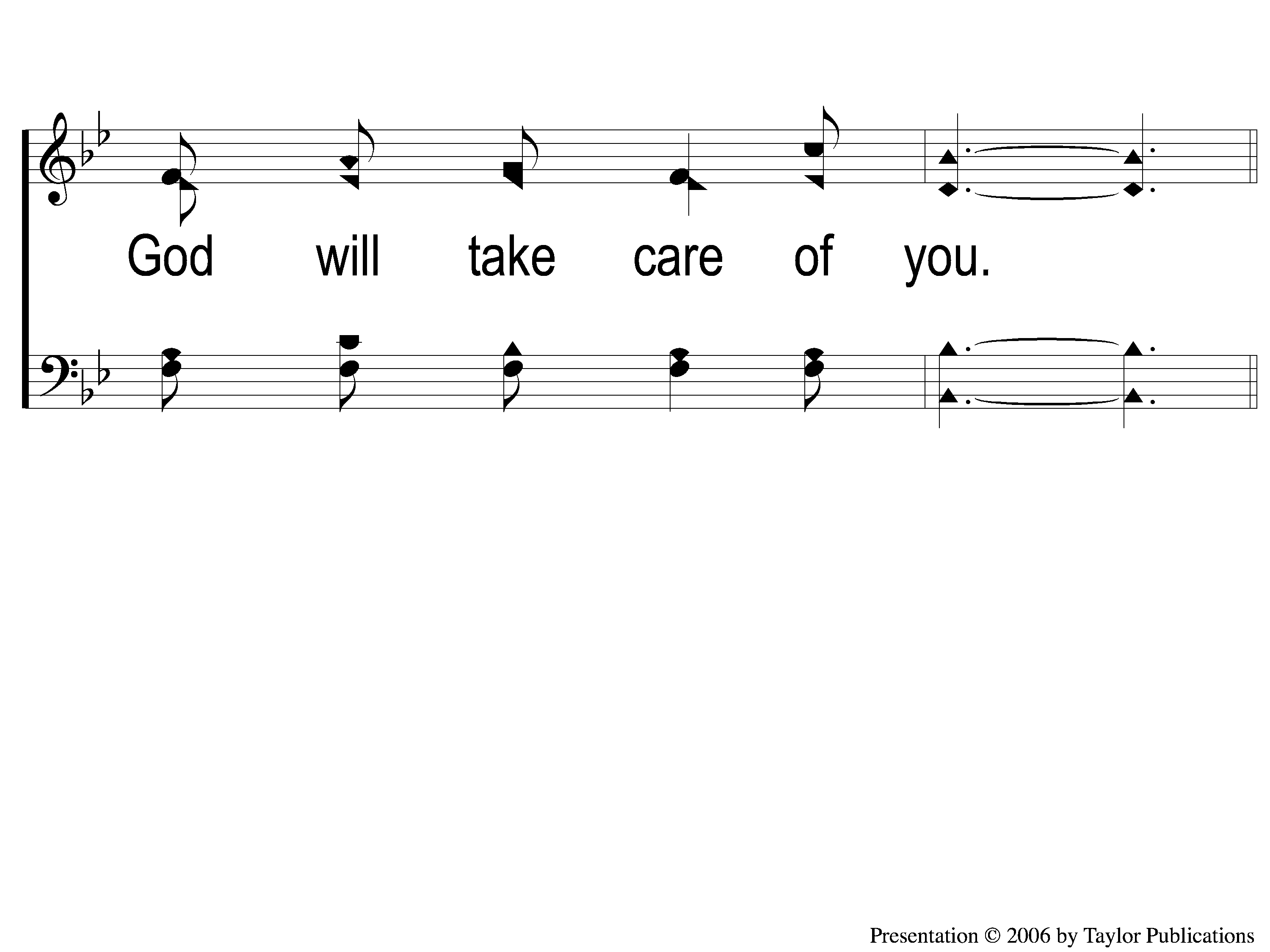 God Will Take Care Of You
461
3-2 God Will Take Care Of You
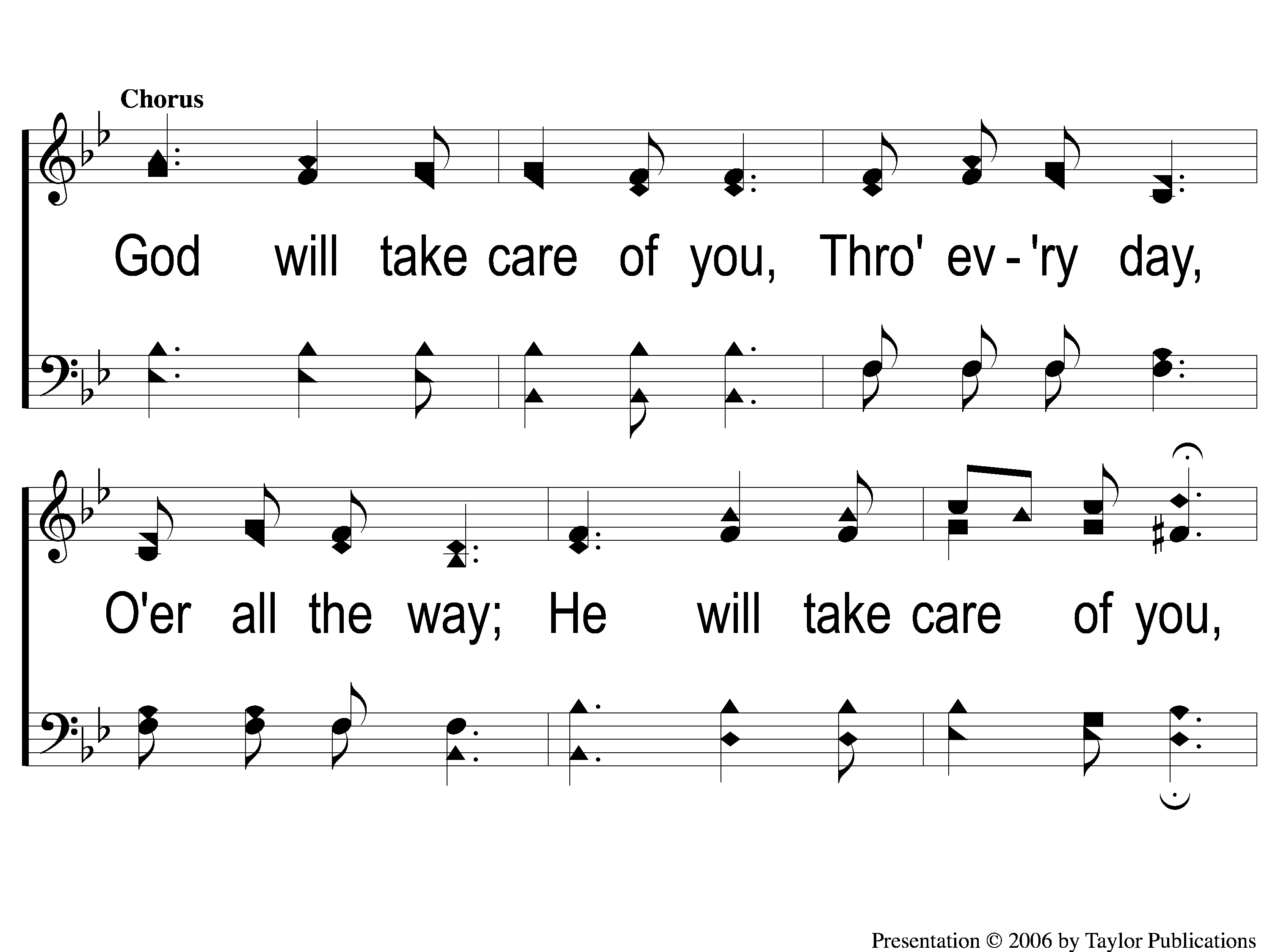 God Will Take Care Of You
461
C-1 God Will Take Care Of You
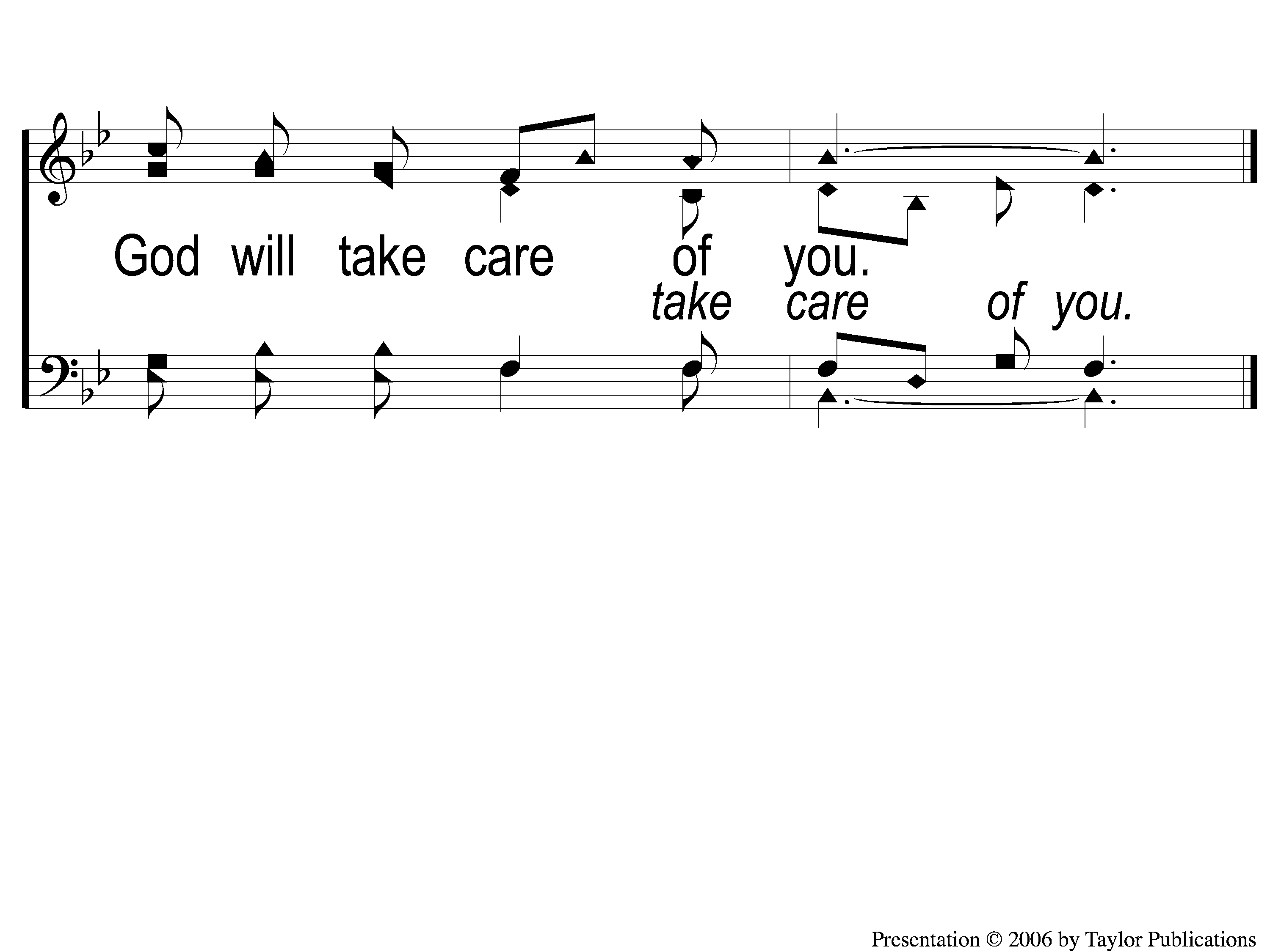 God Will Take Care Of You
461
C-2 God Will Take Care Of You
Song:
I Must Tell Jesus
#564
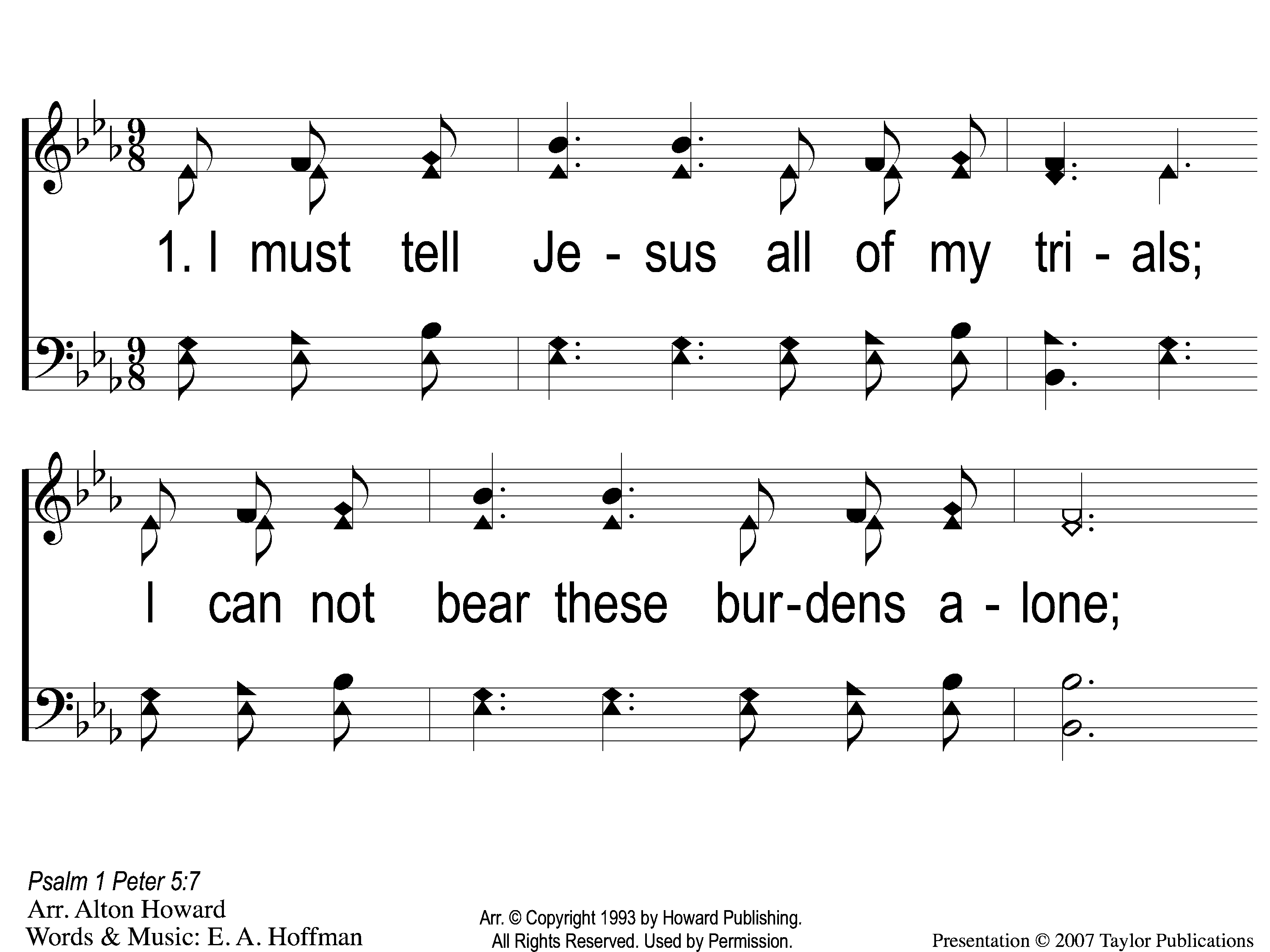 I Must Tell Jesus
564
1-1 I Must Tell Jesus
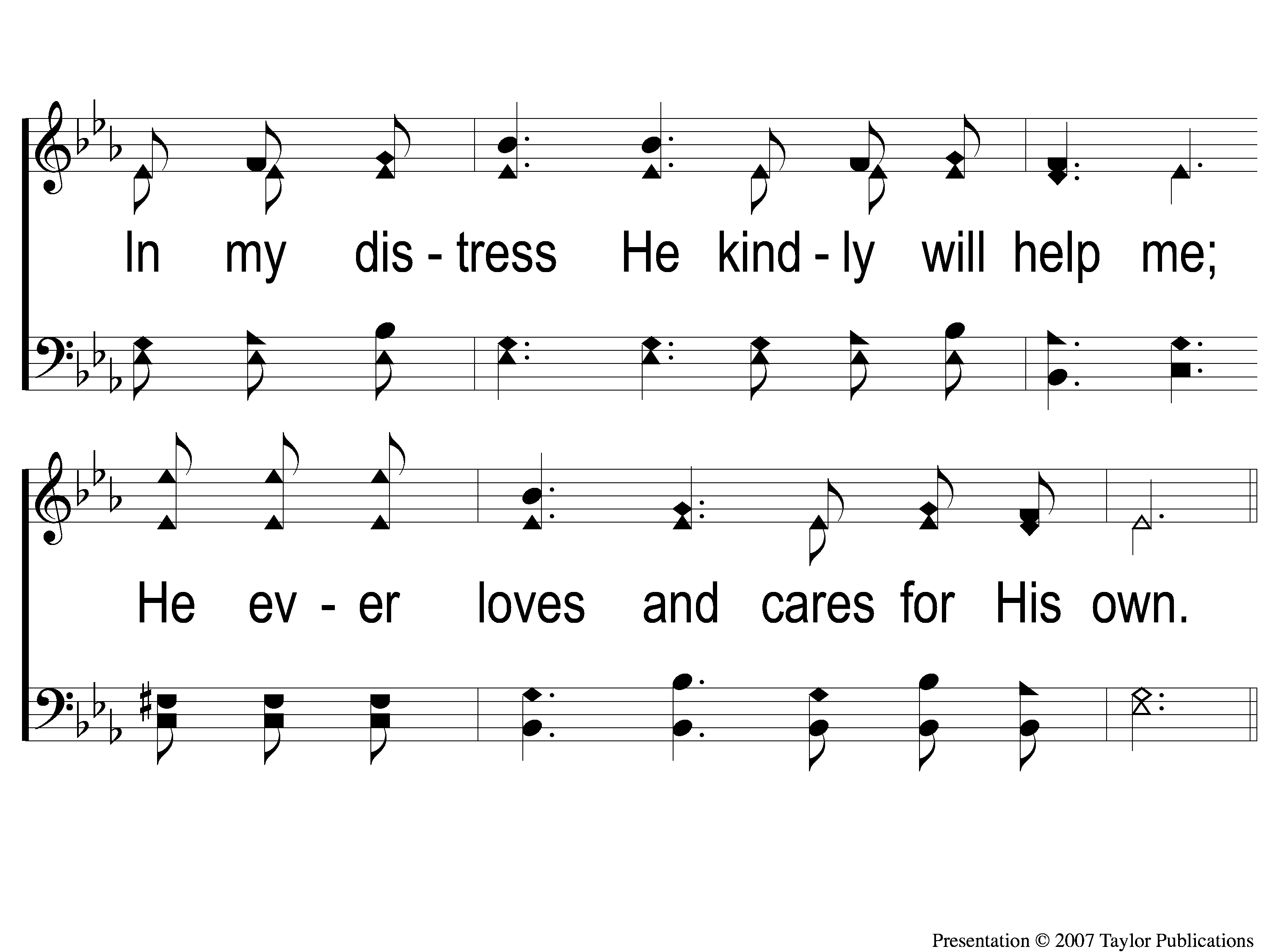 I Must Tell Jesus
564
1-2 I Must Tell Jesus
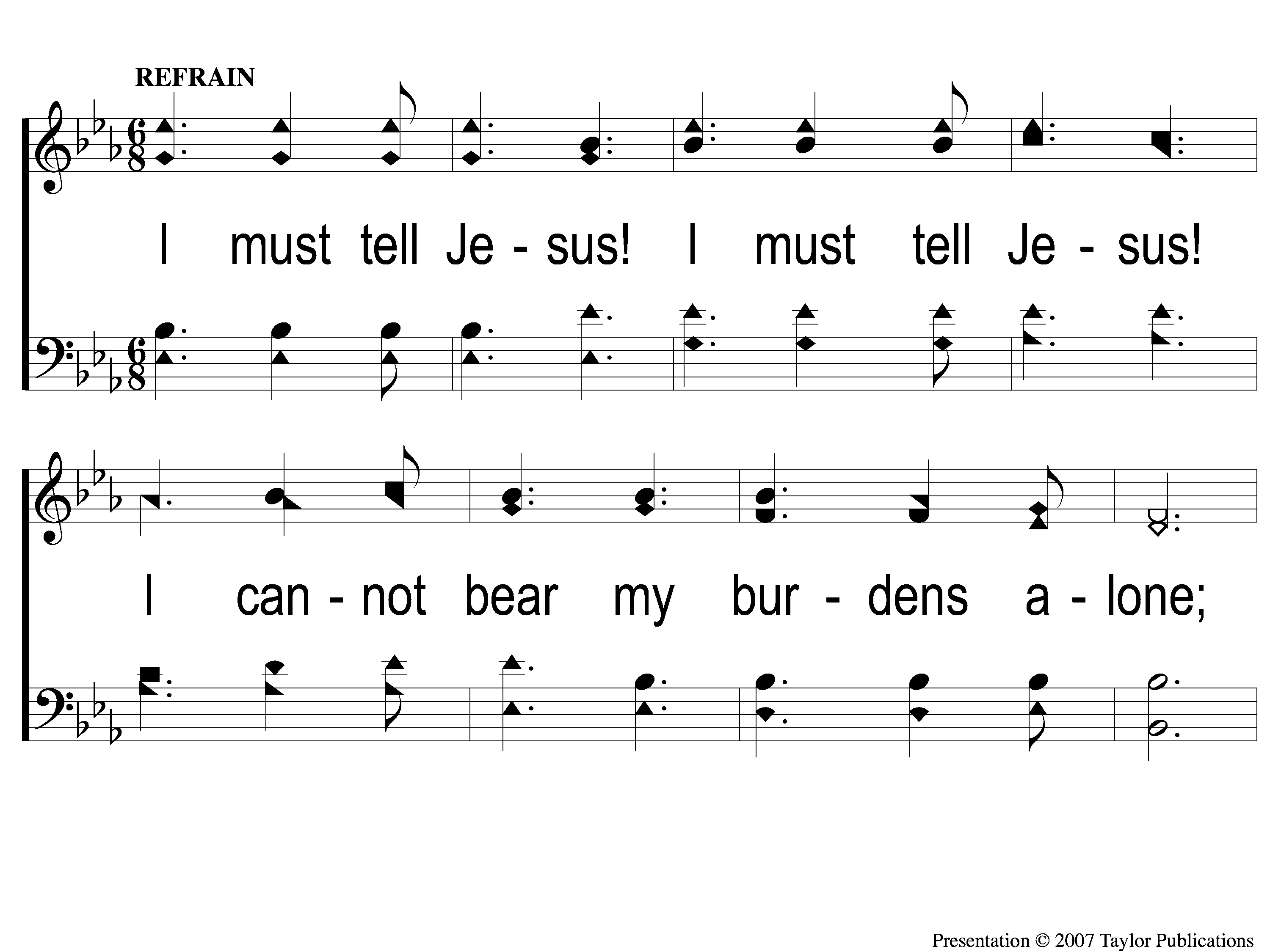 I Must Tell Jesus
564
C-1 I Must Tell Jesus
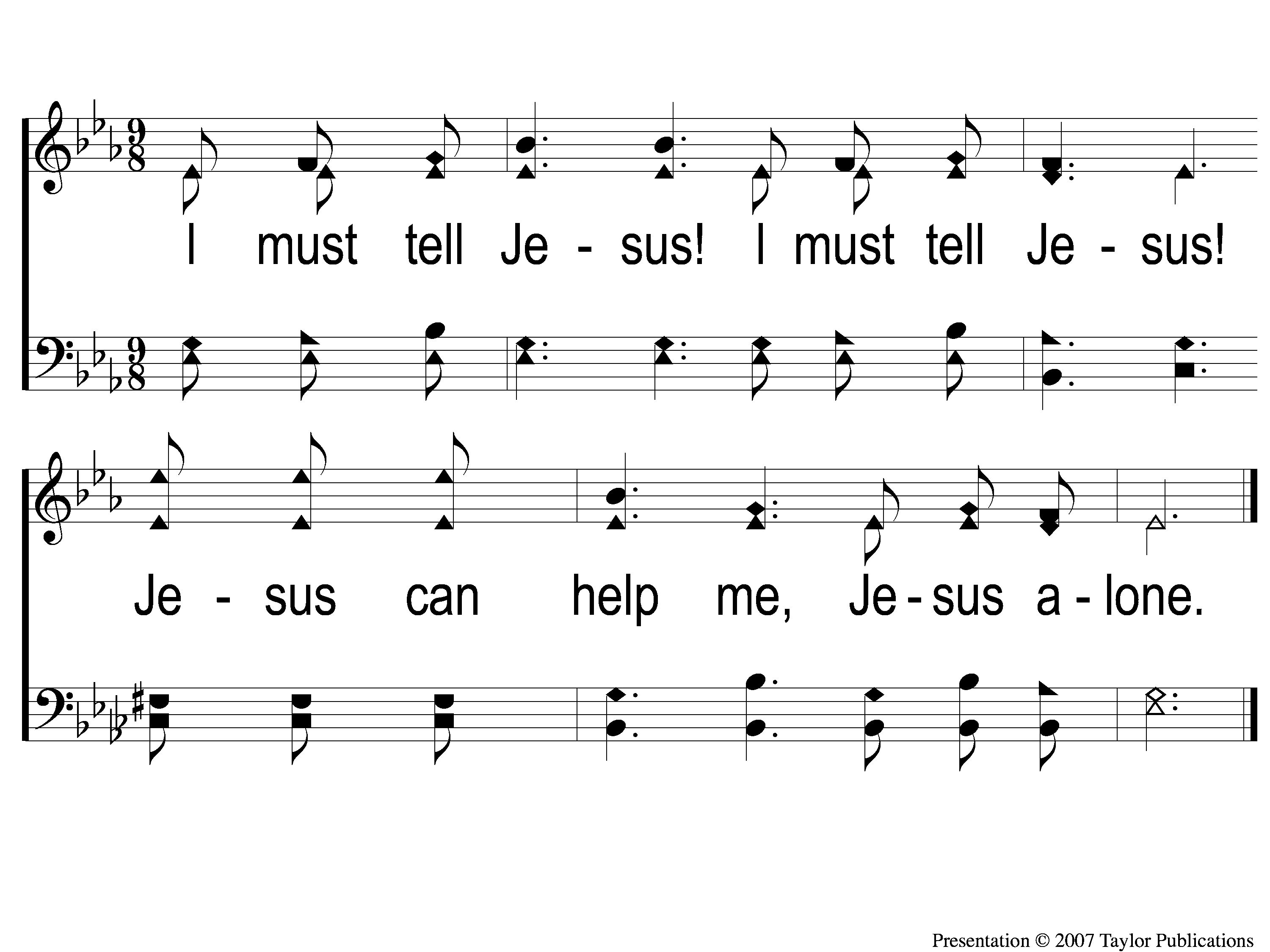 I Must Tell Jesus
564
C-2 I Must Tell Jesus
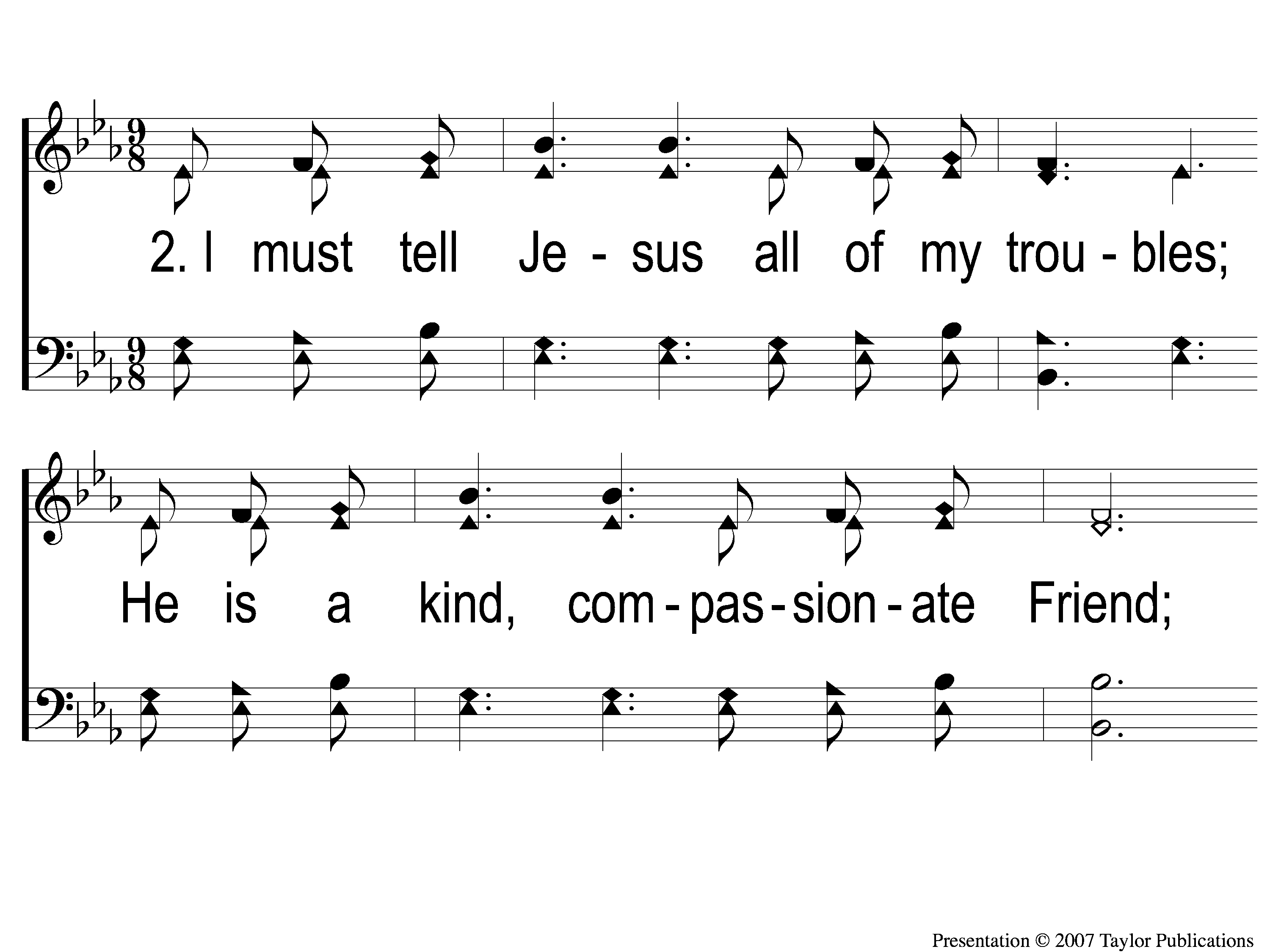 I Must Tell Jesus
564
2-1 I Must Tell Jesus
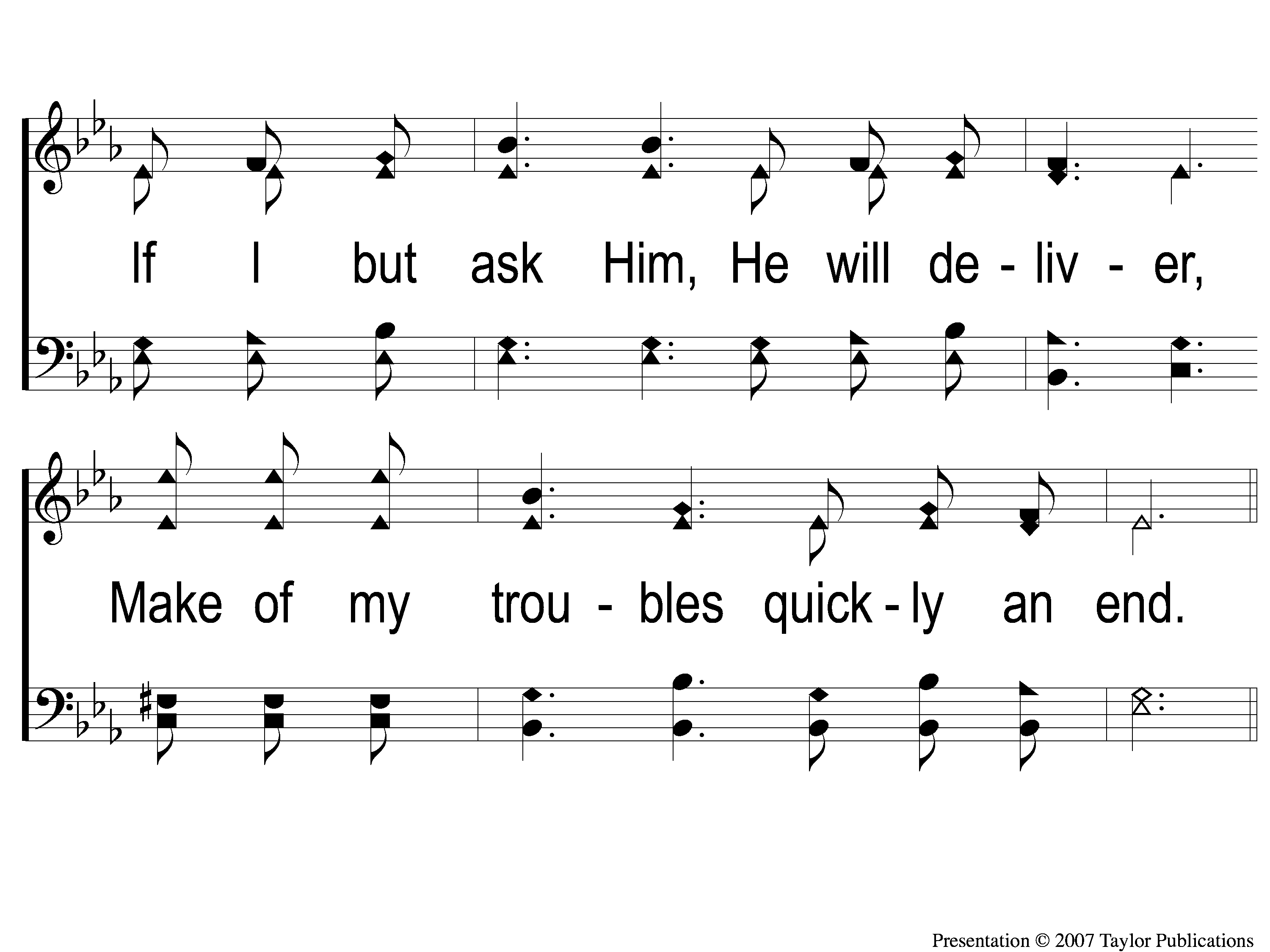 I Must Tell Jesus
564
2-2 I Must Tell Jesus
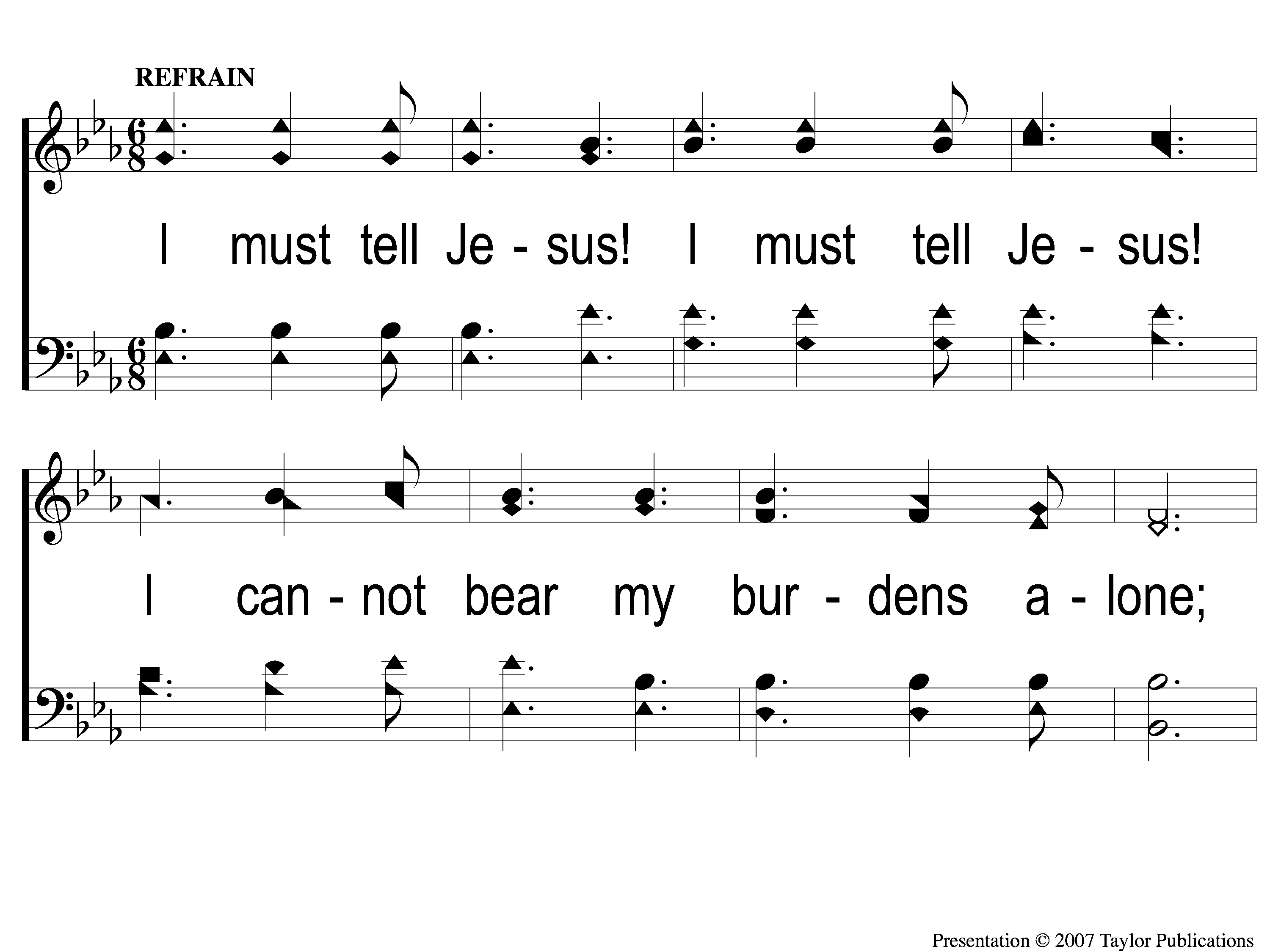 I Must Tell Jesus
564
C-1 I Must Tell Jesus
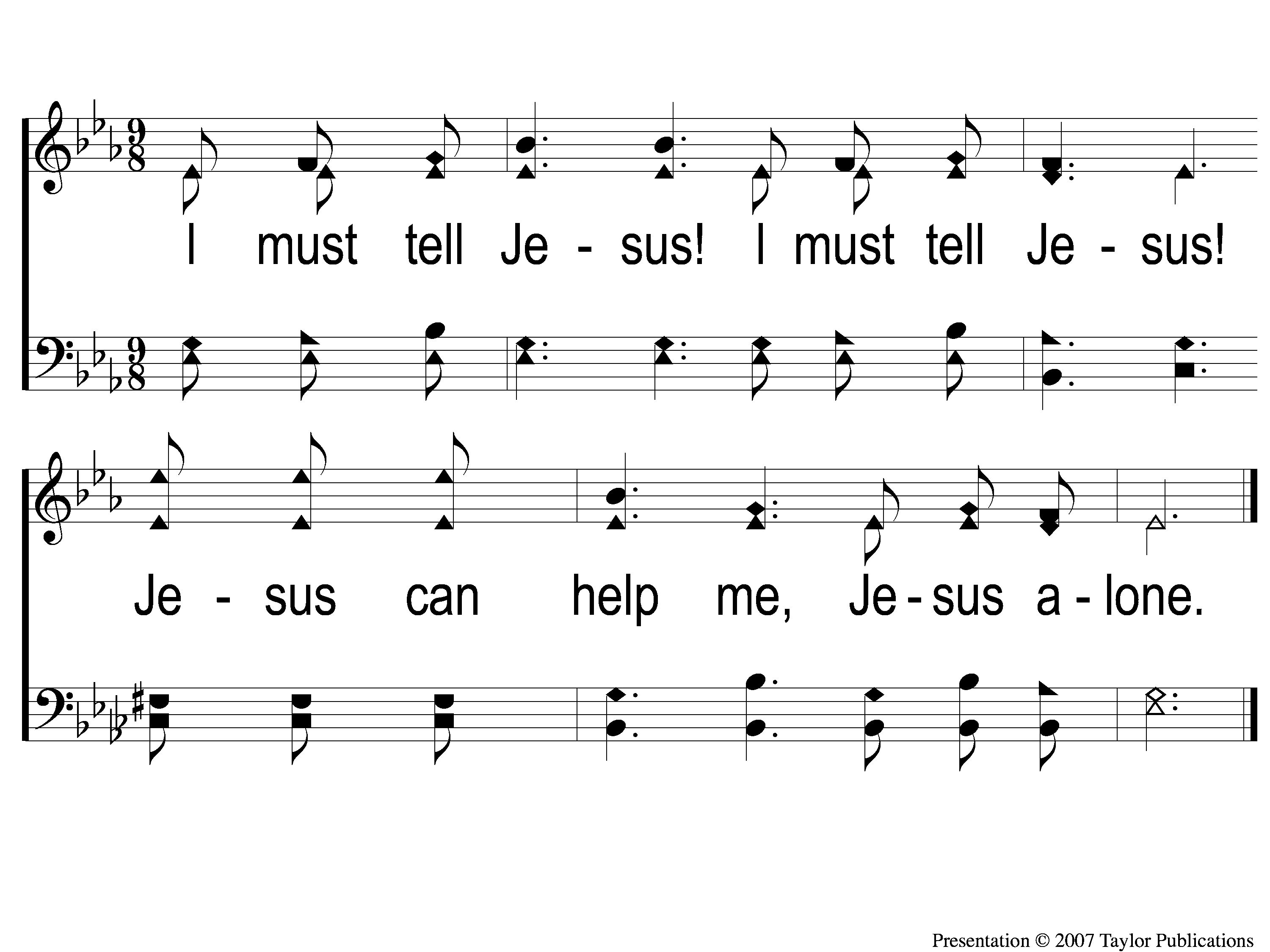 I Must Tell Jesus
564
C-2 I Must Tell Jesus
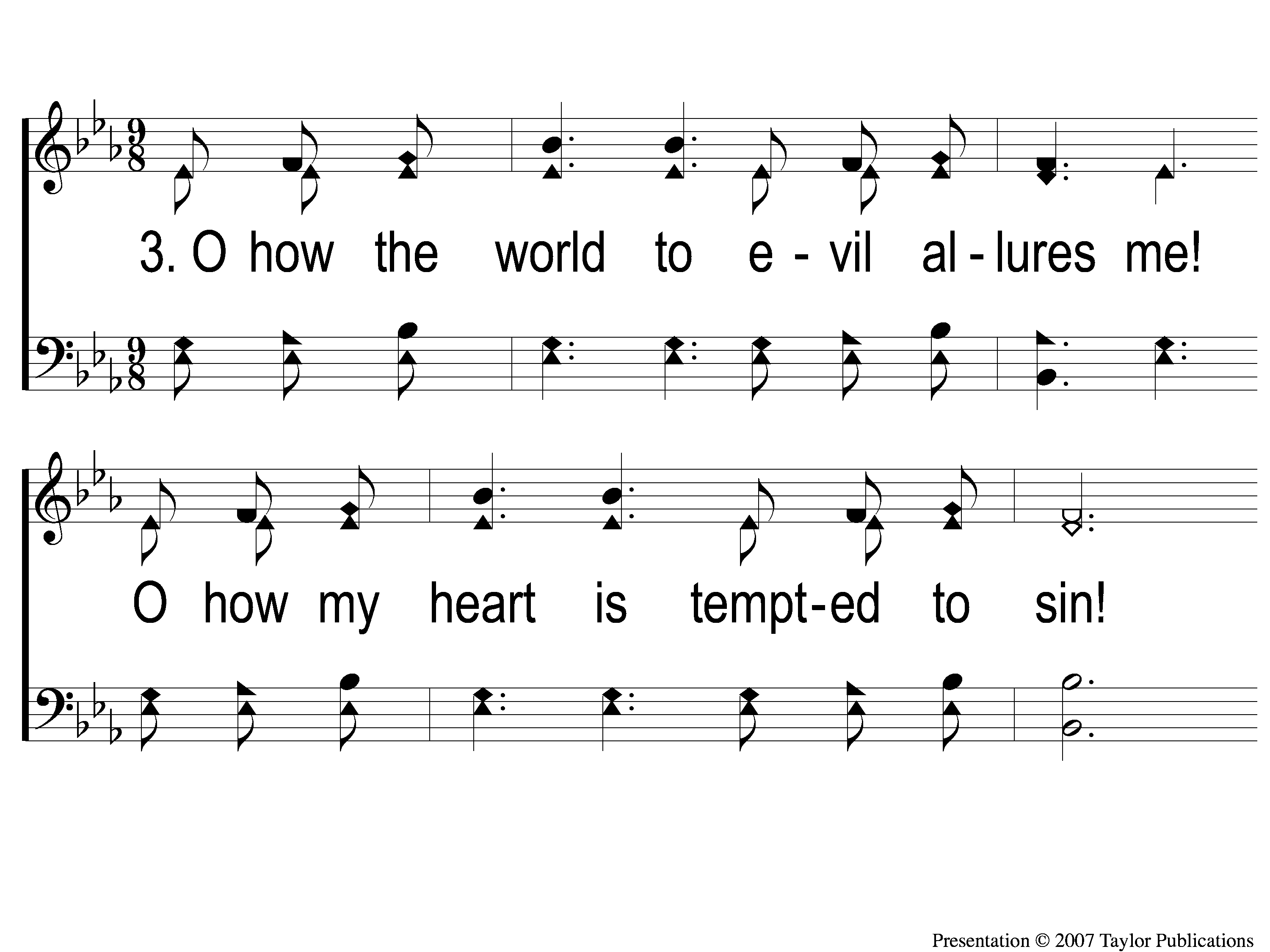 I Must Tell Jesus
564
3-1 I Must Tell Jesus
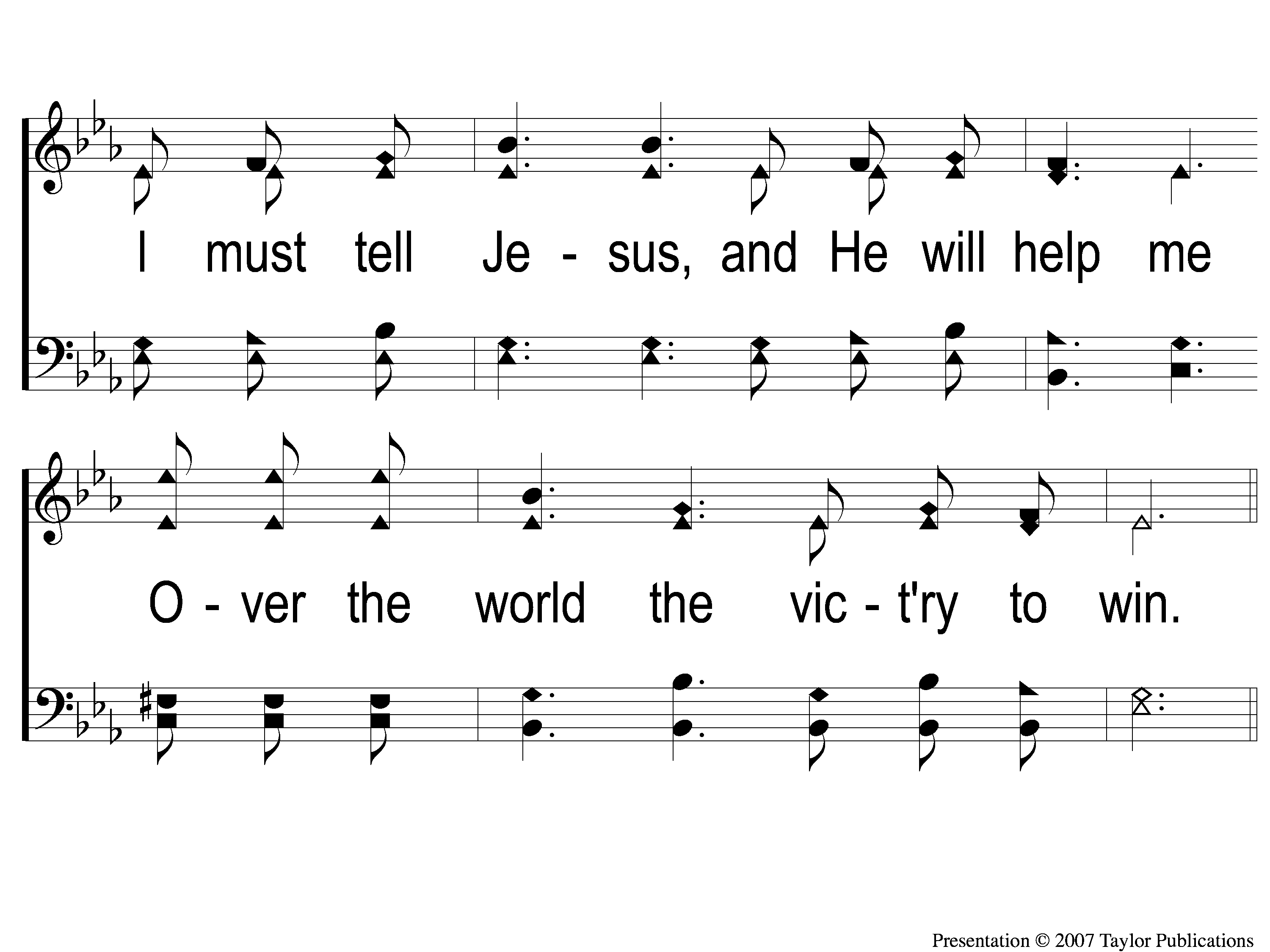 I Must Tell Jesus
564
3-2 I Must Tell Jesus
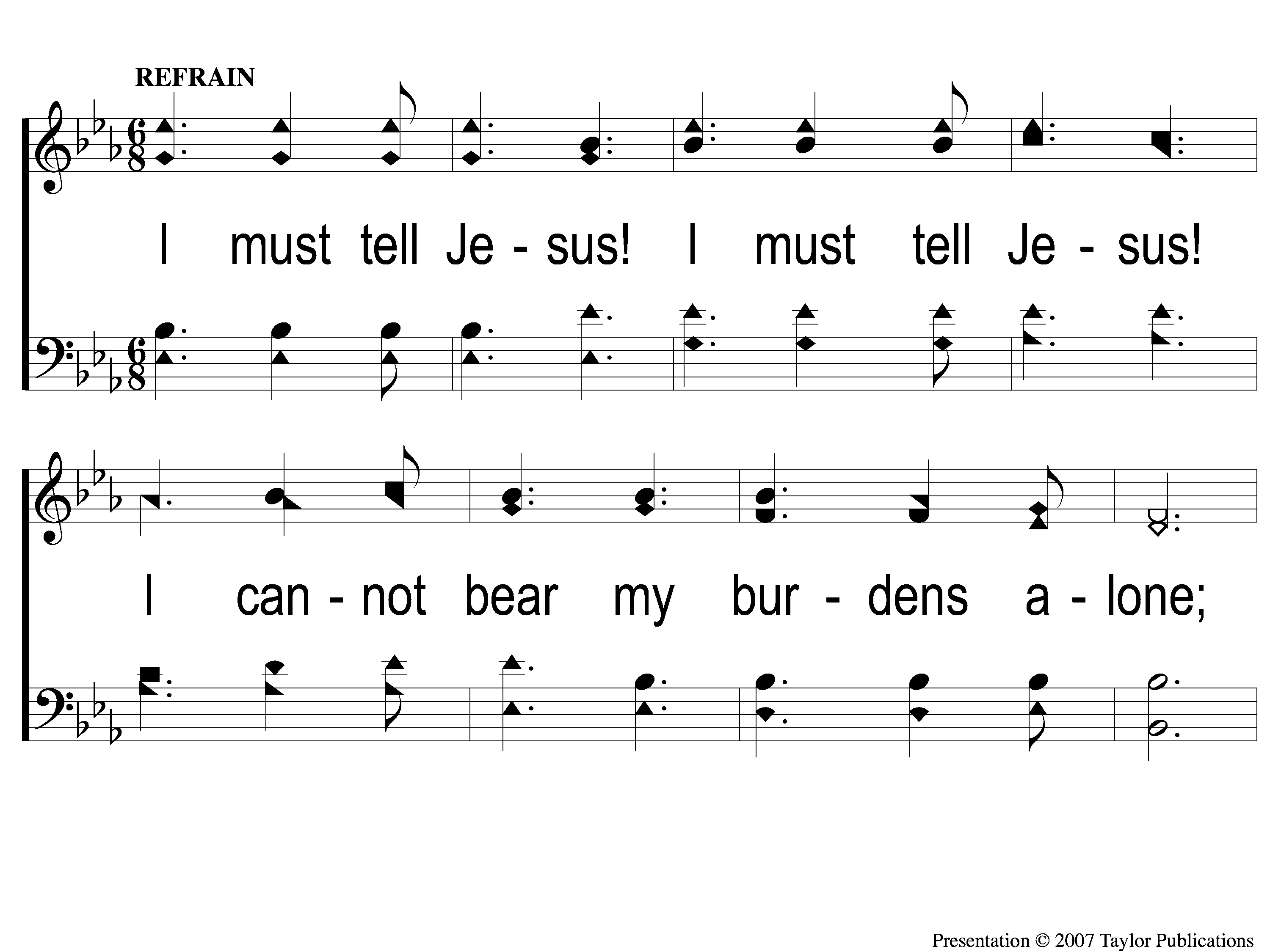 I Must Tell Jesus
564
C-1 I Must Tell Jesus
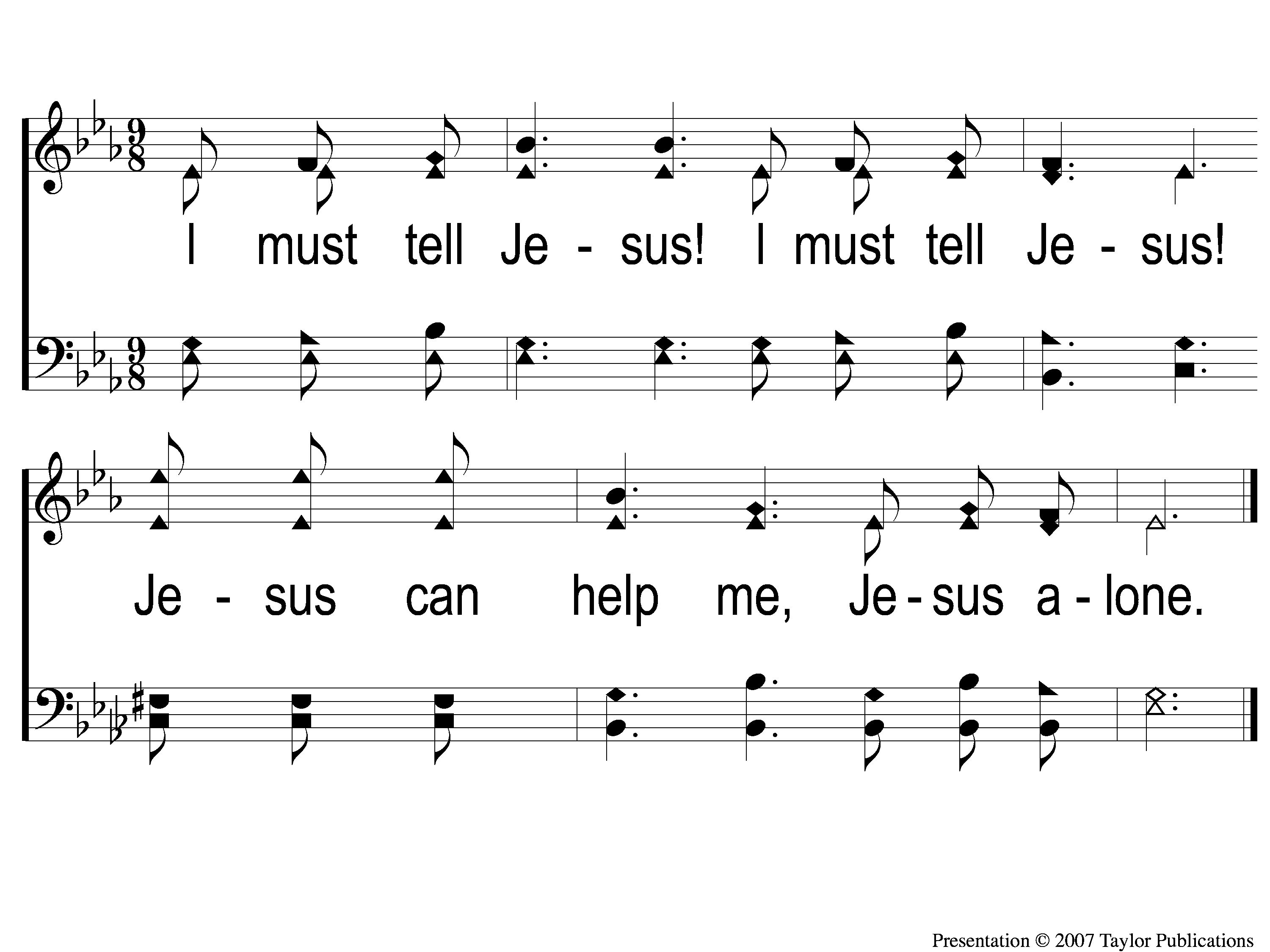 I Must Tell Jesus
564
C-2 I Must Tell Jesus
Scripture Reading:
Nehemiah 1:4-7
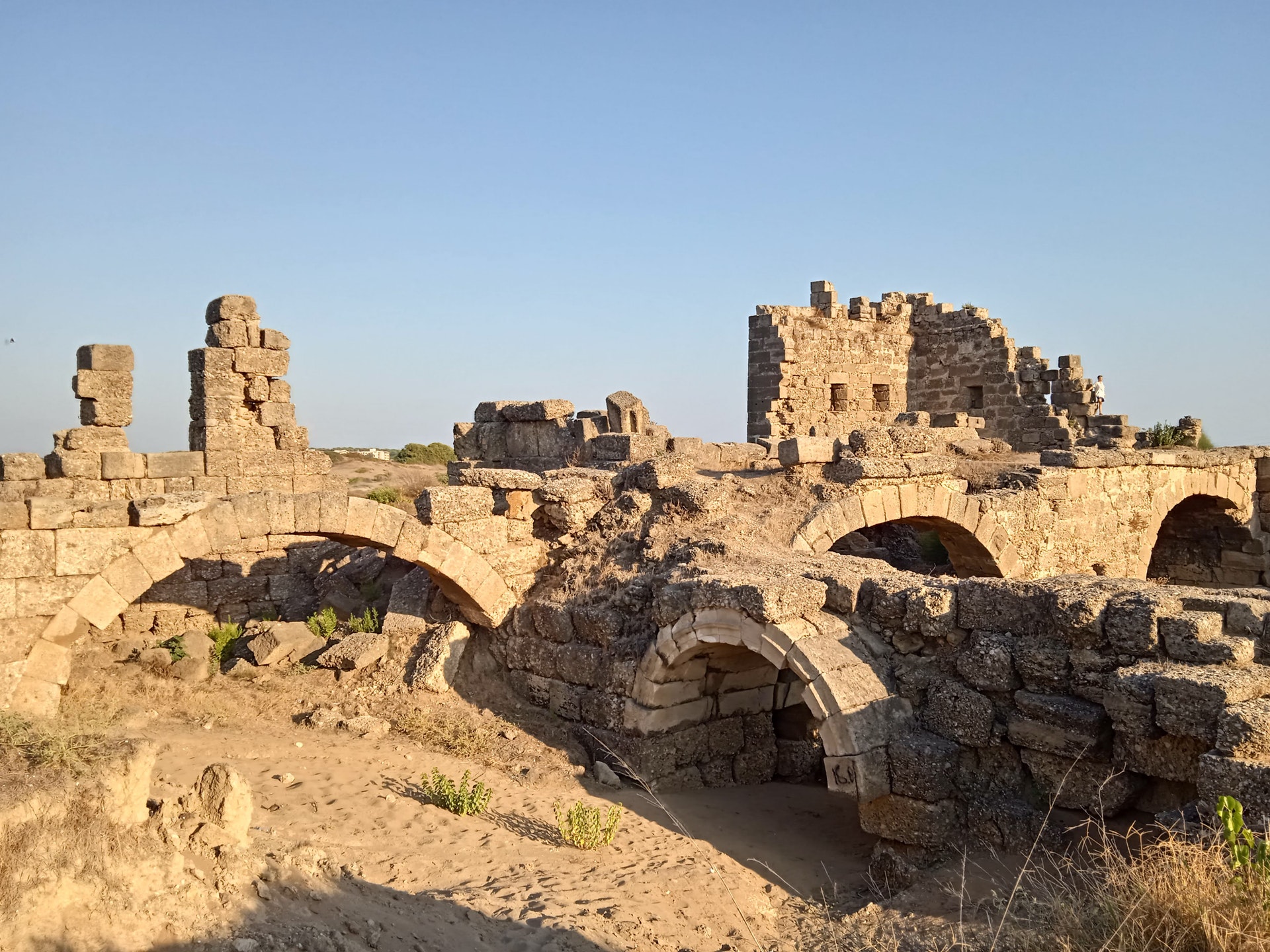 Rebuilding Jerusalem
Rebuilding Needs More
Rebuilding Needs MoreCONFESSION
What is Confession?
ὁμολογέω
What is Confession?
ὁμολογέω
= to speak the same thing
What is Confession?
ὁμολογέω
= to speak the same thing
1 Pet. 2:5, 9
Which Confession?
Which Confession?
Part of God’s Saving Plan
Hear God’s Word
Believe in His Son
Repent of Your Sins
Confess His Son (Lk. 12:8)
Be Baptized in Water
Live Faithfully until Death
Is Confession Necessary?
Is Confession Necessary?
N. T. Commands:
1 John 1:7-10
Jms. 5:16
What Makes Confession Ineffective?
What Makes Confession Ineffective?
Presumptuousness
Prov. 15:3
Heb. 4:13
Neh. 1:6, 11
What Makes Confession Ineffective?
Presumptuousness
Heartlessness
2 Cor. 7:10
Neh. 1:4
Ezra 10:1
What Makes Confession Ineffective?
Presumptuousness
Heartlessness
Vagueness
Acts 8:22-23
Neh. 1:7
When Confession is Made Correctly…
…It is Honest
Neh. 1:6
Lk. 15:18-19
When Confession is Made Correctly…
…It is Honest
…It Promotes Change
Lk. 18:9-14
Neh. 1:11, 10:28ff
When Confession is Made Correctly…
…It is Honest
…It Promotes Change
…It Results in Forgiveness
Neh. 1:11
1 Jn. 1:9
When is Public Confession Necessary?
When we have Brought Reproach on the Church
When is Public Confession Necessary?
When we have Brought Reproach on the Church
Matt. 5:16
When is Public Confession Necessary?
When we have Brought Reproach on the Church
When we have Created Strife and Division
When is Public Confession Necessary?
When we have Created Strife and Division
1 Cor. 1:10, 17
Jude 19
Eph. 4:17
When is Public Confession Necessary?
When we have Brought Reproach on the Church
When we have Created Strife and Division
When we have Caused Others to Stumble
When is Public Confession Necessary?
When we have Caused Others to Stumble
1 Cor. 5:1-13, 8:9, 13
When is Public Confession Necessary?
When we have Brought Reproach on the Church
When we have Created Strife and Division
When we have Caused Others to Stumble
When we have Forsaken the Assembly
When is Public Confession Necessary?
When we have Forsaken the Assembly
Heb. 3:13, 10:25-26
When is Public Confession Necessary?
When we have Brought Reproach on the Church
When we have Created Strife and Division
When we have Caused Others to Stumble
When we have Forsaken the Assembly
When we have Not Cleared our Conscience
When is Public Confession Necessary?
When we have Not Cleared our Conscience
Rom. 14:22-23
Walking
Light?
Are you
in the
Alas! And Did
My Savior Bleed?
#324
Invitation
Song:
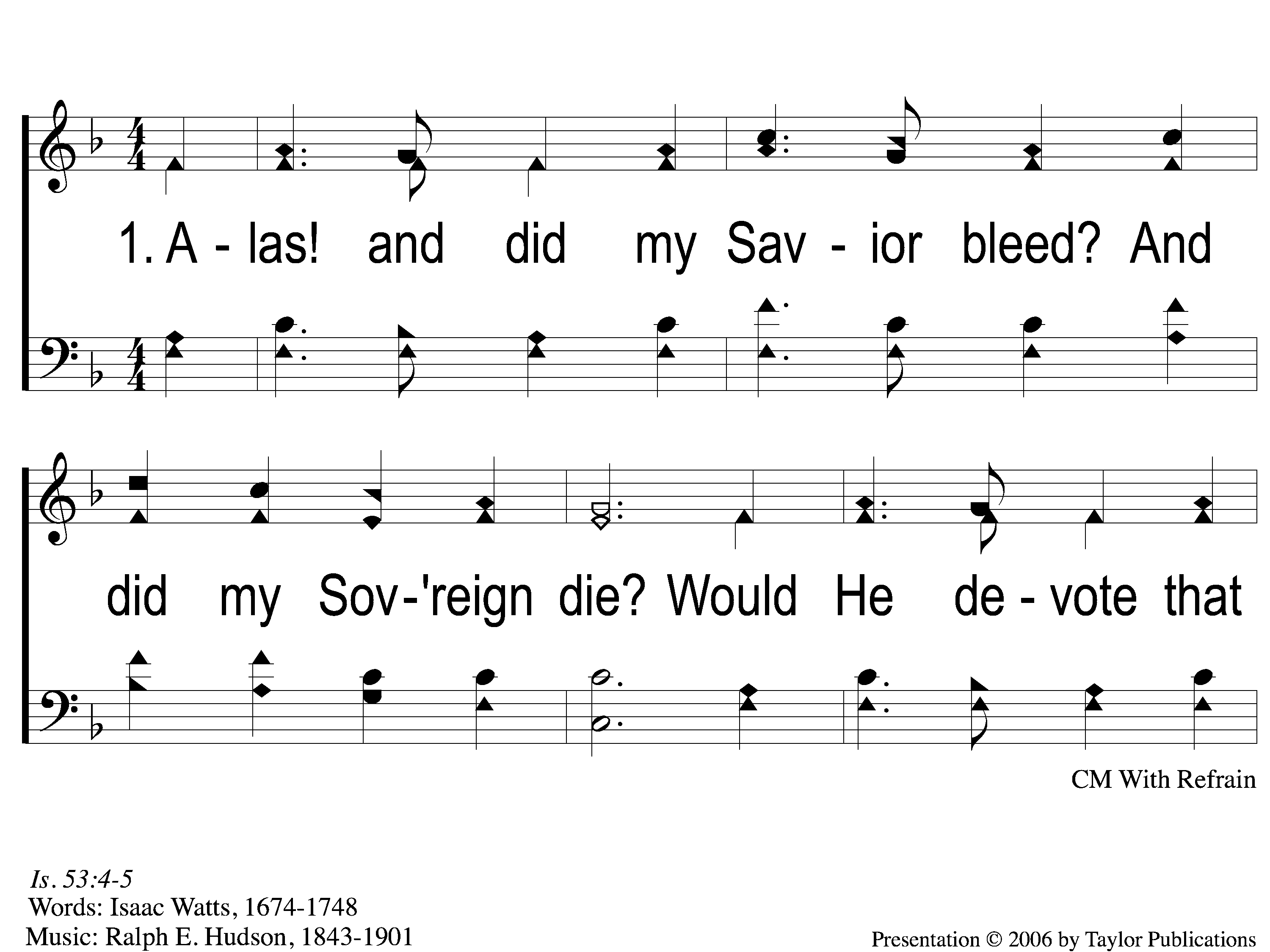 Alas! And Did My Savior Bleed?
324
1-1 Alas and Did My Savior Bleed
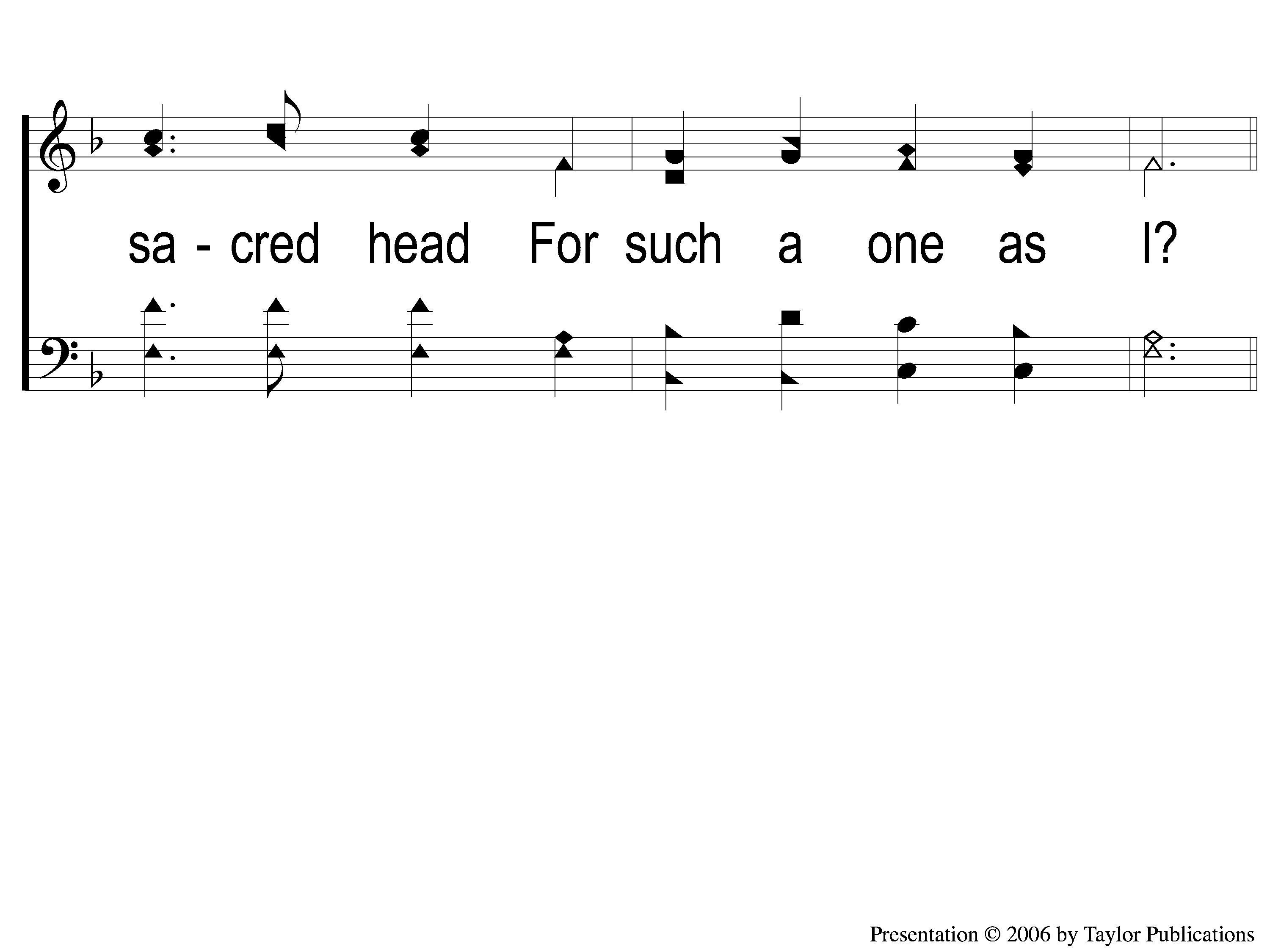 Alas! And Did My Savior Bleed?
324
1-2 Alas and Did My Savior Bleed
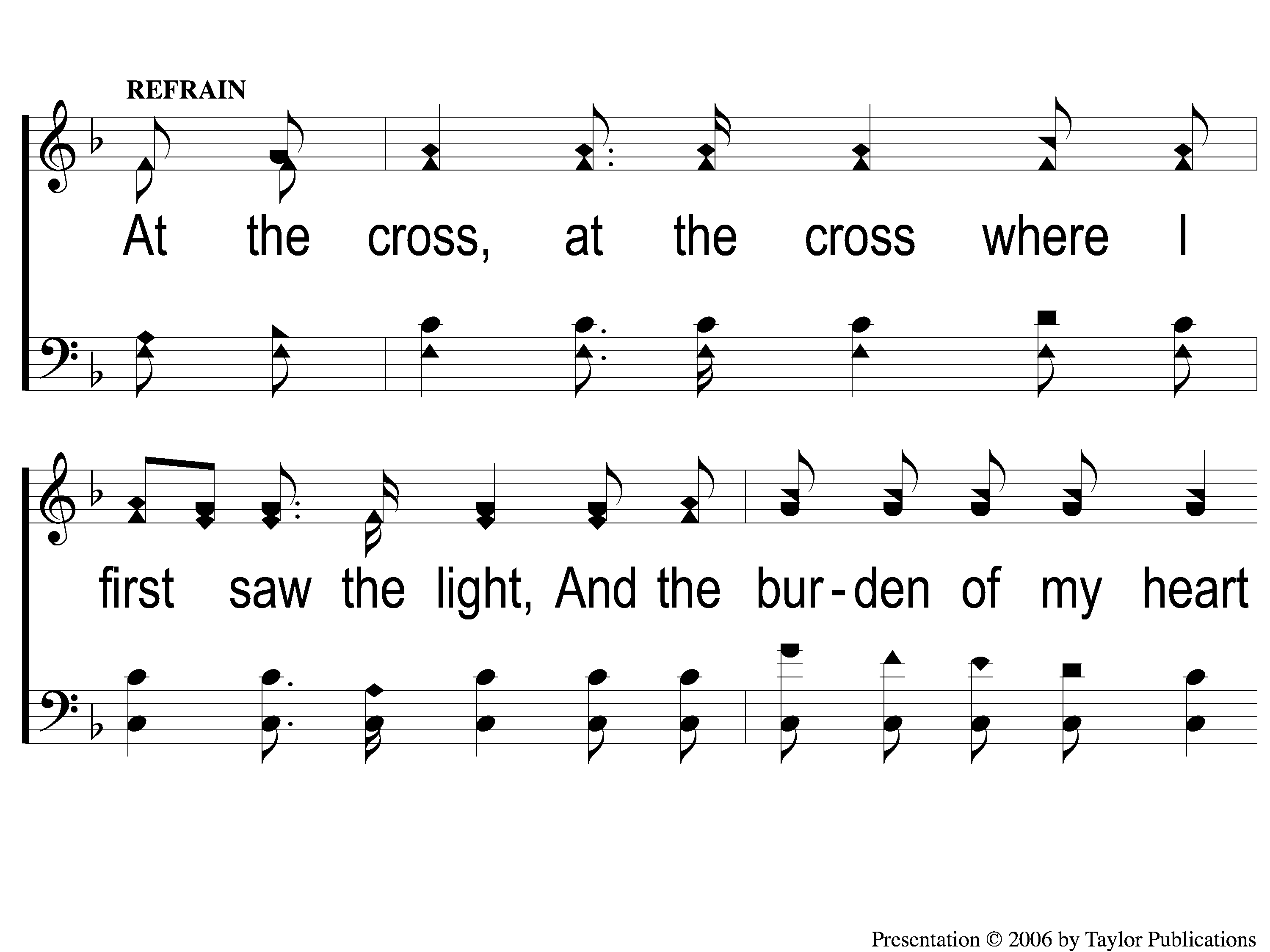 Alas! And Did My Savior Bleed?
324
C-1 Alas and Did My Savior Bleed
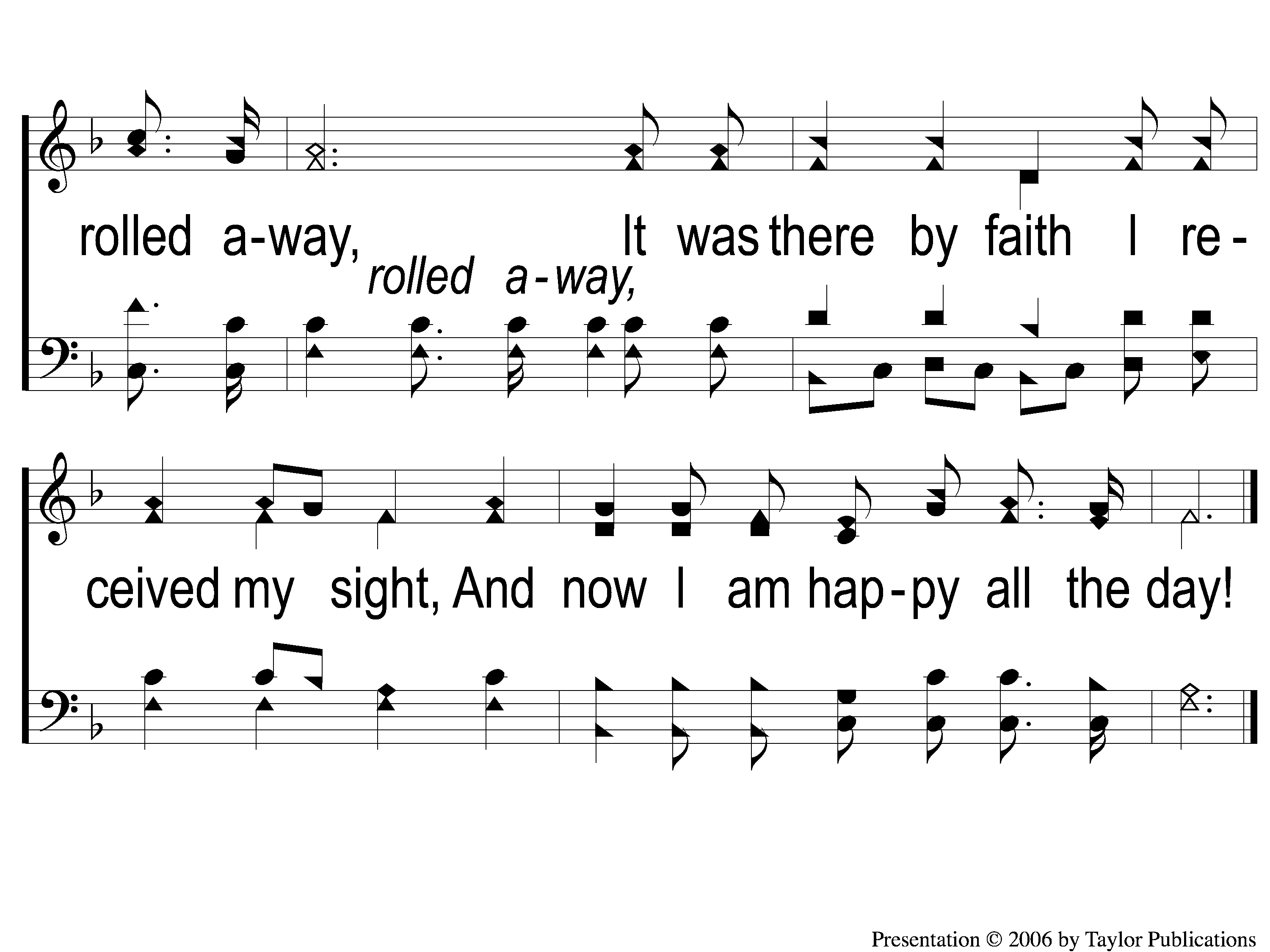 Alas! And Did My Savior Bleed?
324
C-2 Alas and Did My Savior Bleed
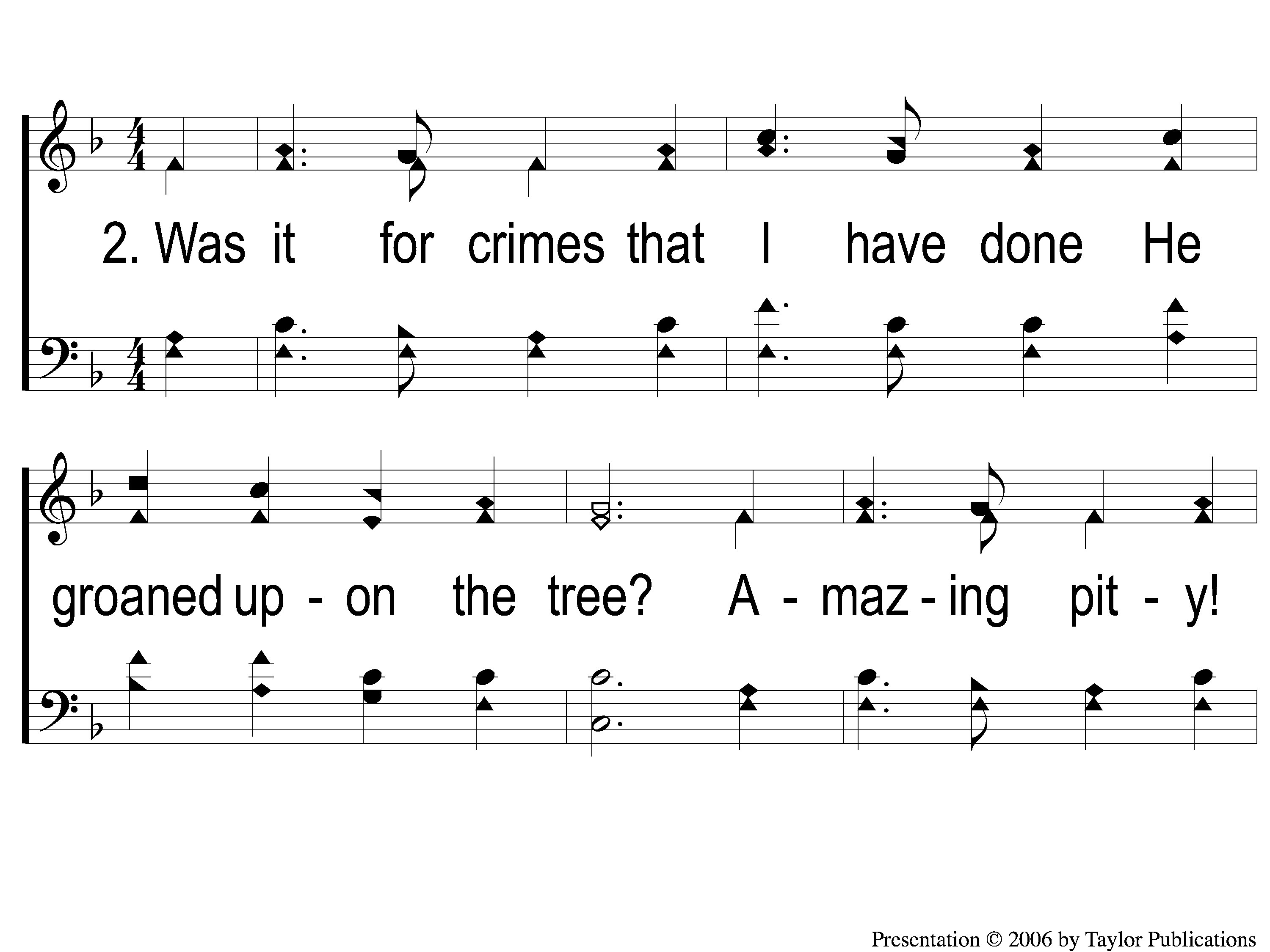 Alas! And Did My Savior Bleed?
324
2-1 Alas and Did My Savior Bleed
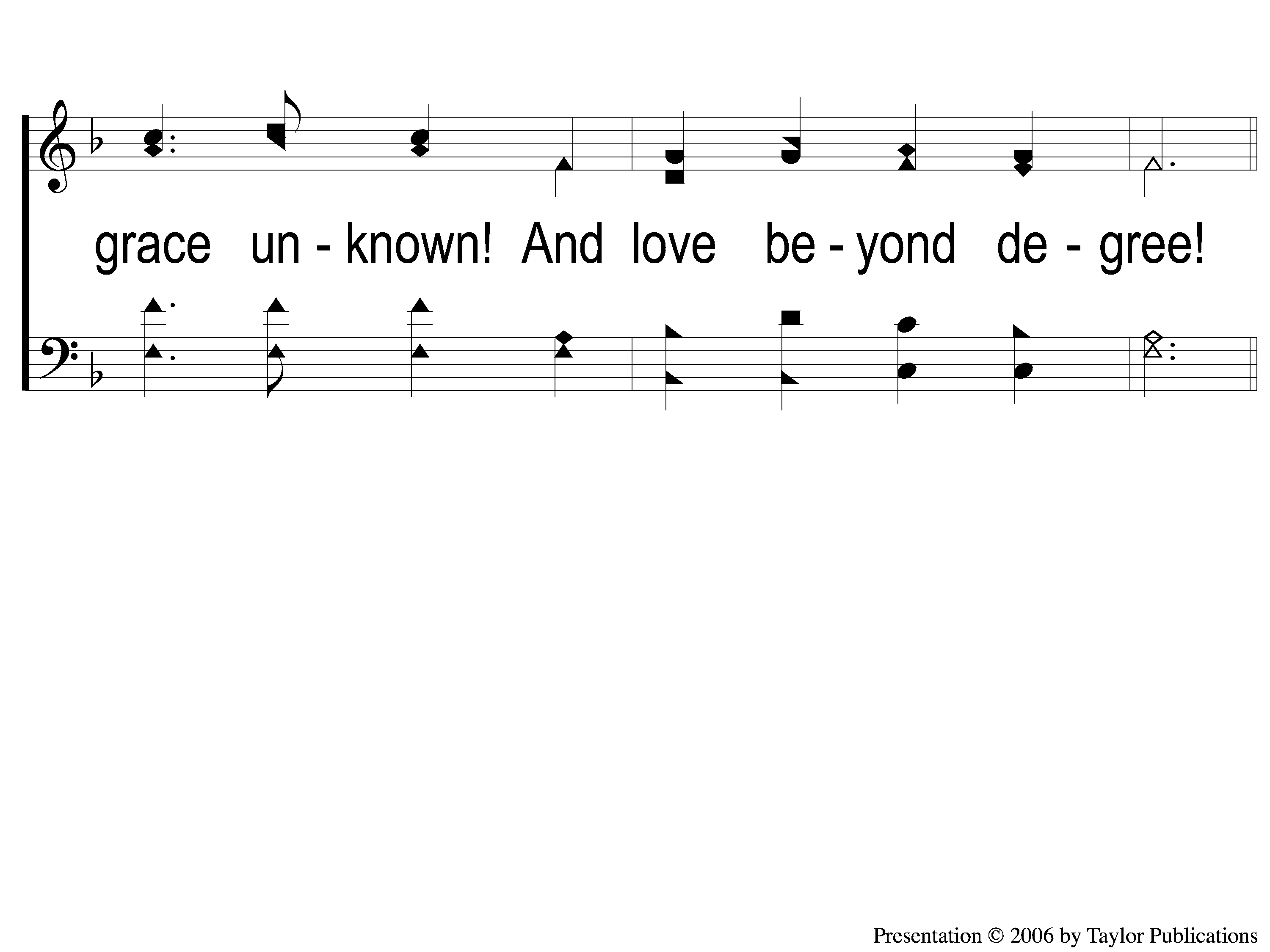 Alas! And Did My Savior Bleed?
324
2-2 Alas and Did My Savior Bleed
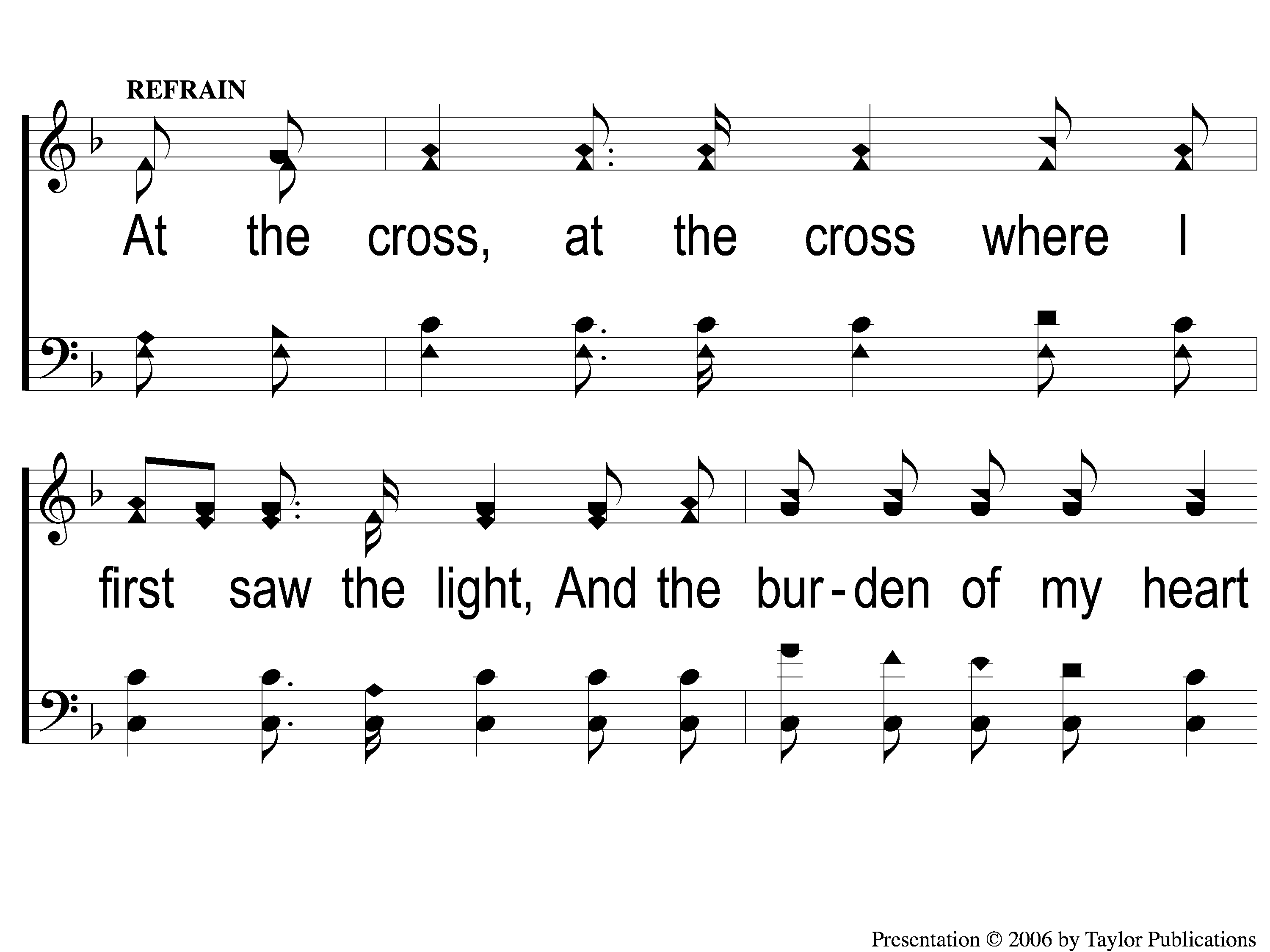 Alas! And Did My Savior Bleed?
324
C-1 Alas and Did My Savior Bleed
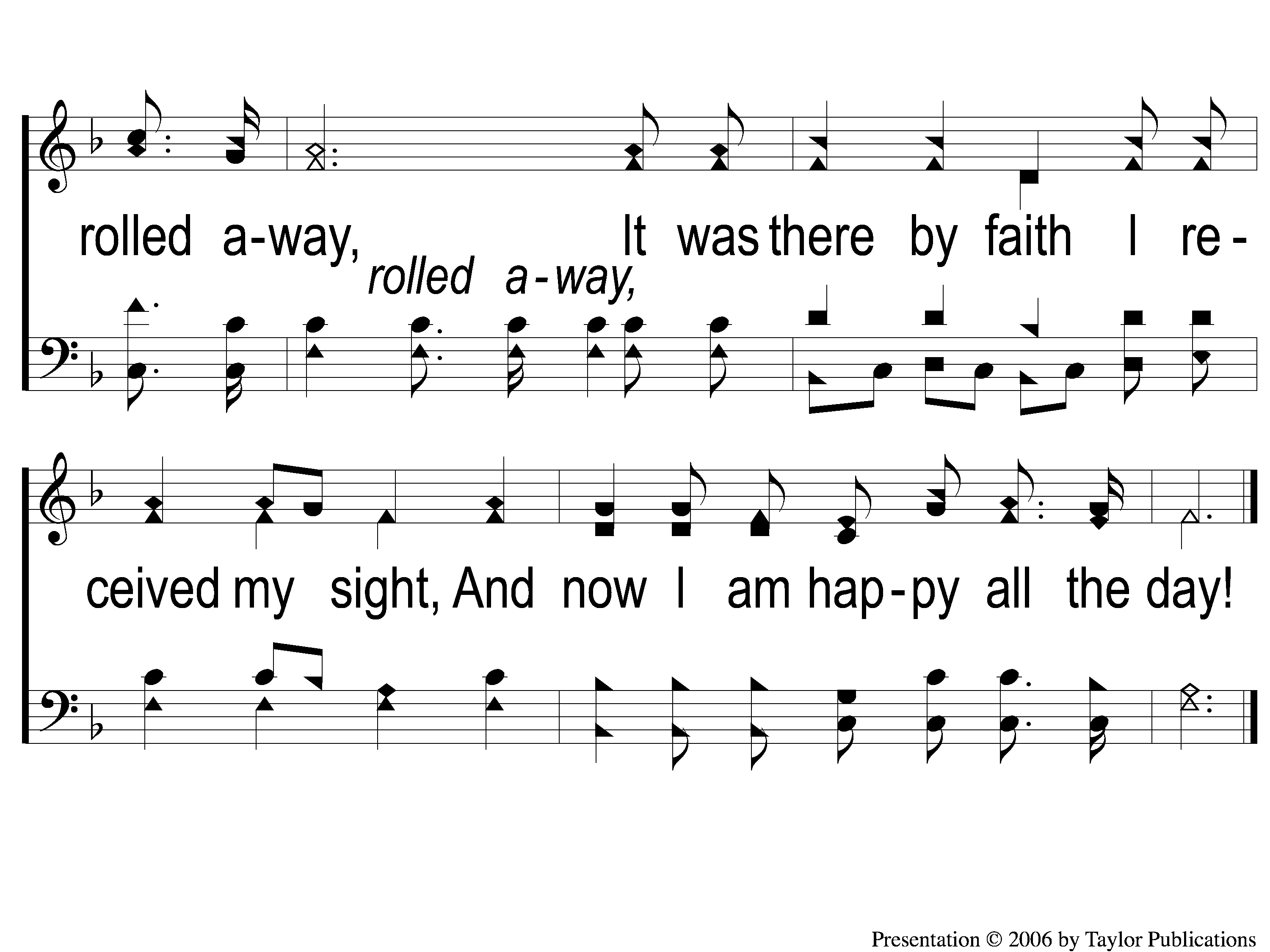 Alas! And Did My Savior Bleed?
324
C-2 Alas and Did My Savior Bleed
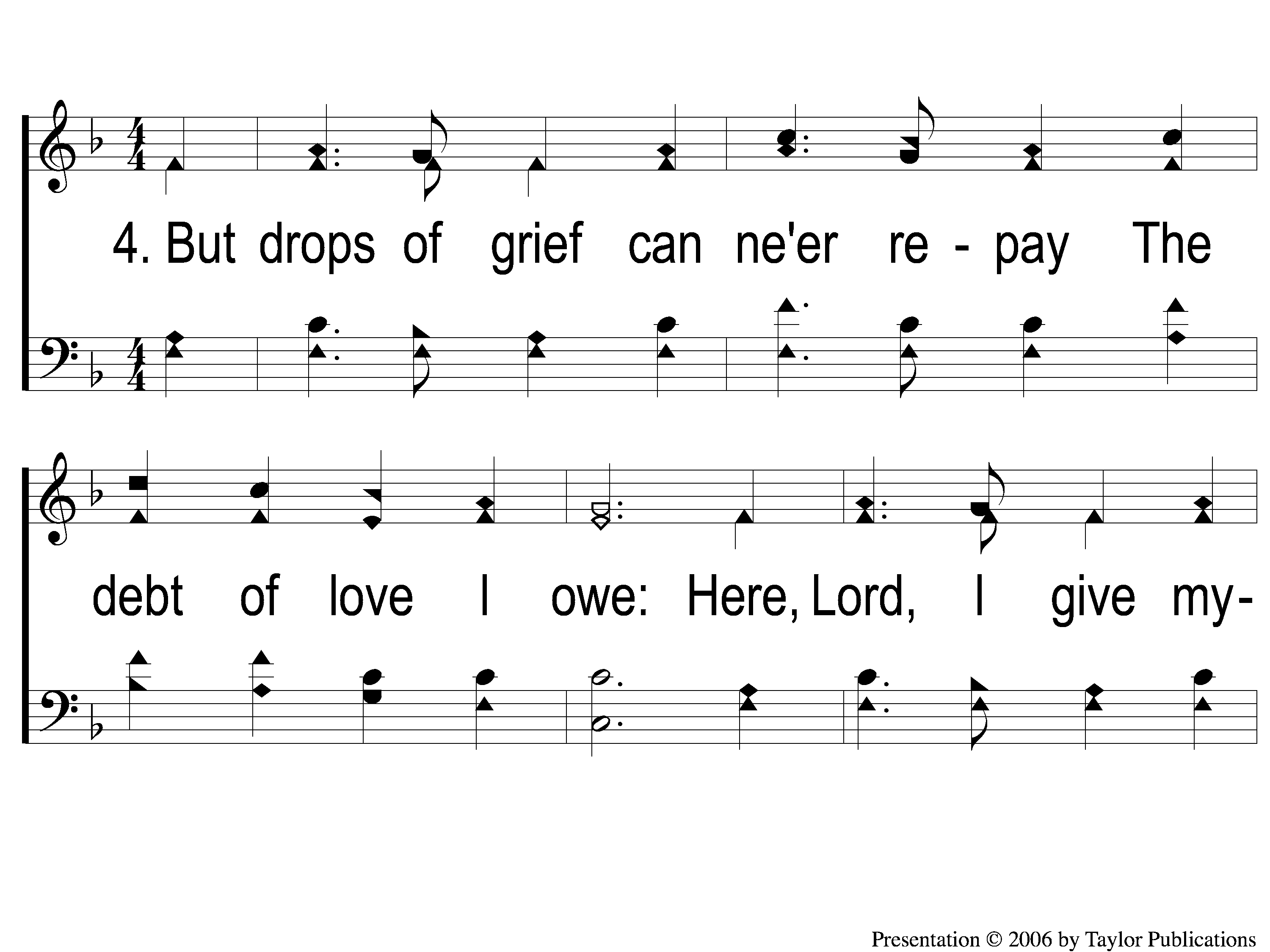 Alas! And Did My Savior Bleed?
324
4-1 Alas and Did My Savior Bleed
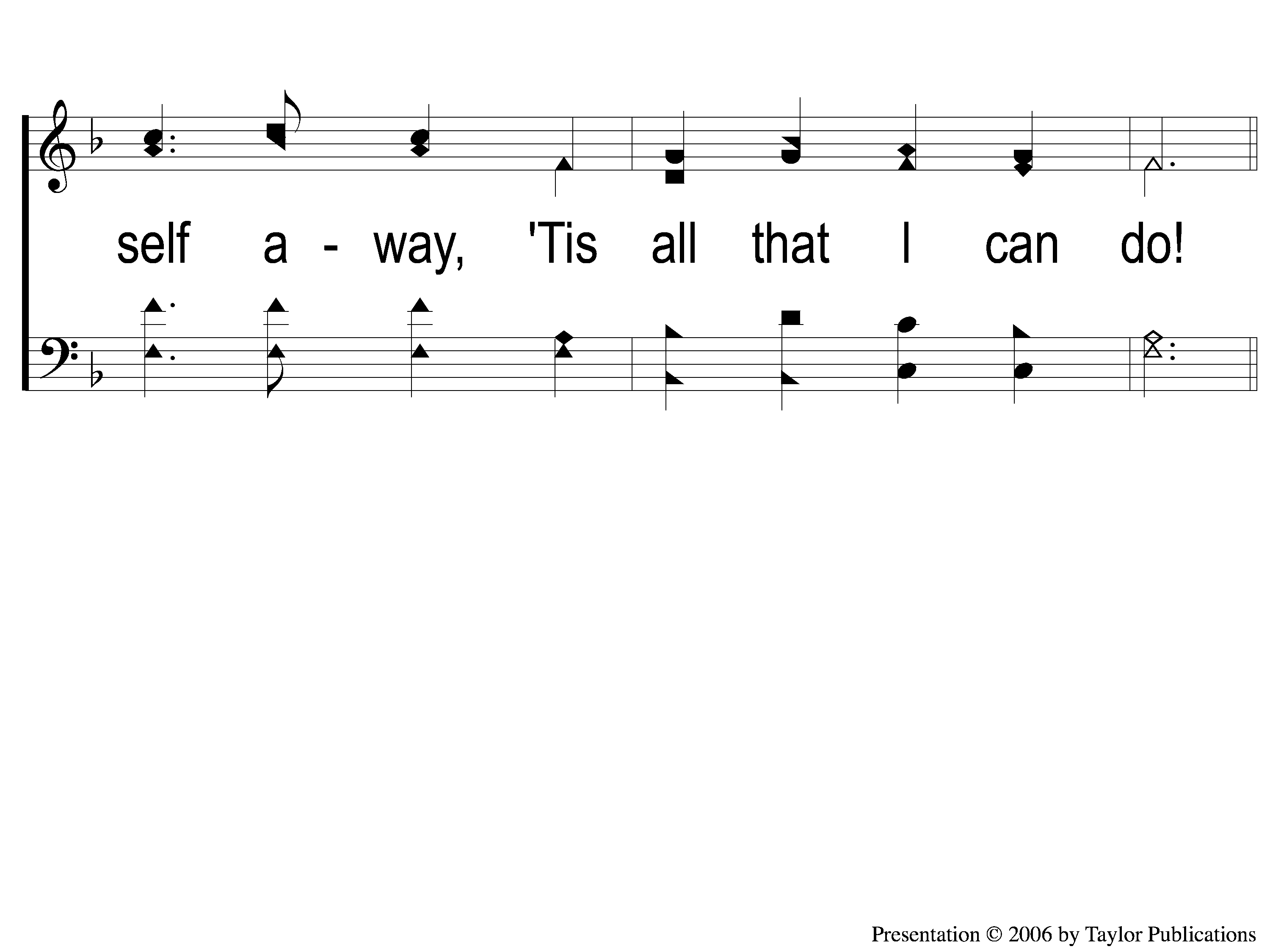 Alas! And Did My Savior Bleed?
324
4-2 Alas and Did My Savior Bleed
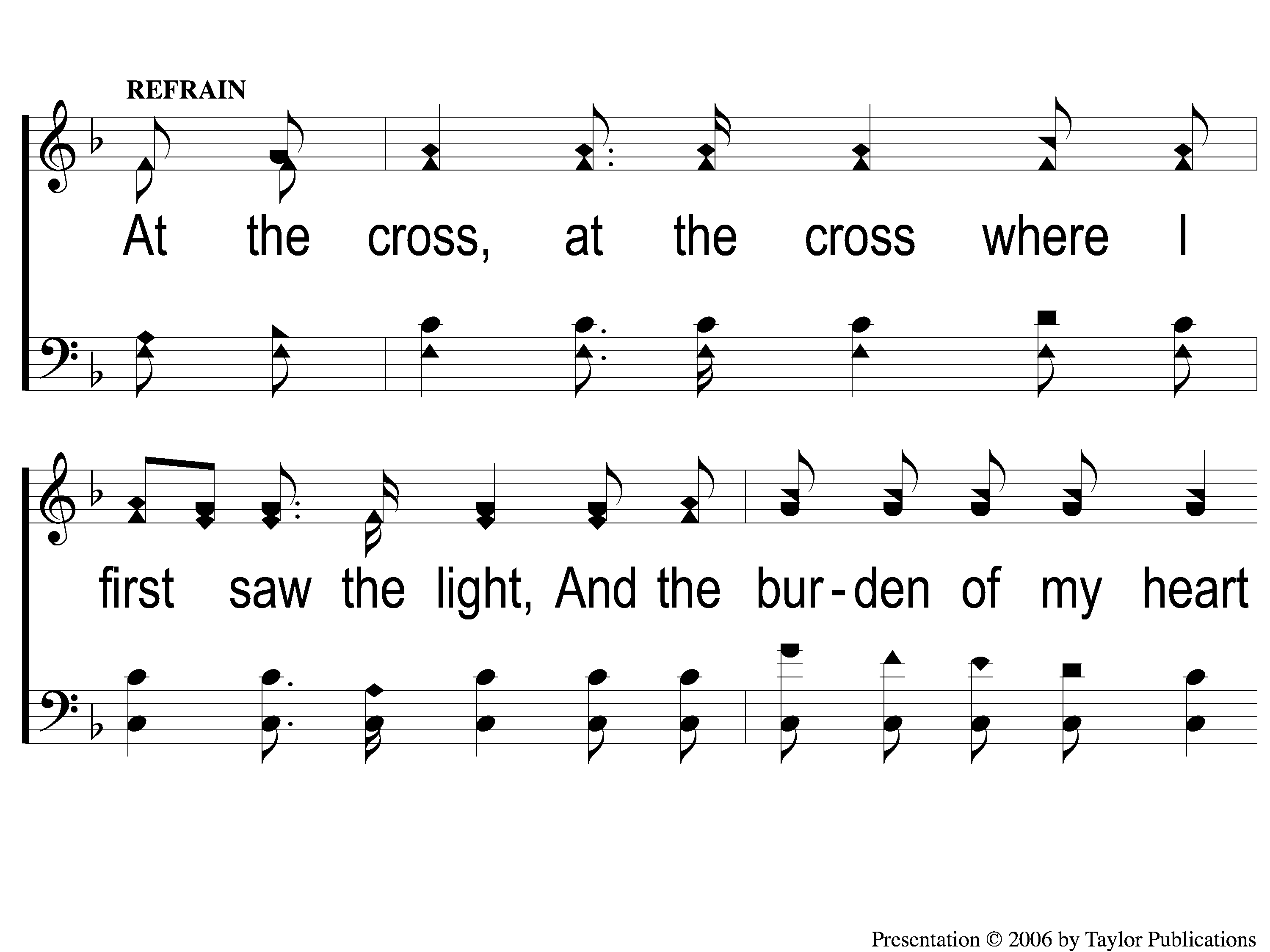 Alas! And Did My Savior Bleed?
324
C-1 Alas and Did My Savior Bleed
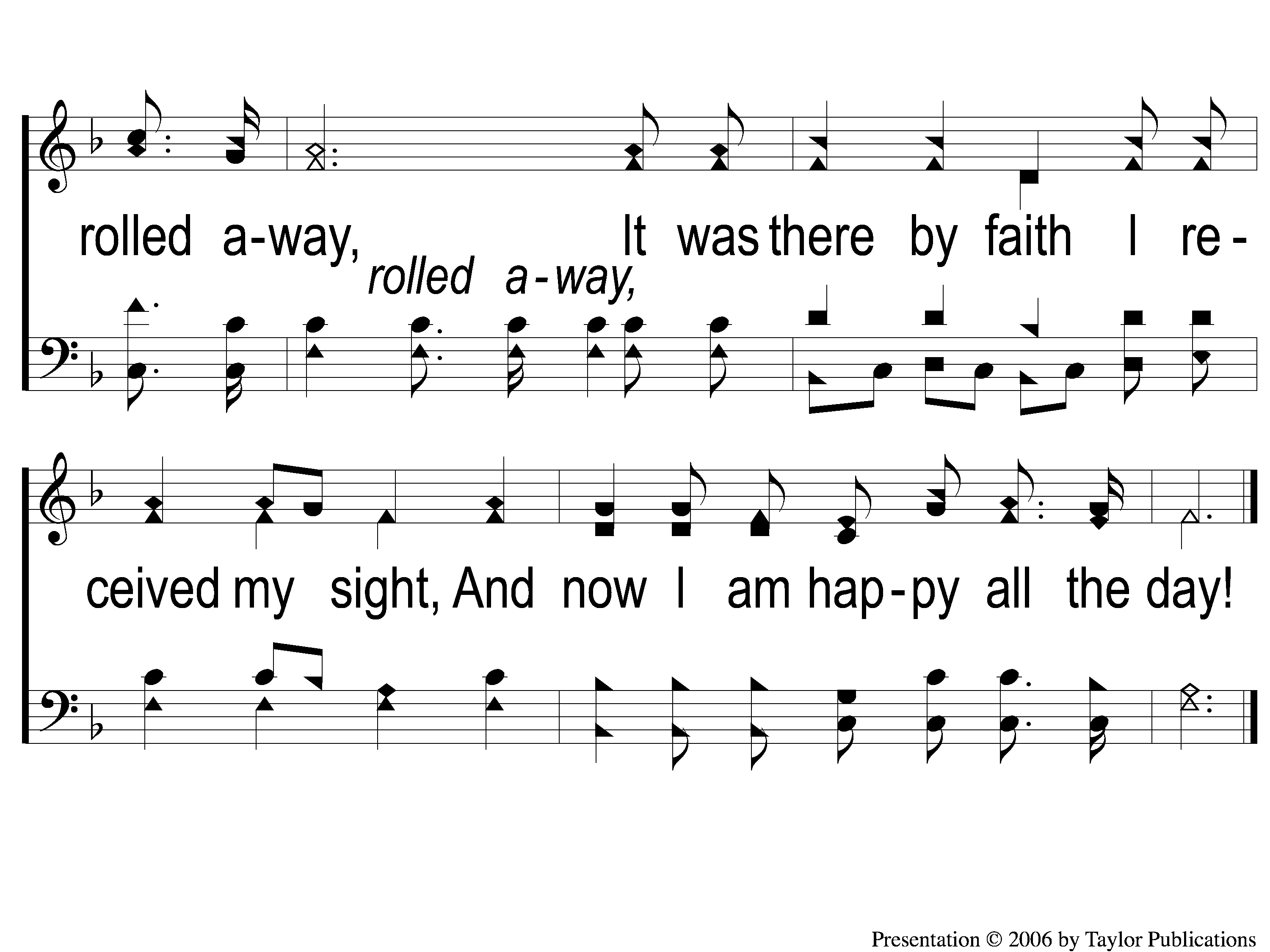 Alas! And Did My Savior Bleed?
324
C-2 Alas and Did My Savior Bleed
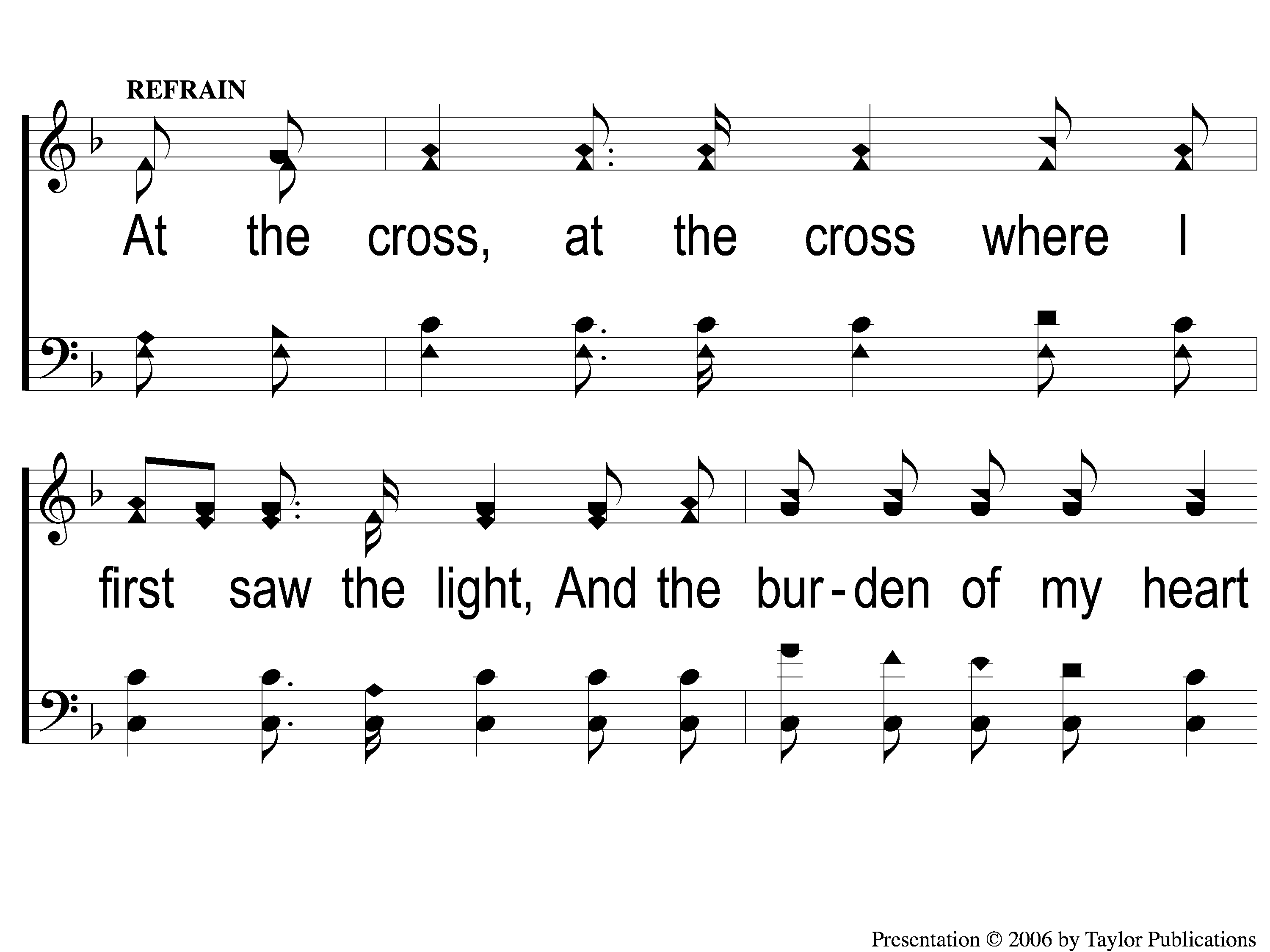 Alas! And Did My Savior Bleed?
324
C-1 Alas and Did My Savior Bleed
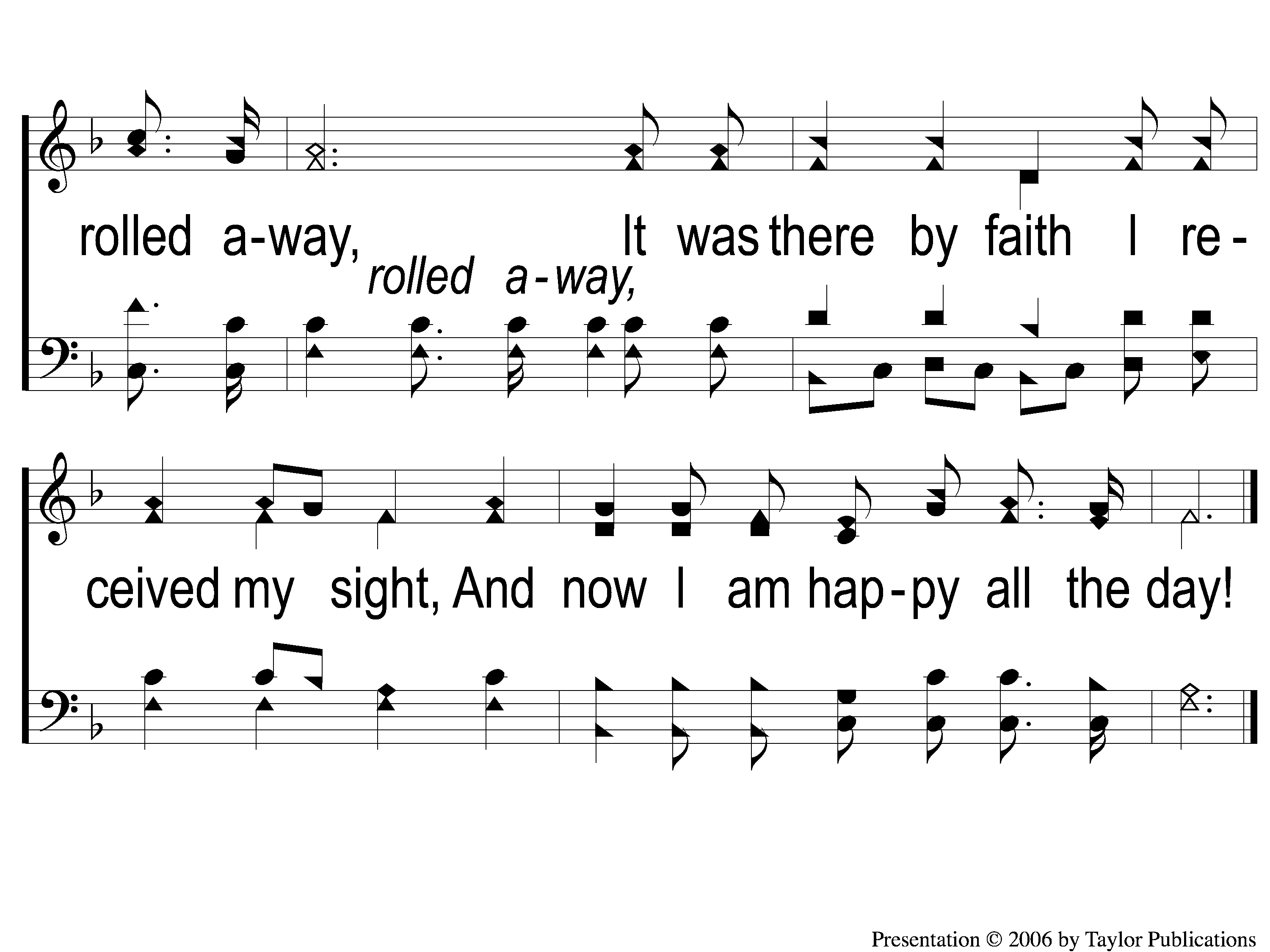 Alas! And Did My Savior Bleed?
324
C-2 Alas and Did My Savior Bleed
The Contribution:
Romans 9:6-8
“The point is this: whoever sows sparingly will also reap sparingly, and whoever sows bountifully will also reap bountifully. Each one must give as he has decided in his heart, not reluctantly or under compulsion, for God loves a cheerful giver. And God is able to make all grace abound to you, so that having all sufficiency in all things at all times, you may abound in every good work.”
Song:
In Christ Alone
PH #238
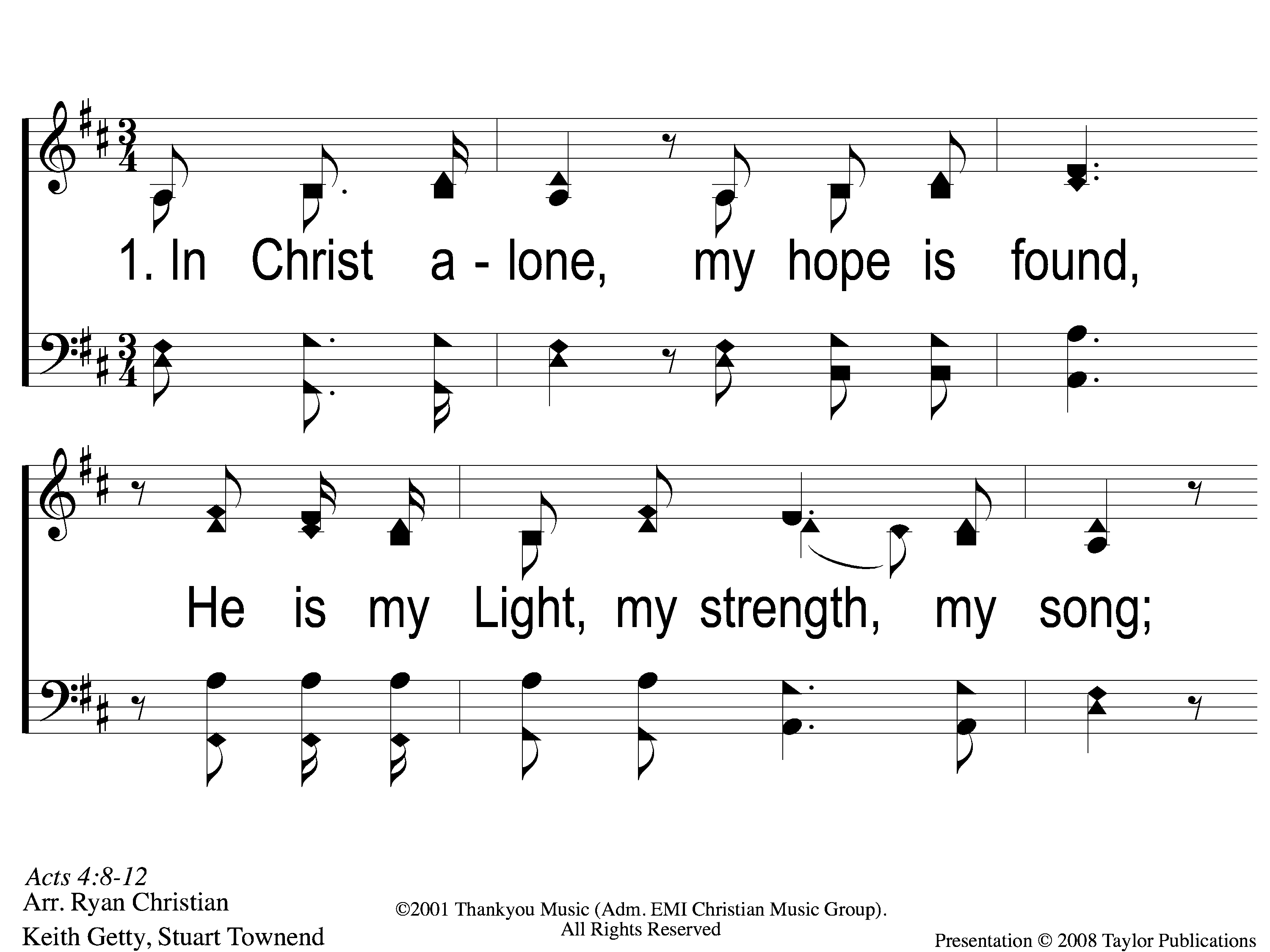 In Christ Alone
1-1 In Christ Alone
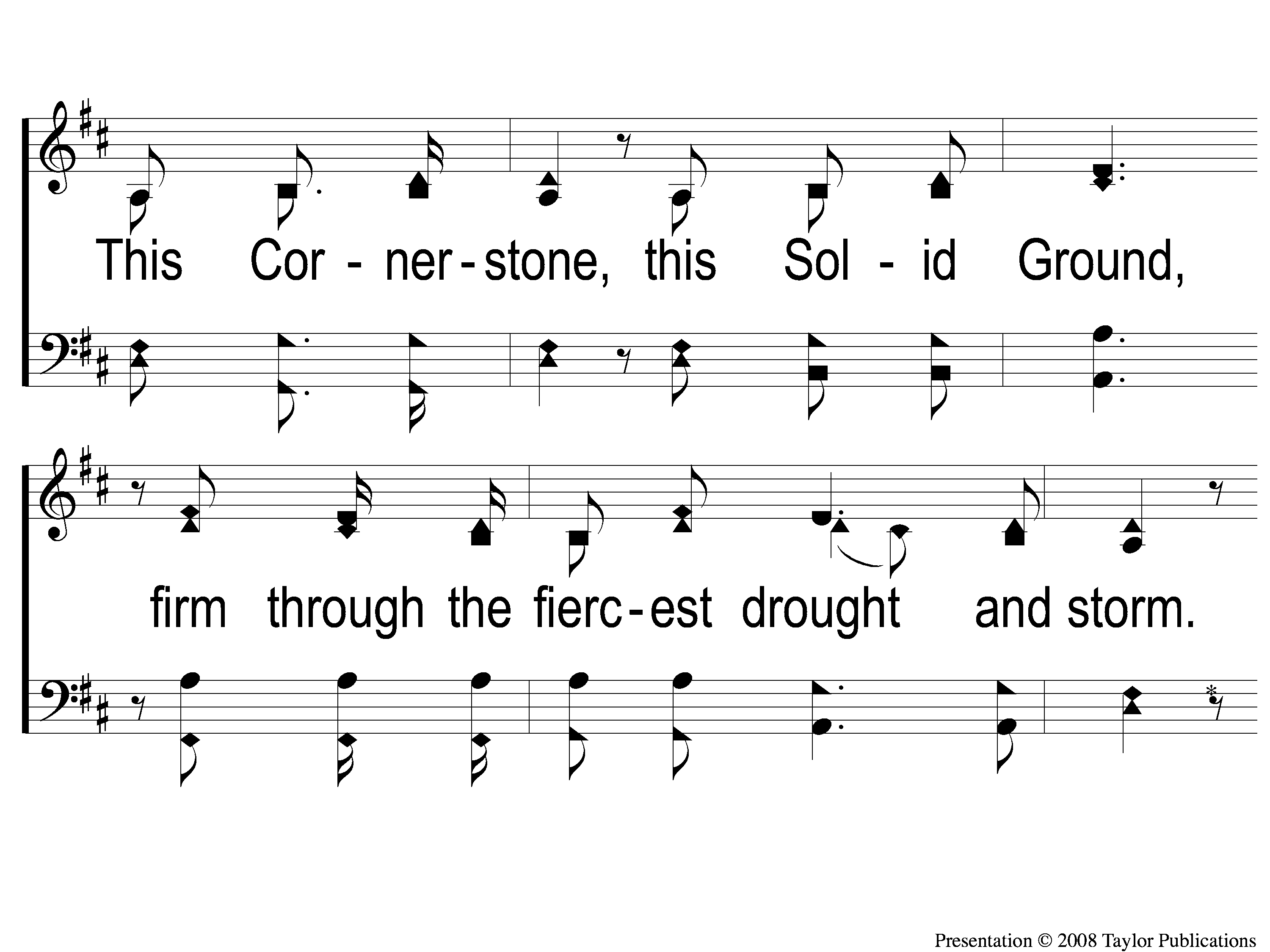 In Christ Alone
1-2 In Christ Alone
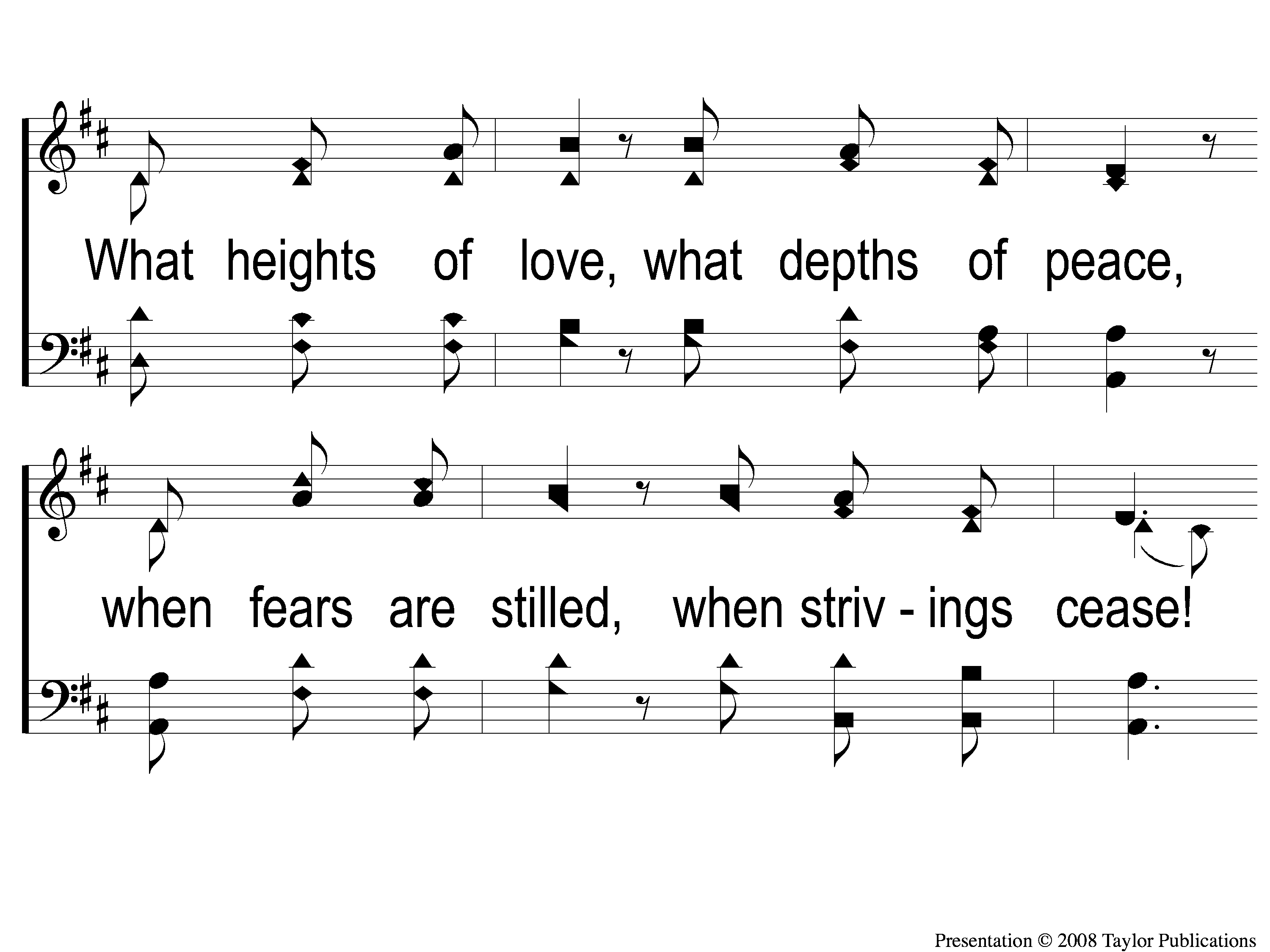 In Christ Alone
1-3 In Christ Alone
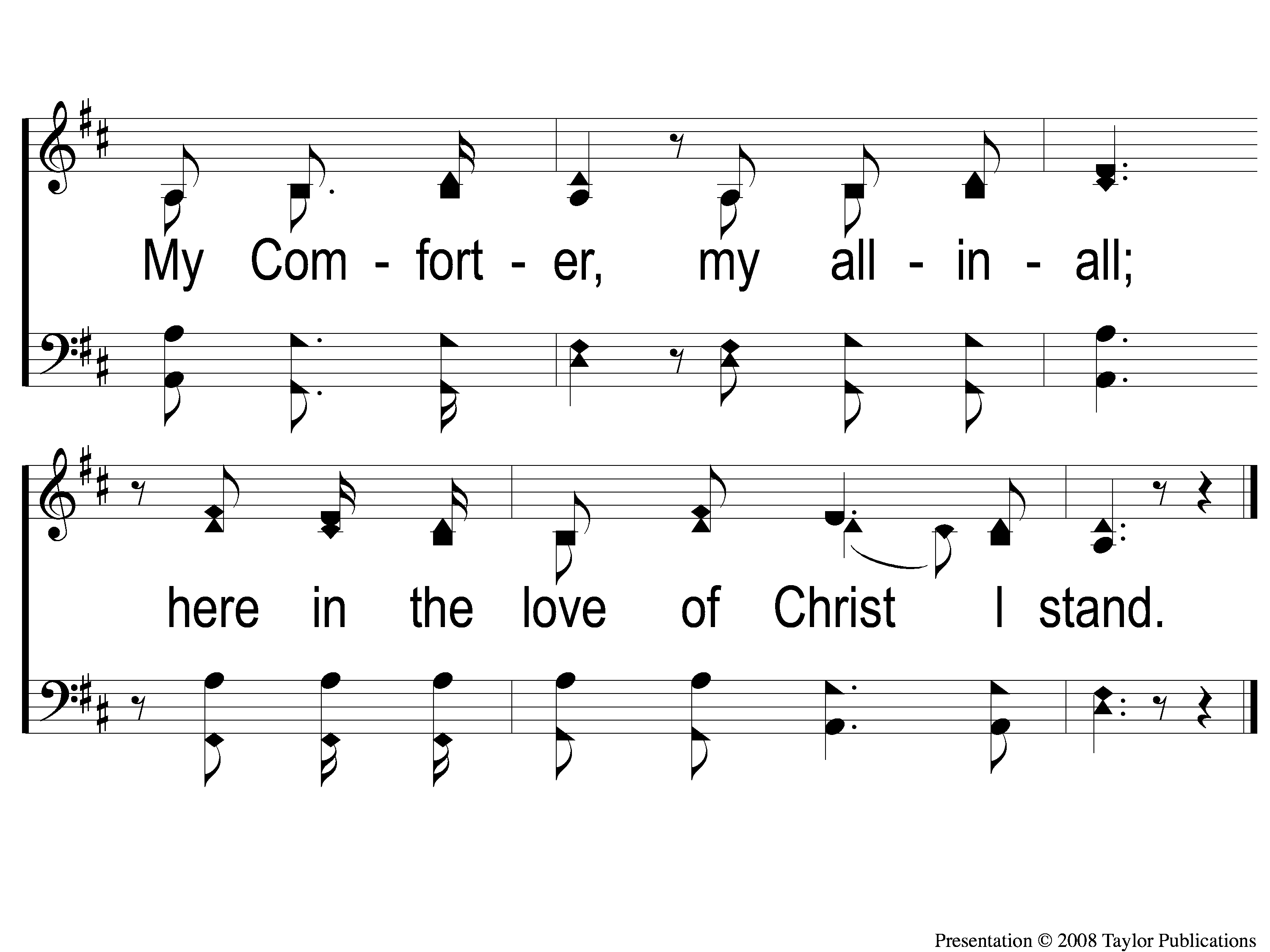 In Christ Alone
1-4 In Christ Alone
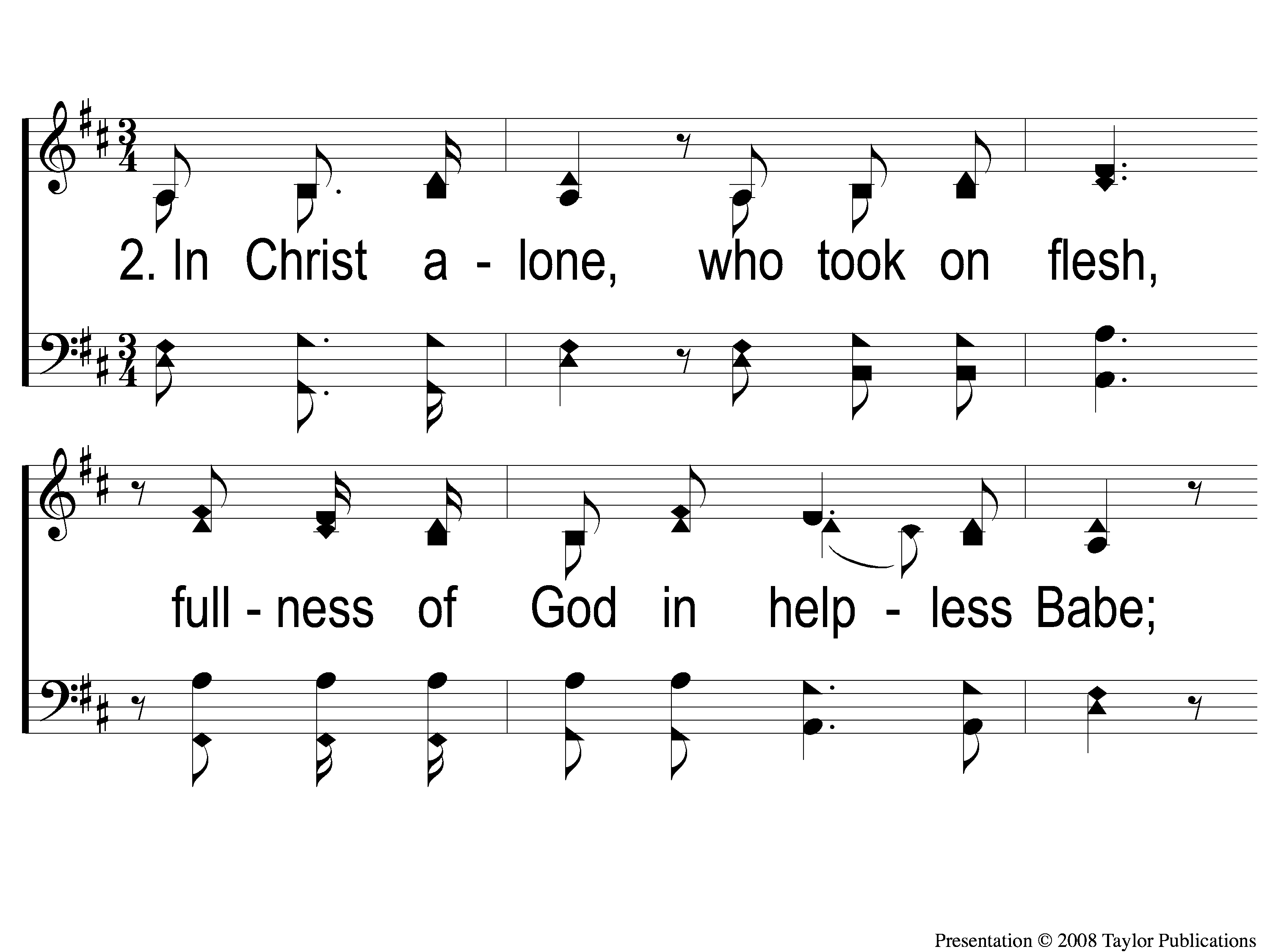 In Christ Alone
2-1 In Christ Alone
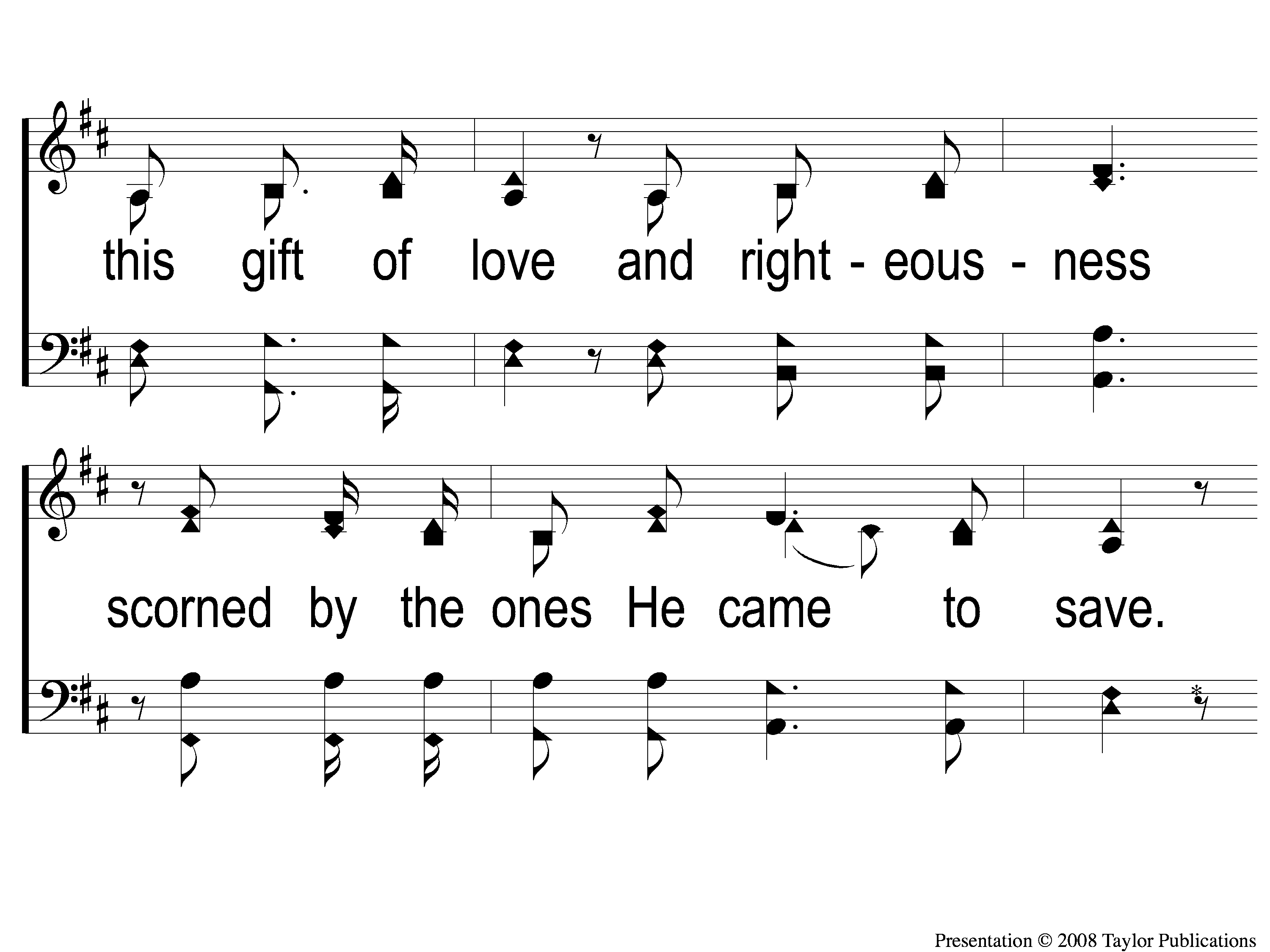 In Christ Alone
2-2 In Christ Alone
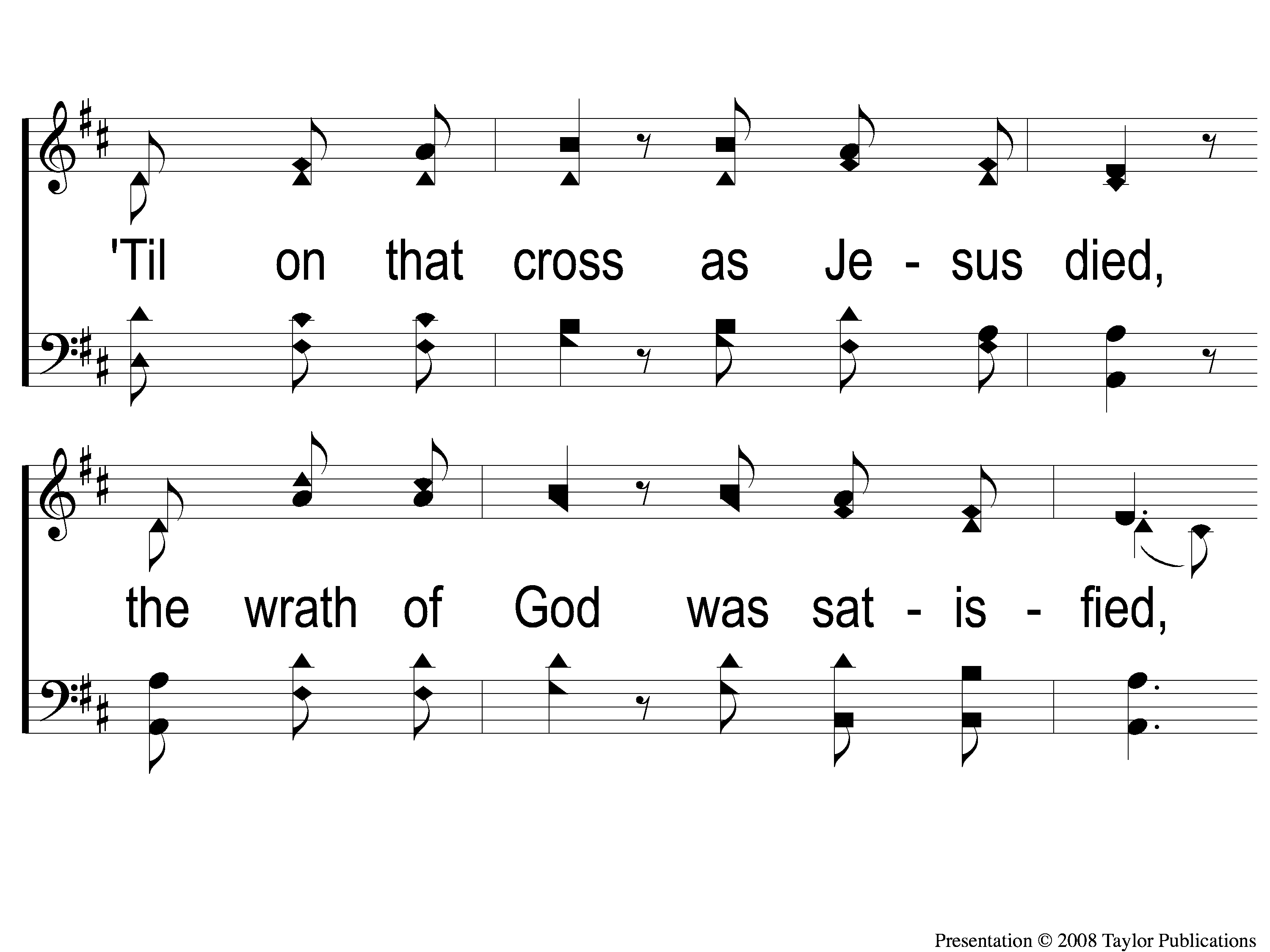 In Christ Alone
2-3 In Christ Alone
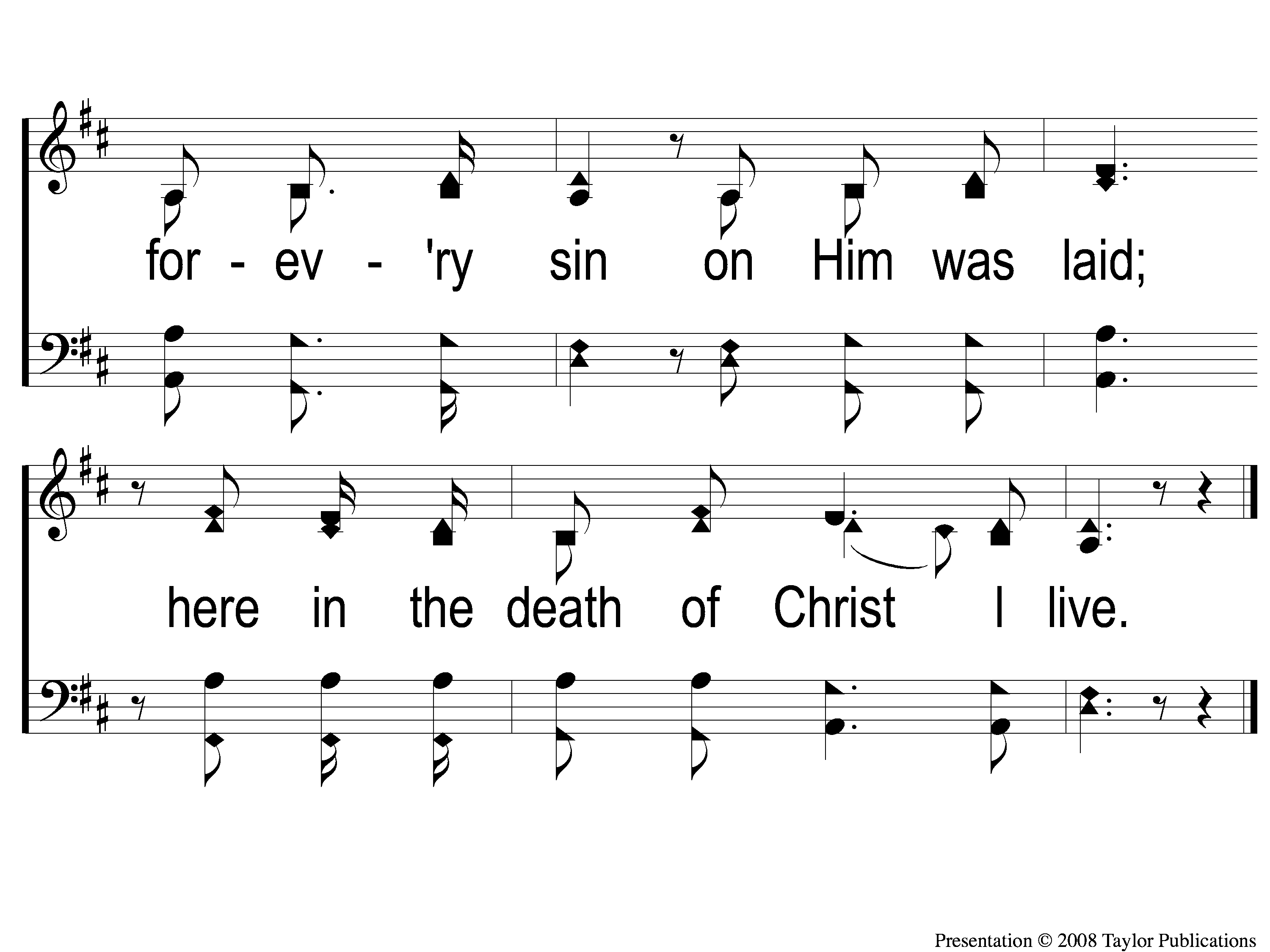 In Christ Alone
2-4 In Christ Alone
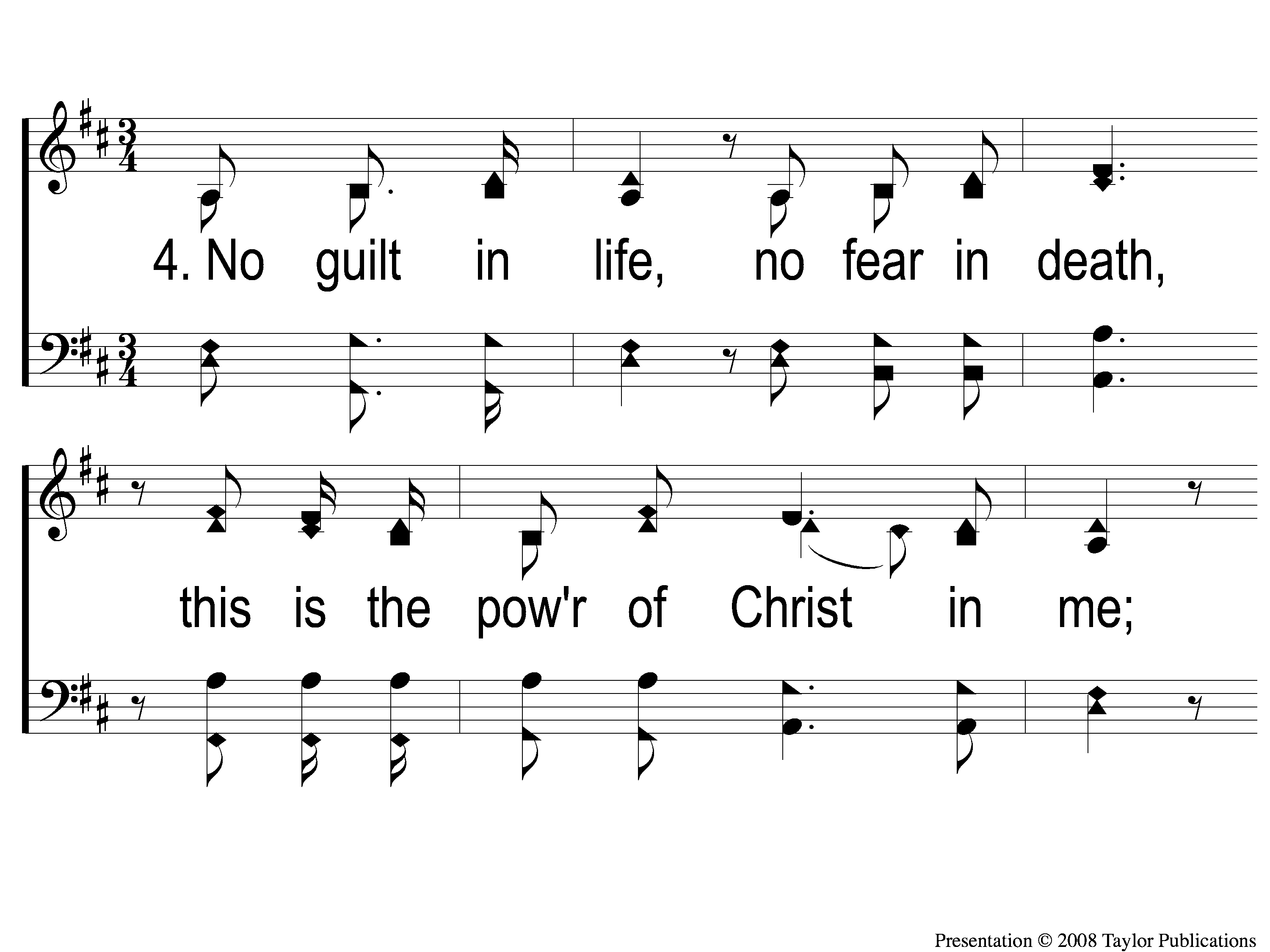 In Christ Alone
4-1 In Christ Alone
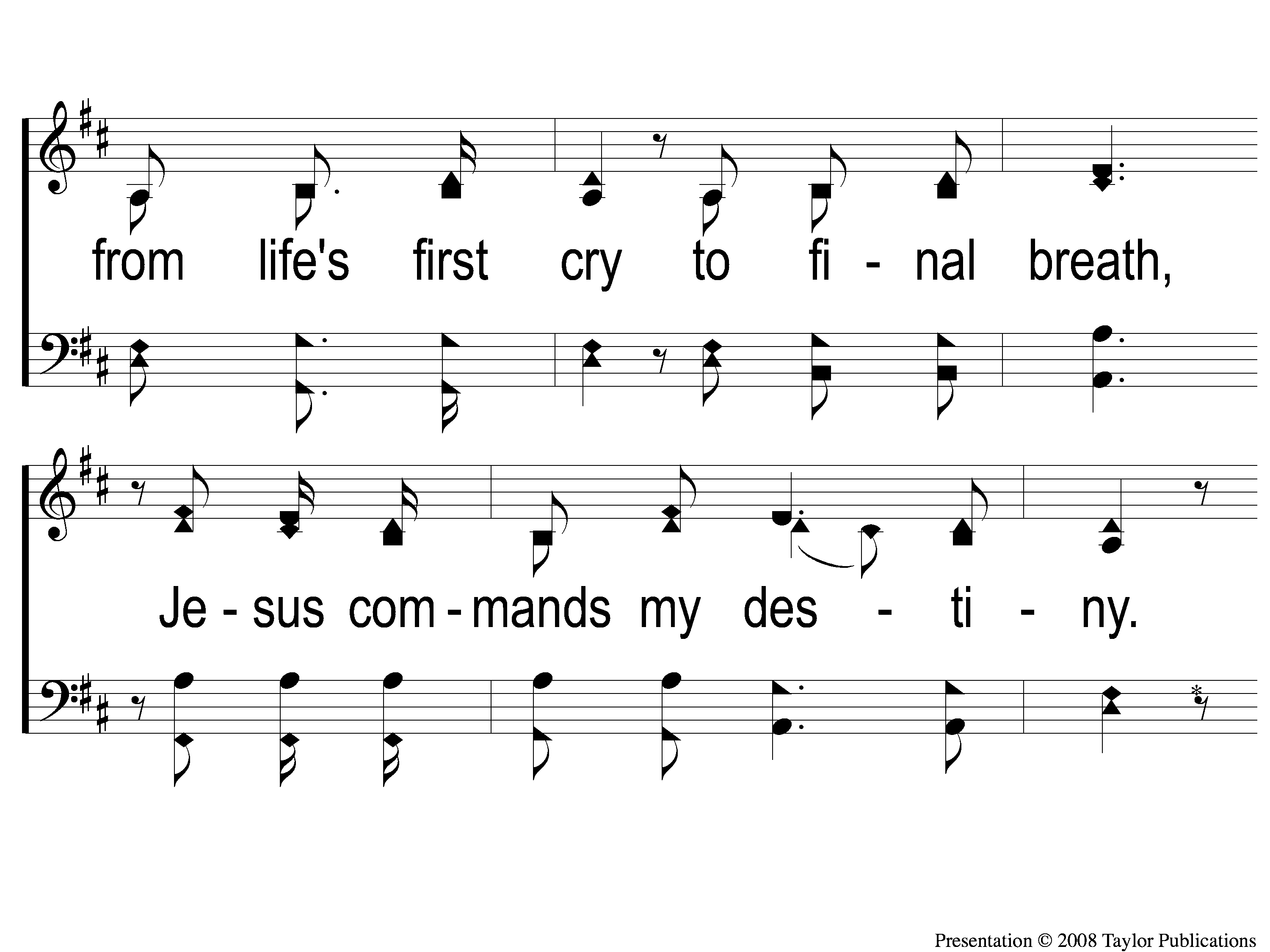 In Christ Alone
4-2 In Christ Alone
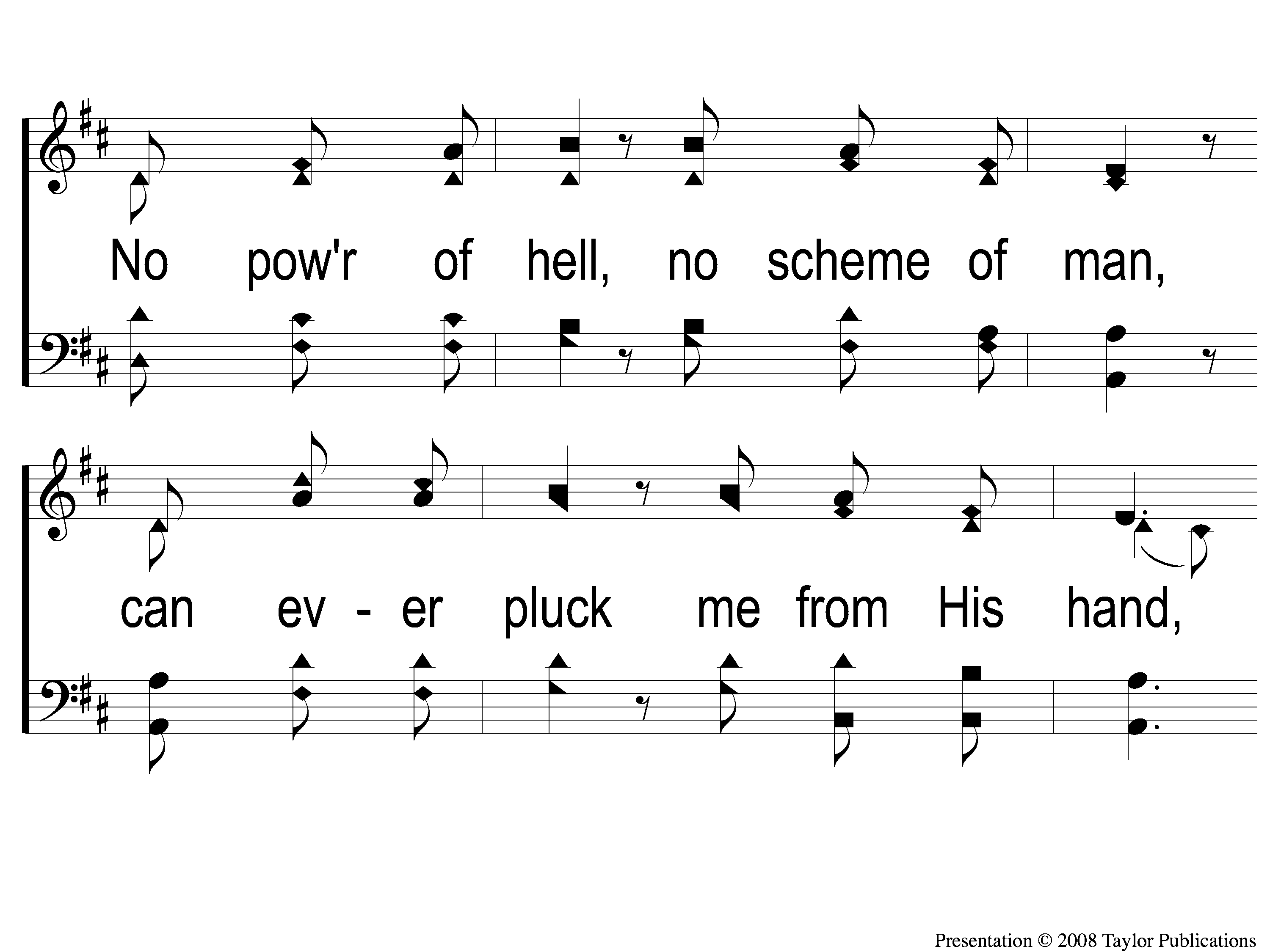 In Christ Alone
4-3 In Christ Alone
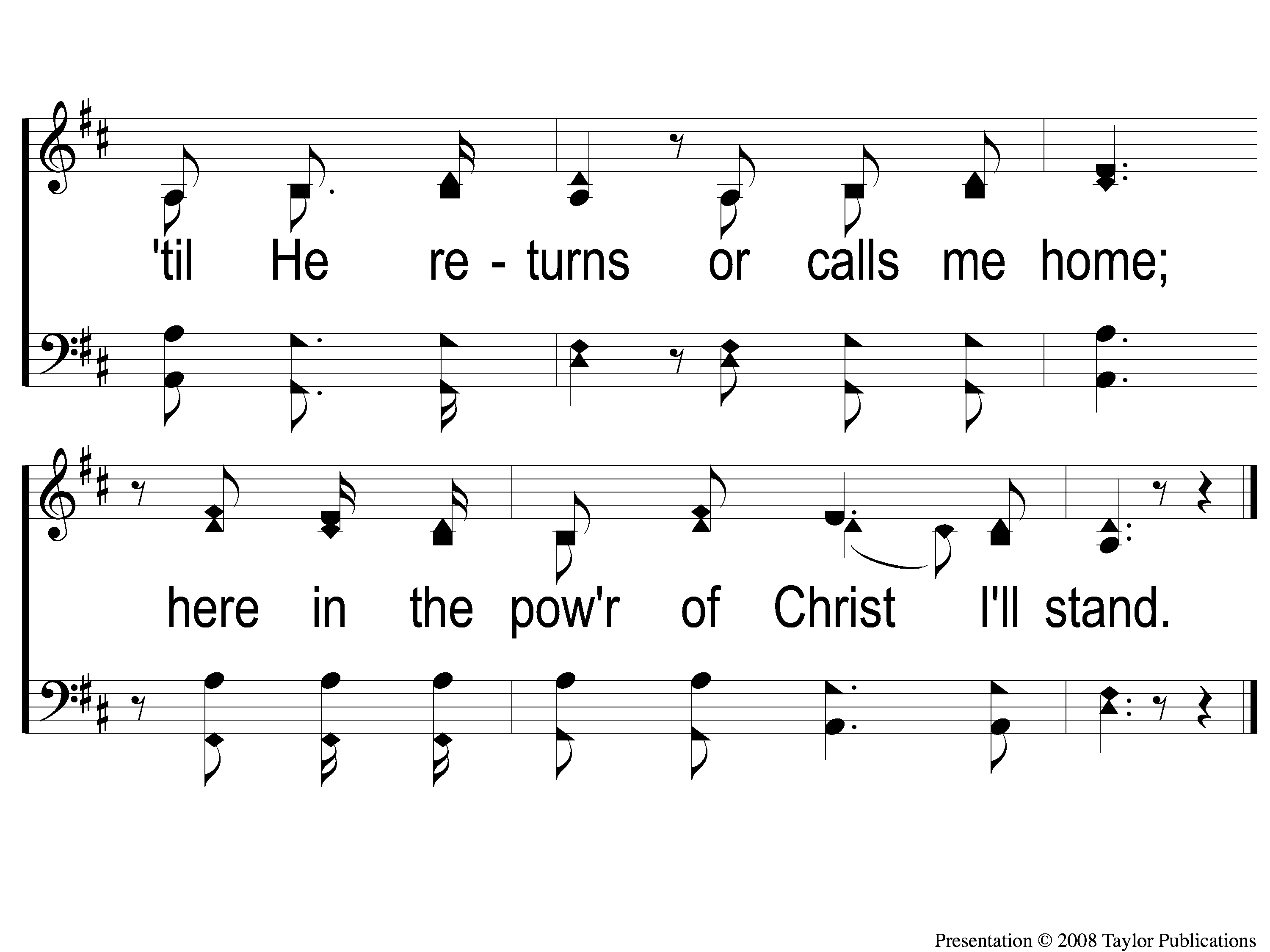 In Christ Alone
4-4 In Christ Alone
The Unleavened Bread
Romans 5:18-19
“Therefore, as through one man’s offense judgment came to all men, resulting in condemnation, even so through one Man’s righteous act the free gift came to all men, resulting in justification of life. For as by one man’s disobedience many were made sinners, so also by one Man’s obedience many will be made righteous.”
The Fruit
of the Vine
Romans 5:9-11
“Since, therefore, we have now been justified by his blood, much more shall we be saved by him from the wrath of God. For if while we were enemies we were reconciled to God by the death of his Son, much more, now that we are reconciled, shall we be saved by his life. More than that, we also rejoice in God through our Lord Jesus Christ, through whom we have now received reconciliation.”
Closing Prayer
Song:
Just Over In The Glory Land
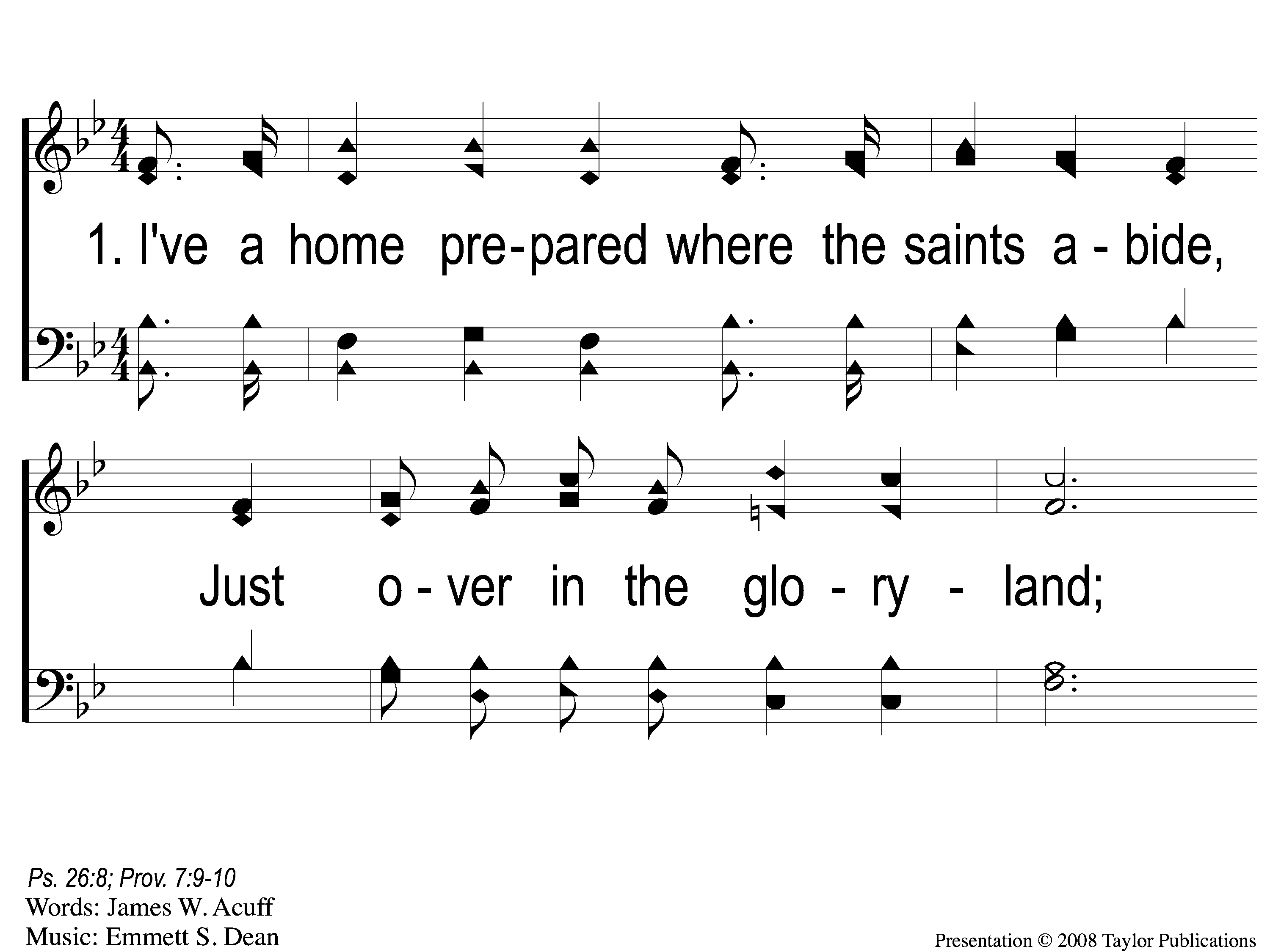 Just Over in the Glory Land
1-1 Just Over in the Glory Land
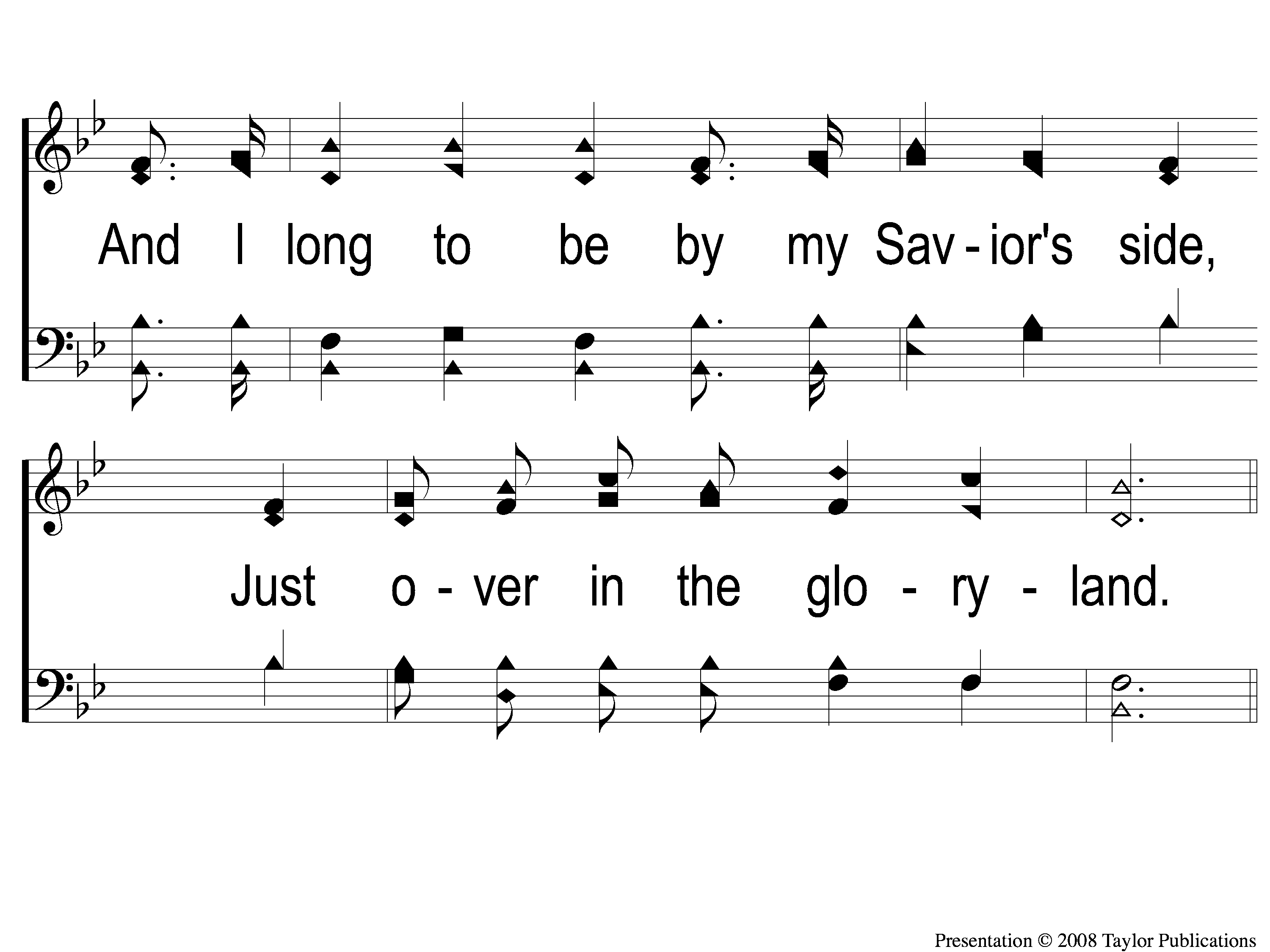 Just Over in the Glory Land
1-2 Just Over in the Glory Land
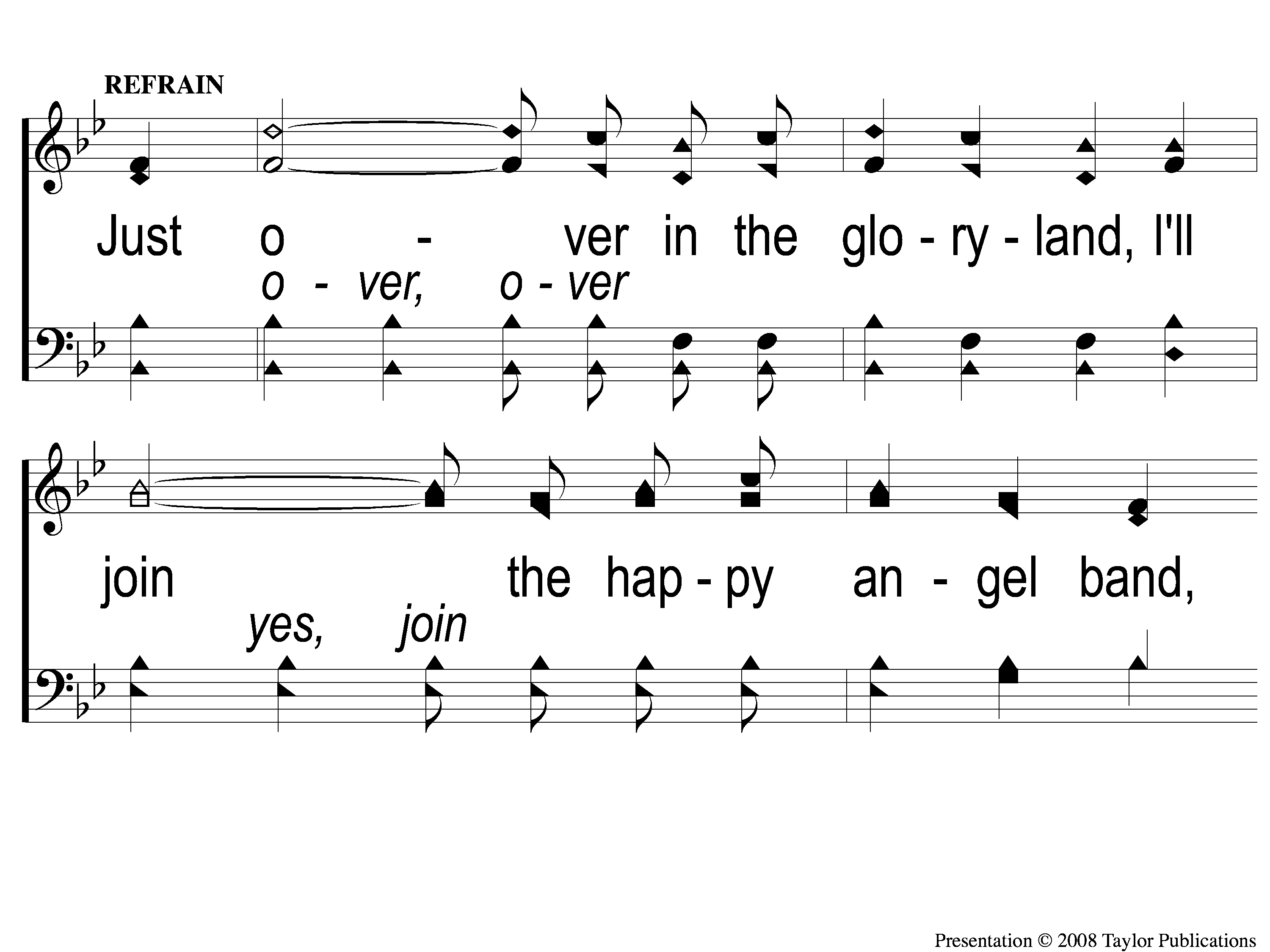 Just Over in the Glory Land
C-1 Just Over in the Glory Land
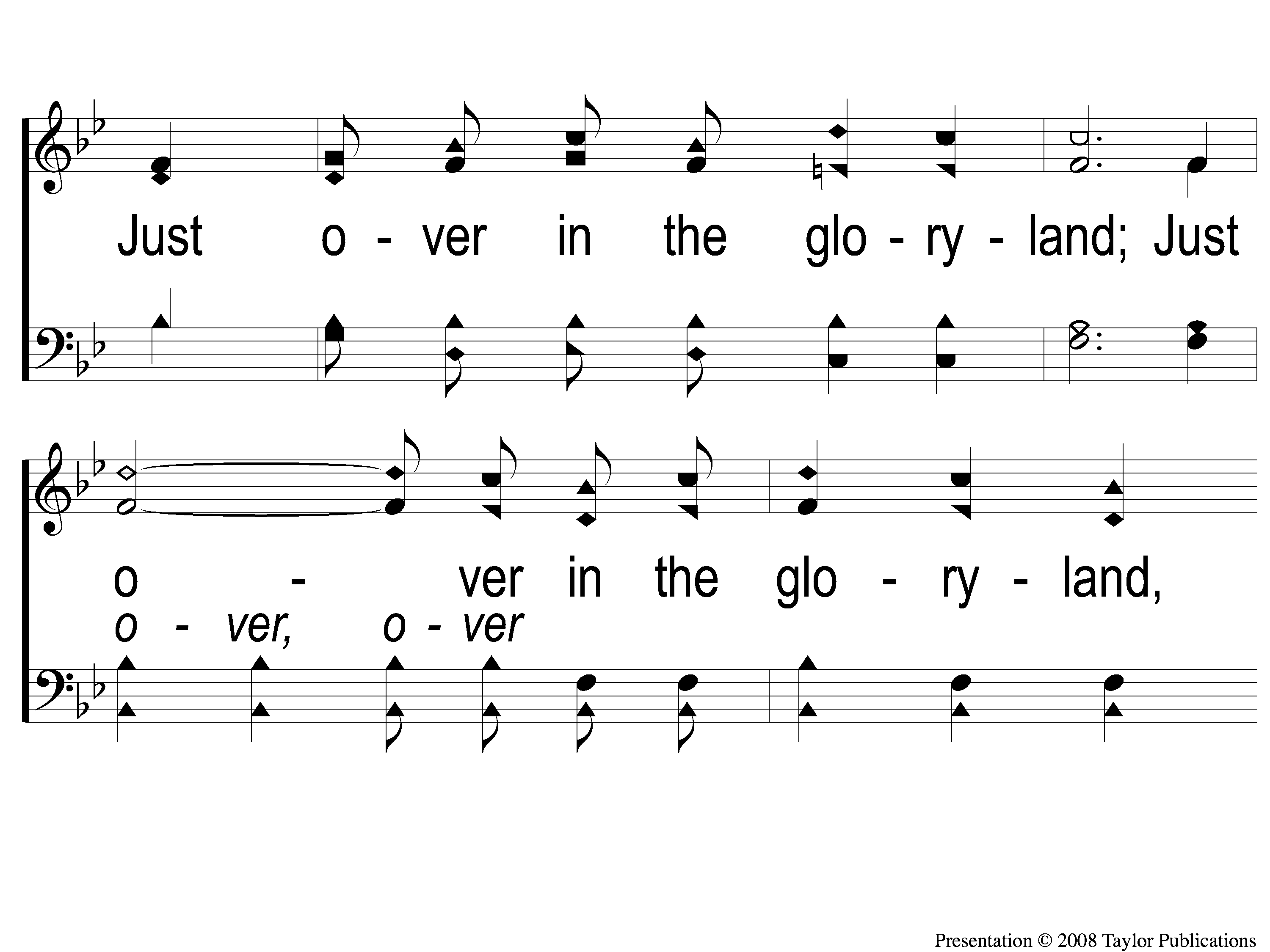 Just Over in the Glory Land
C-2 Just Over in the Glory Land
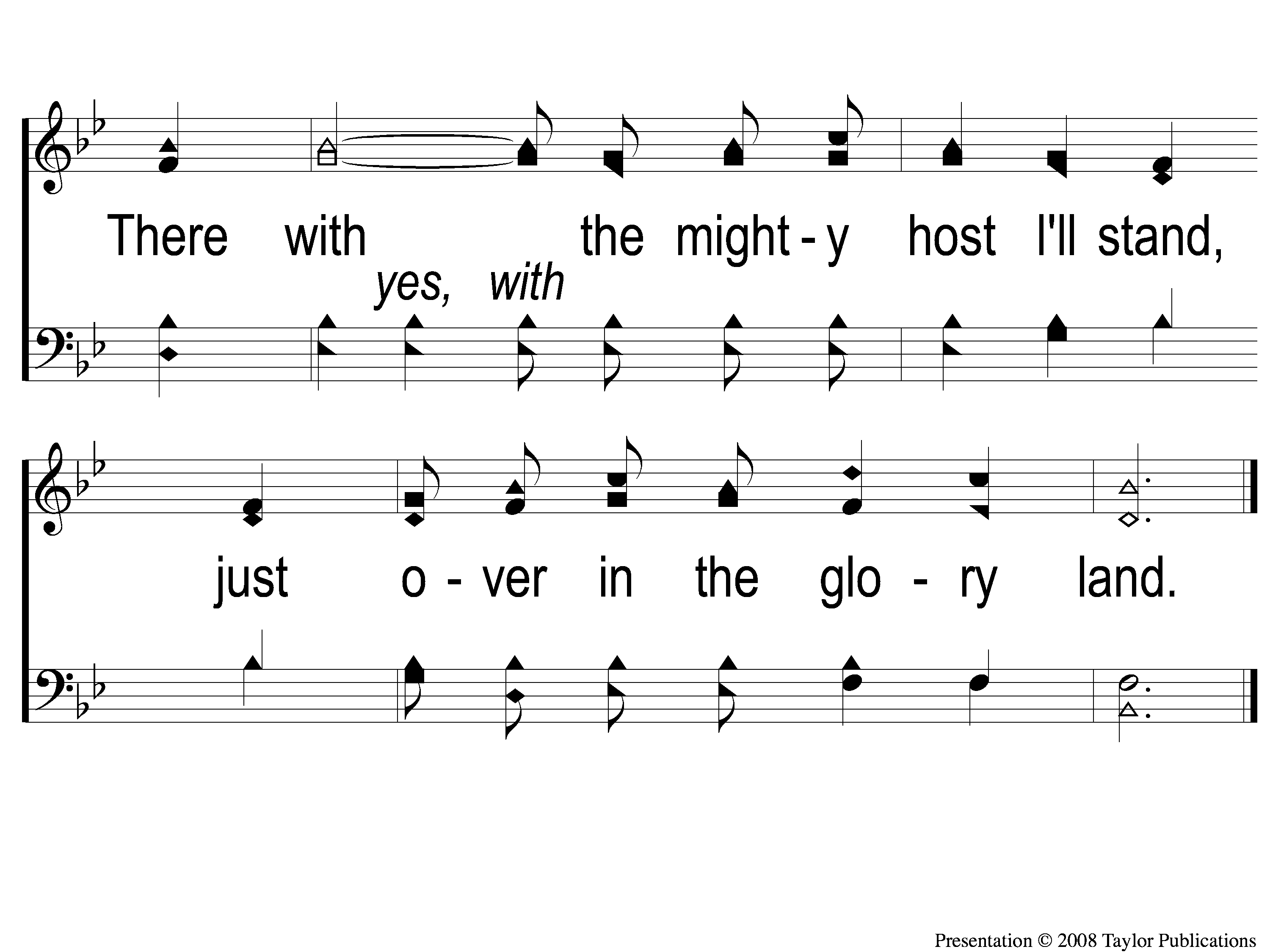 Just Over in the Glory Land
C-3 Just Over in the Glory Land
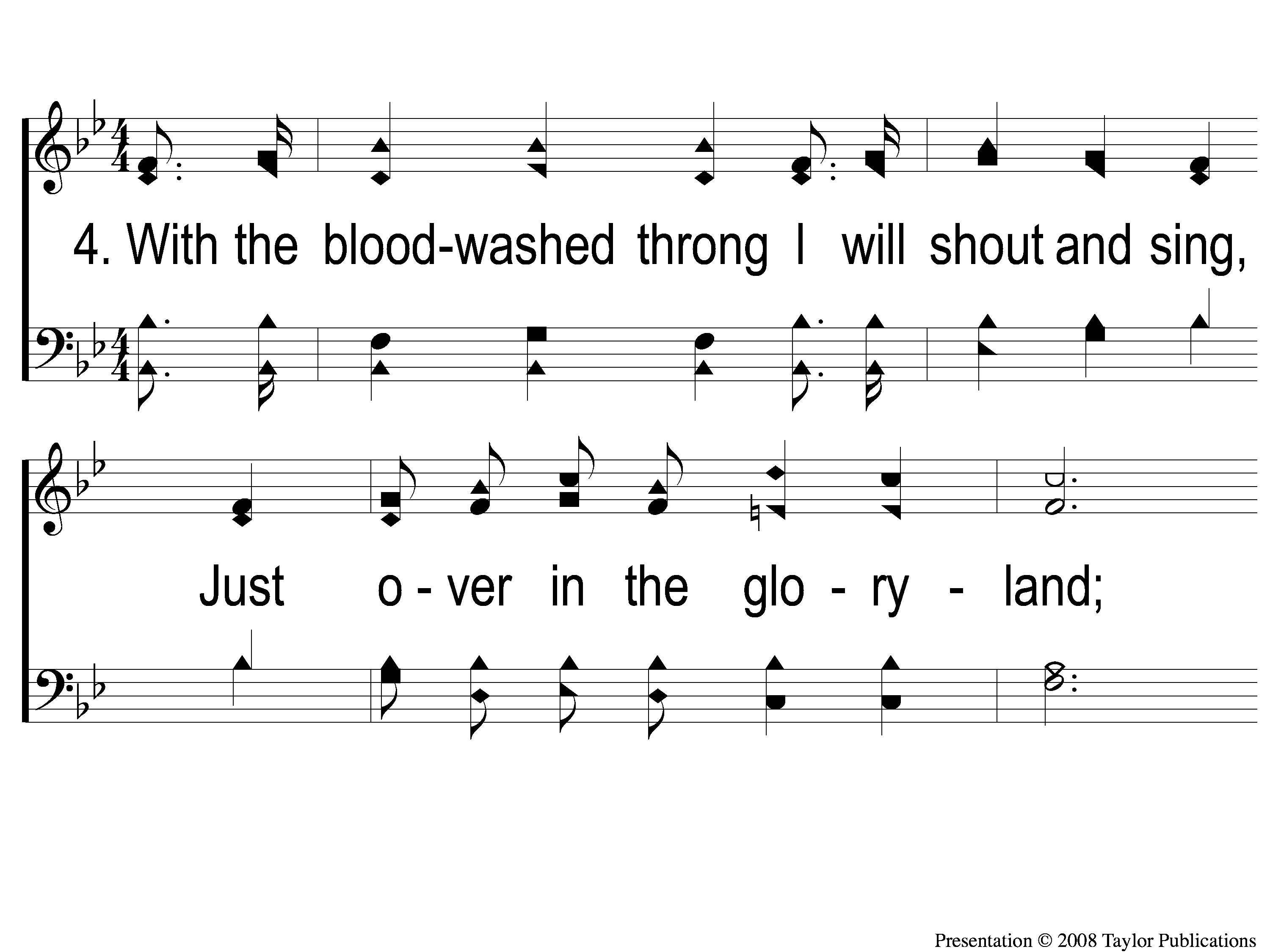 Just Over in the Glory Land
4-1 Just Over in the Glory Land
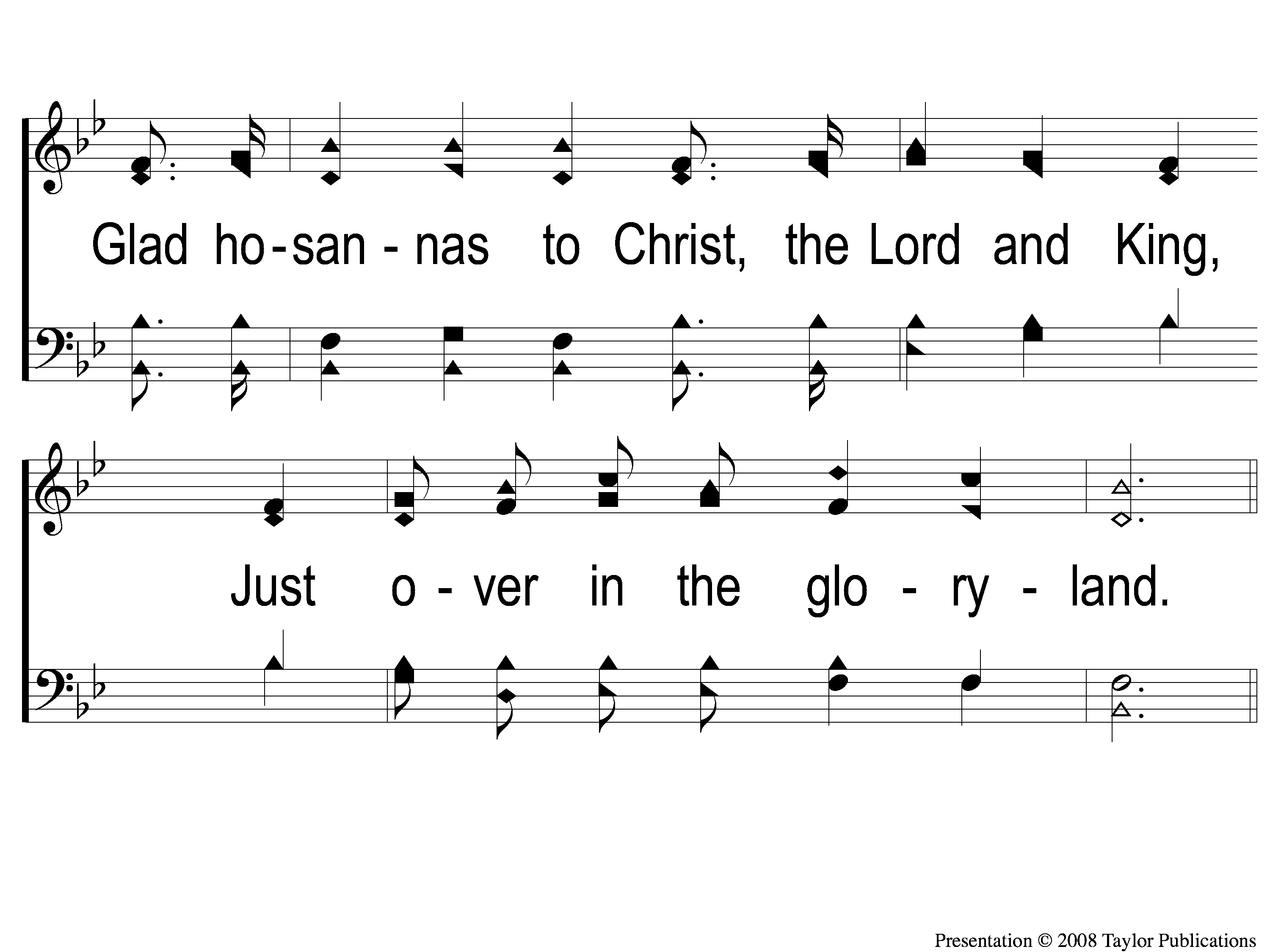 Just Over in the Glory Land
4-2 Just Over in the Glory Land
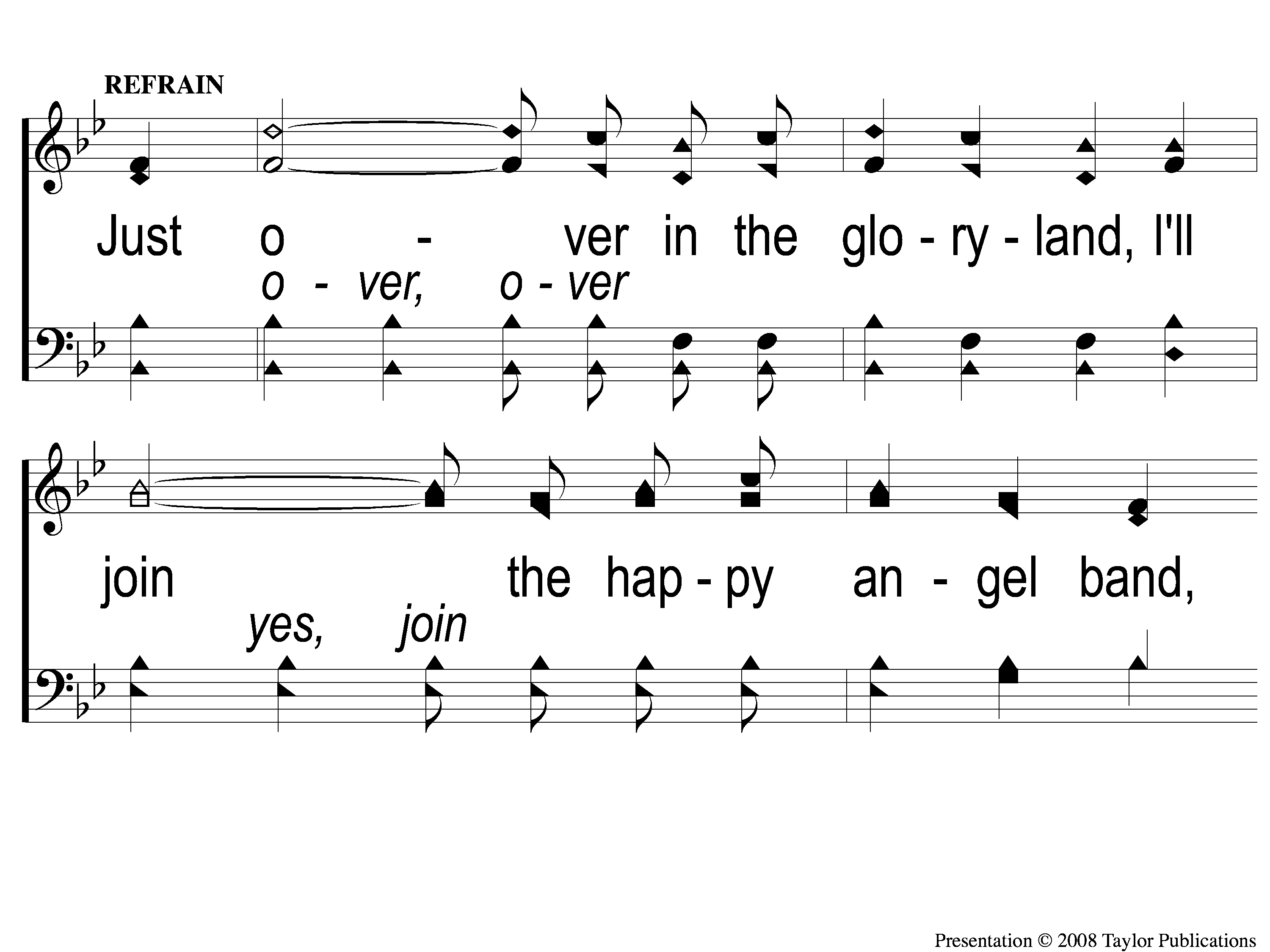 Just Over in the Glory Land
C-1 Just Over in the Glory Land
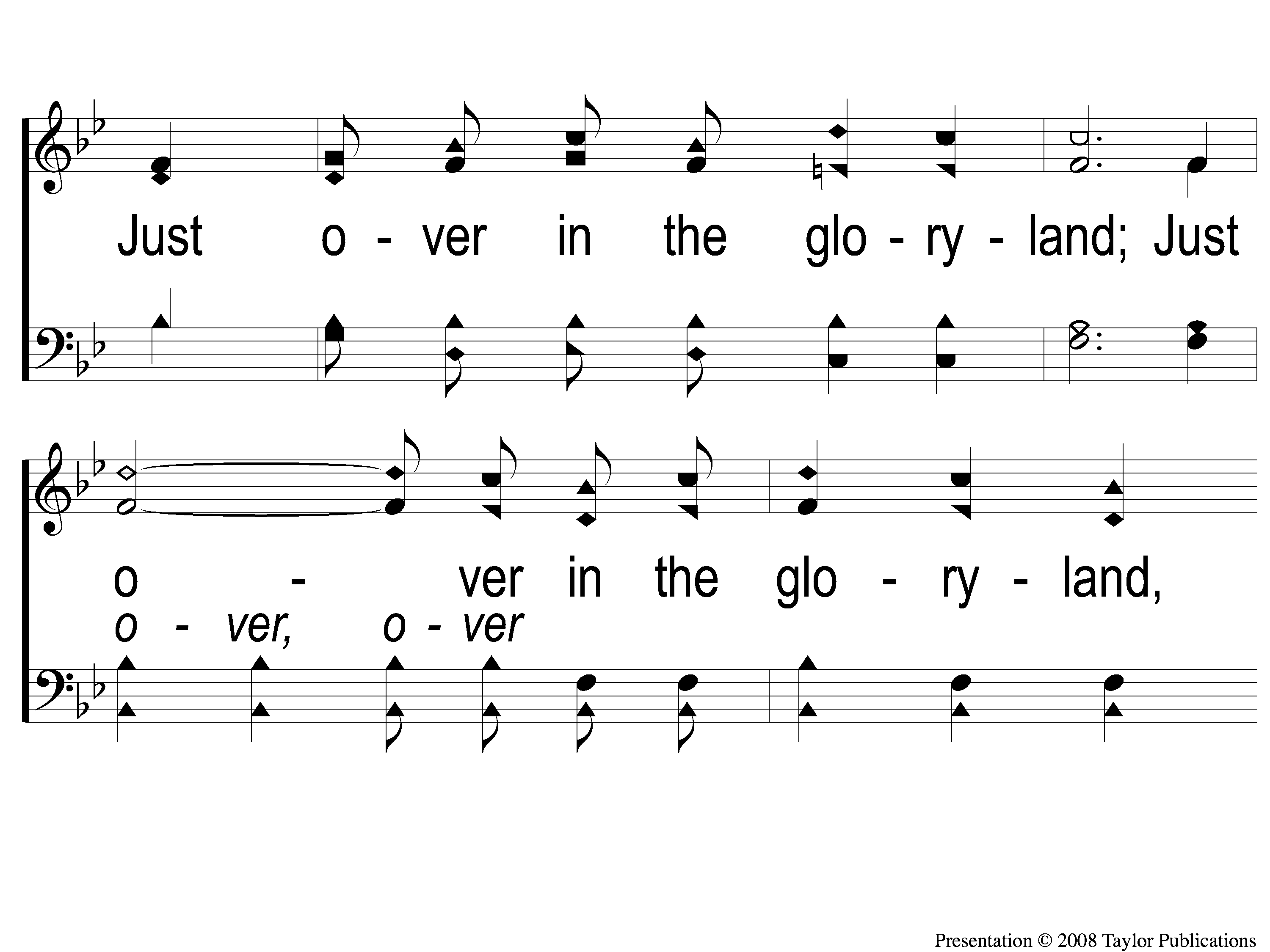 Just Over in the Glory Land
C-2 Just Over in the Glory Land
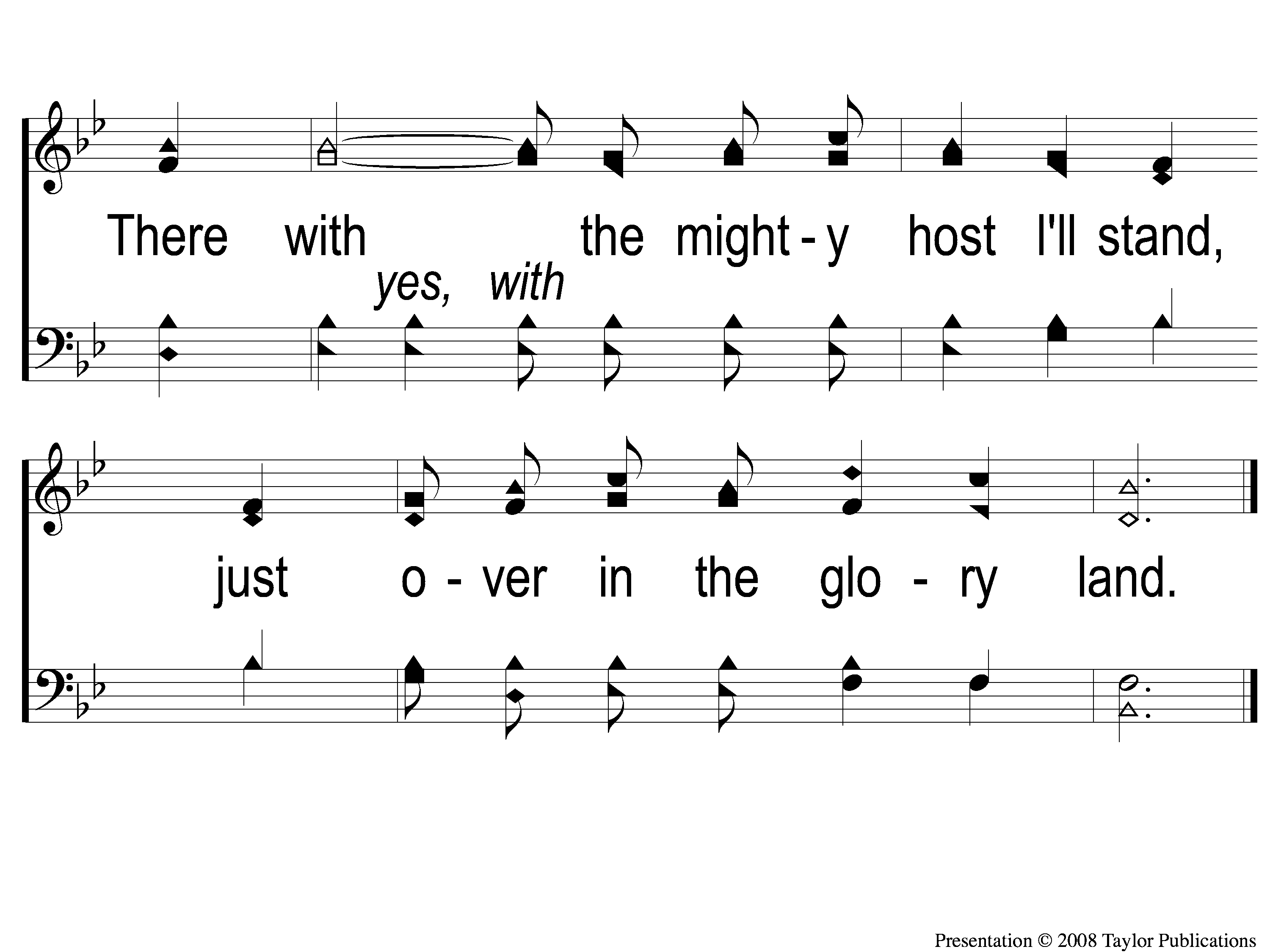 Just Over in the Glory Land
C-3 Just Over in the Glory Land
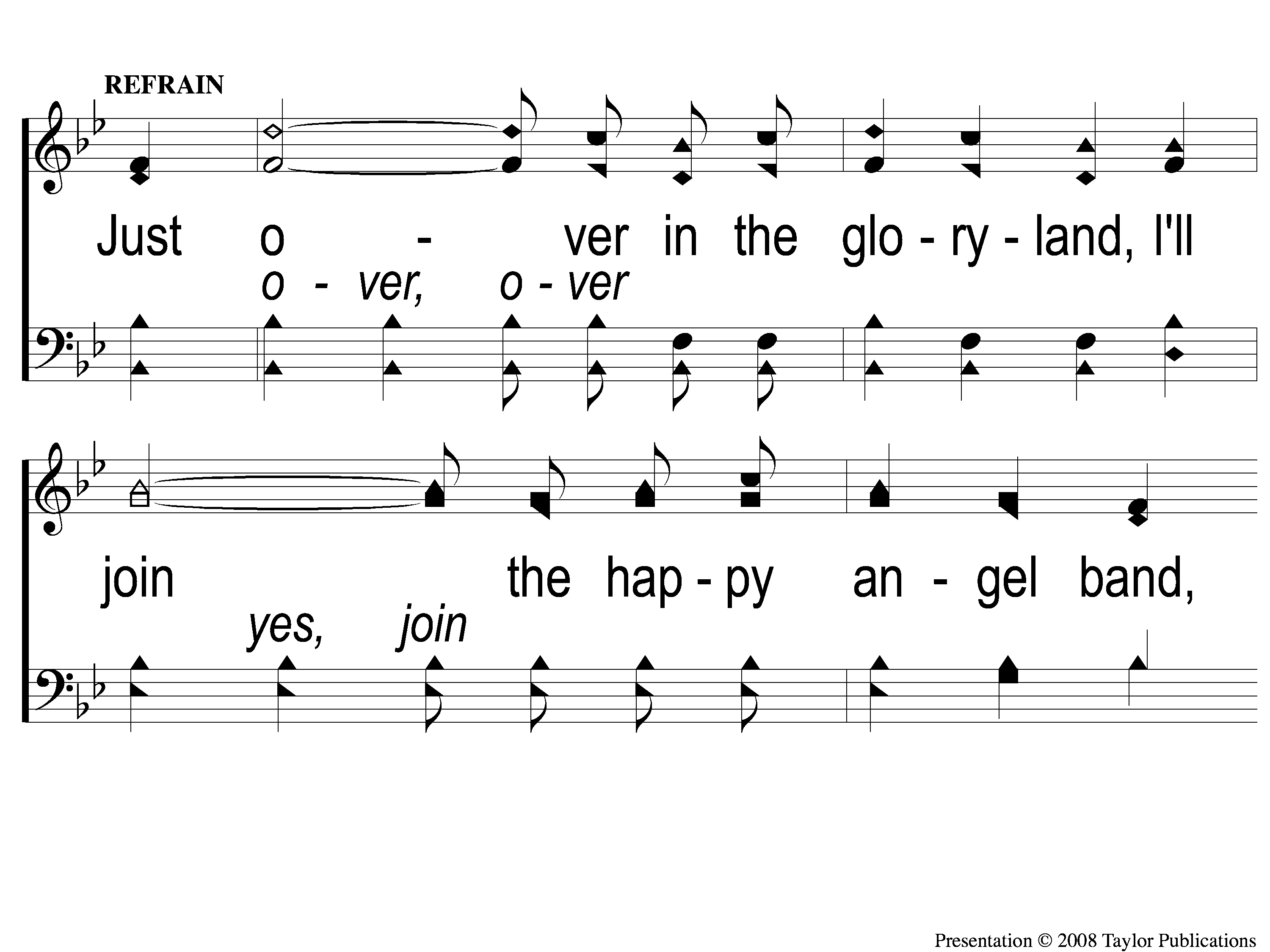 Just Over in the Glory Land
C-1 Just Over in the Glory Land
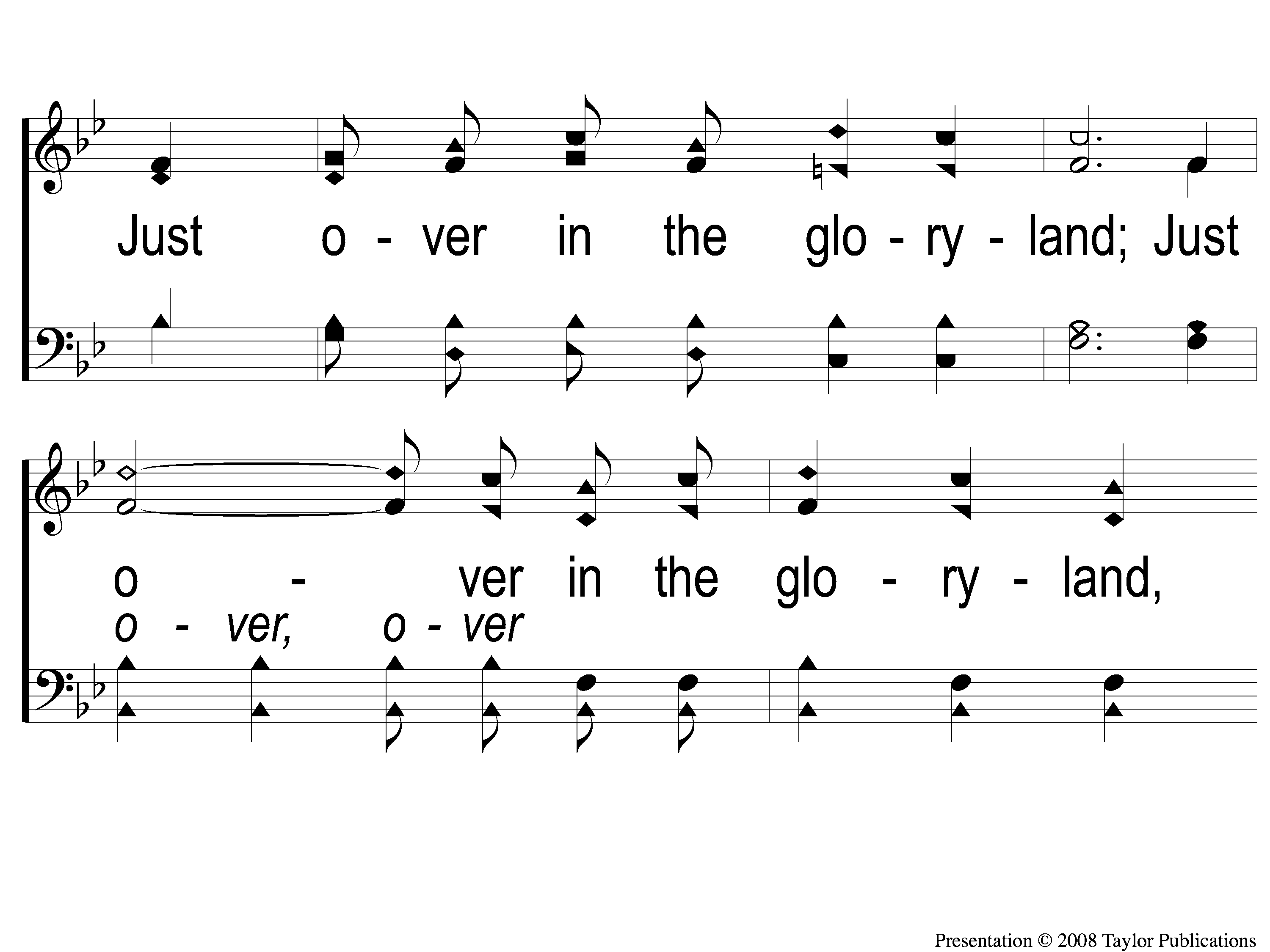 Just Over in the Glory Land
C-2 Just Over in the Glory Land
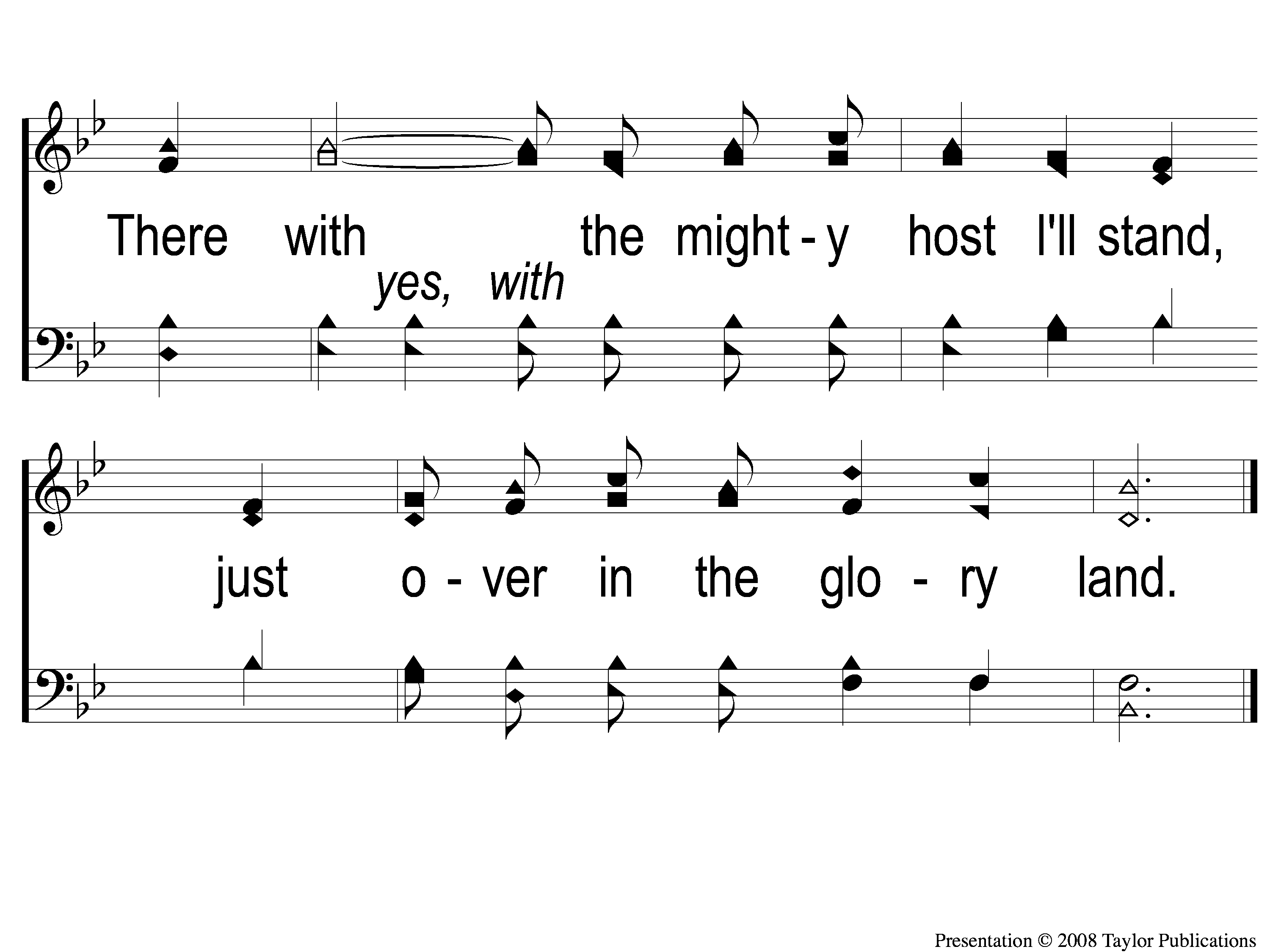 Just Over in the Glory Land
C-3 Just Over in the Glory Land
RESTOREREBUILDRENEW
Today
Fellowship Meal & Devo @ Noon

Wednesday
Worship & Bible Classes @ 6:30 PM
IN 2022
WHEELER
CHURCH
OF
CHRIST